@ amal_almazroai
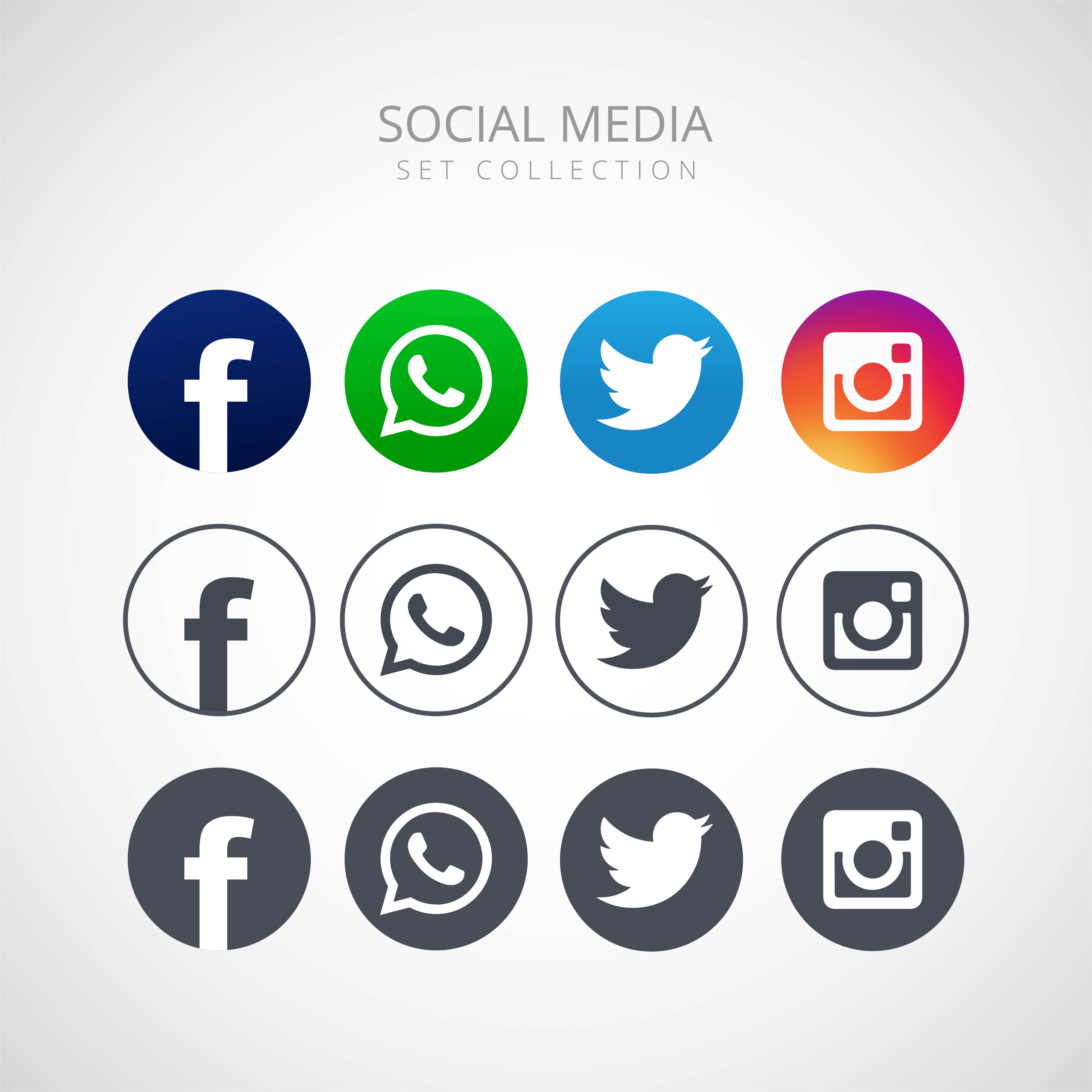 @ ma3aly_alharbi
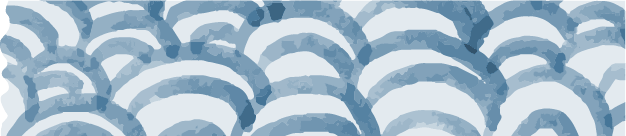 الأعداد الحقيقية
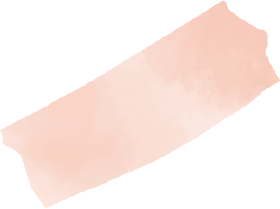 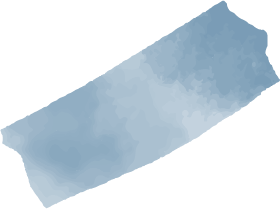 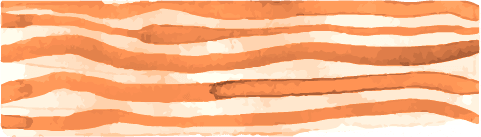 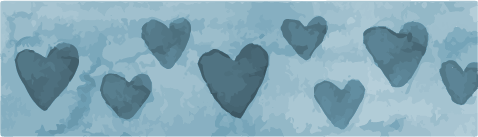 التاريخ
كن ملهما لنفسك عظيما بما تسعى له، و إبدأ يومك متفائلا ومتطلعا للأفضل
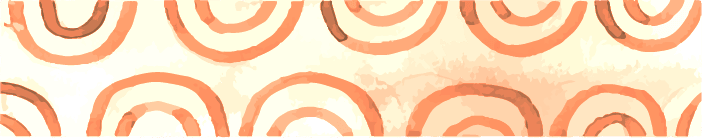 اليوم
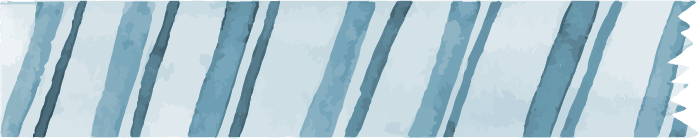 الحصة
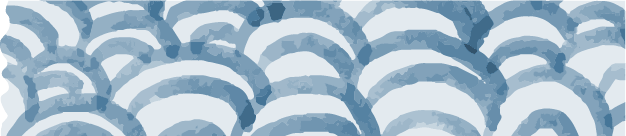 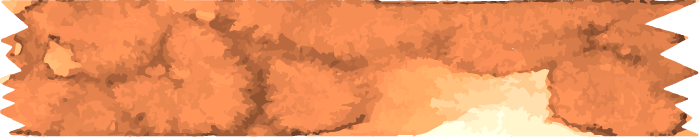 فكرة الدرس
المفردات
أعرف الأعداد في نظام الأعداد الحقيقية و أصنفها
العدد غير النسبي
العدد الحقيقي
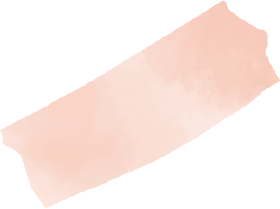 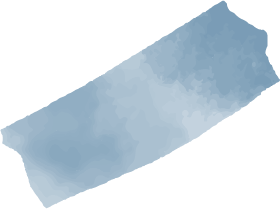 @amal almazroai
@ma3aly alharbi
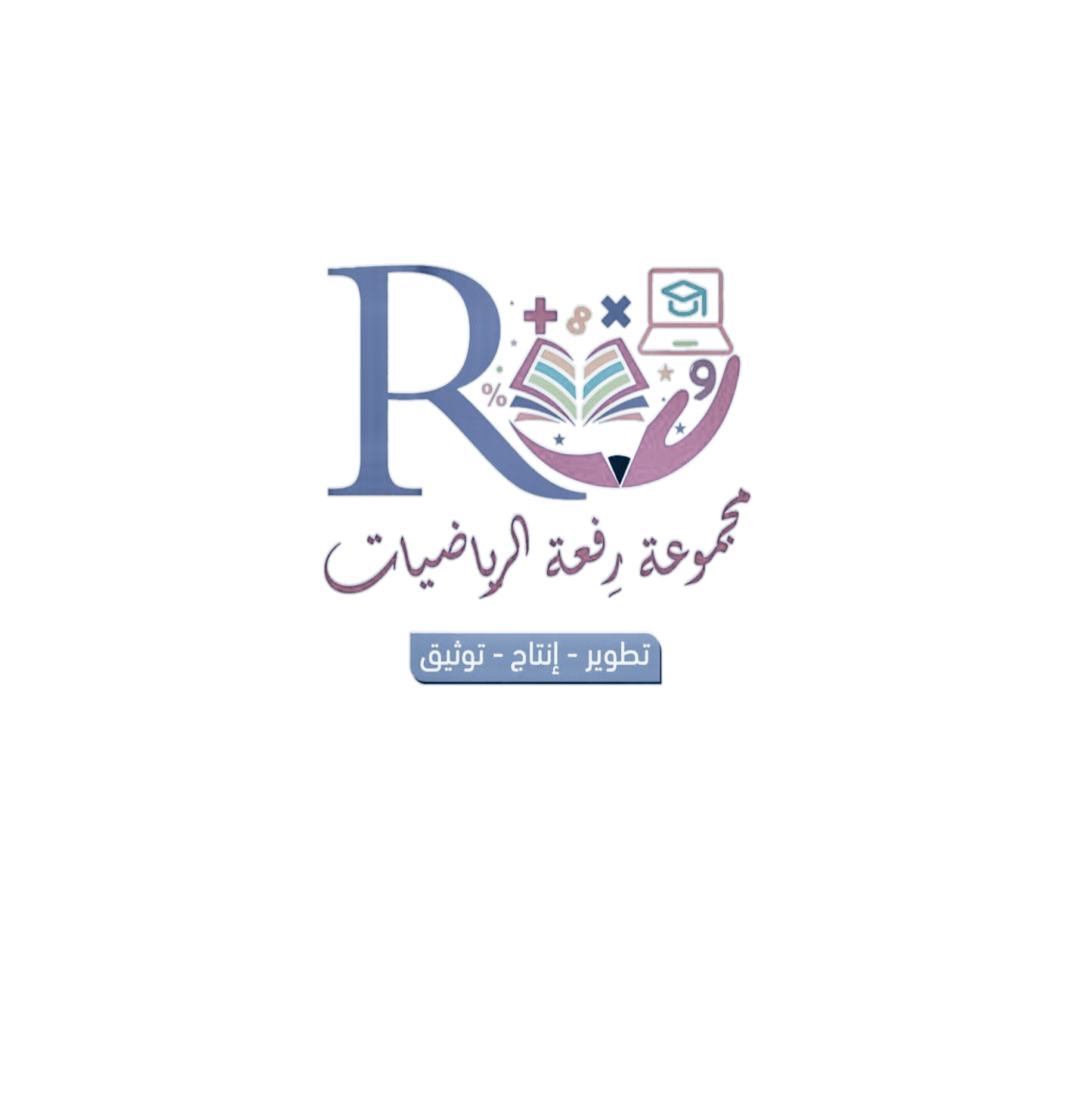 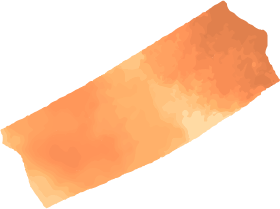 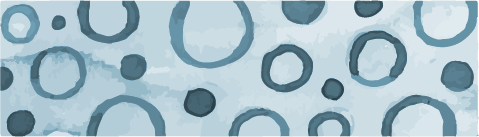 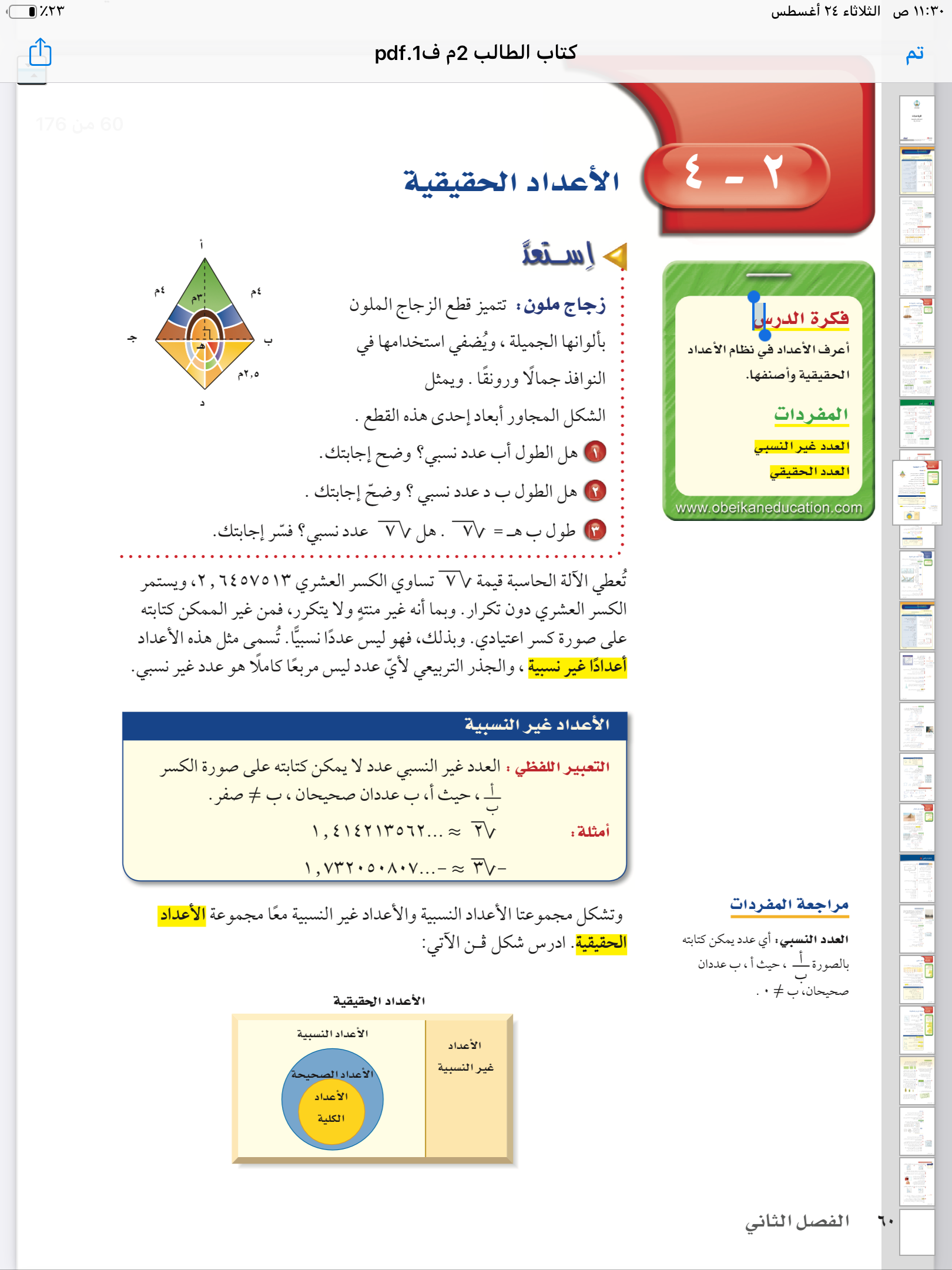 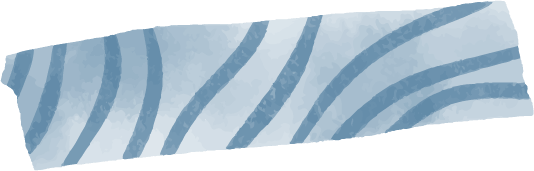 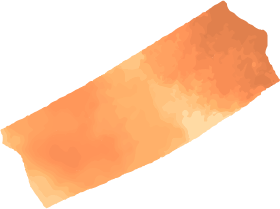 @ amal_almazroai
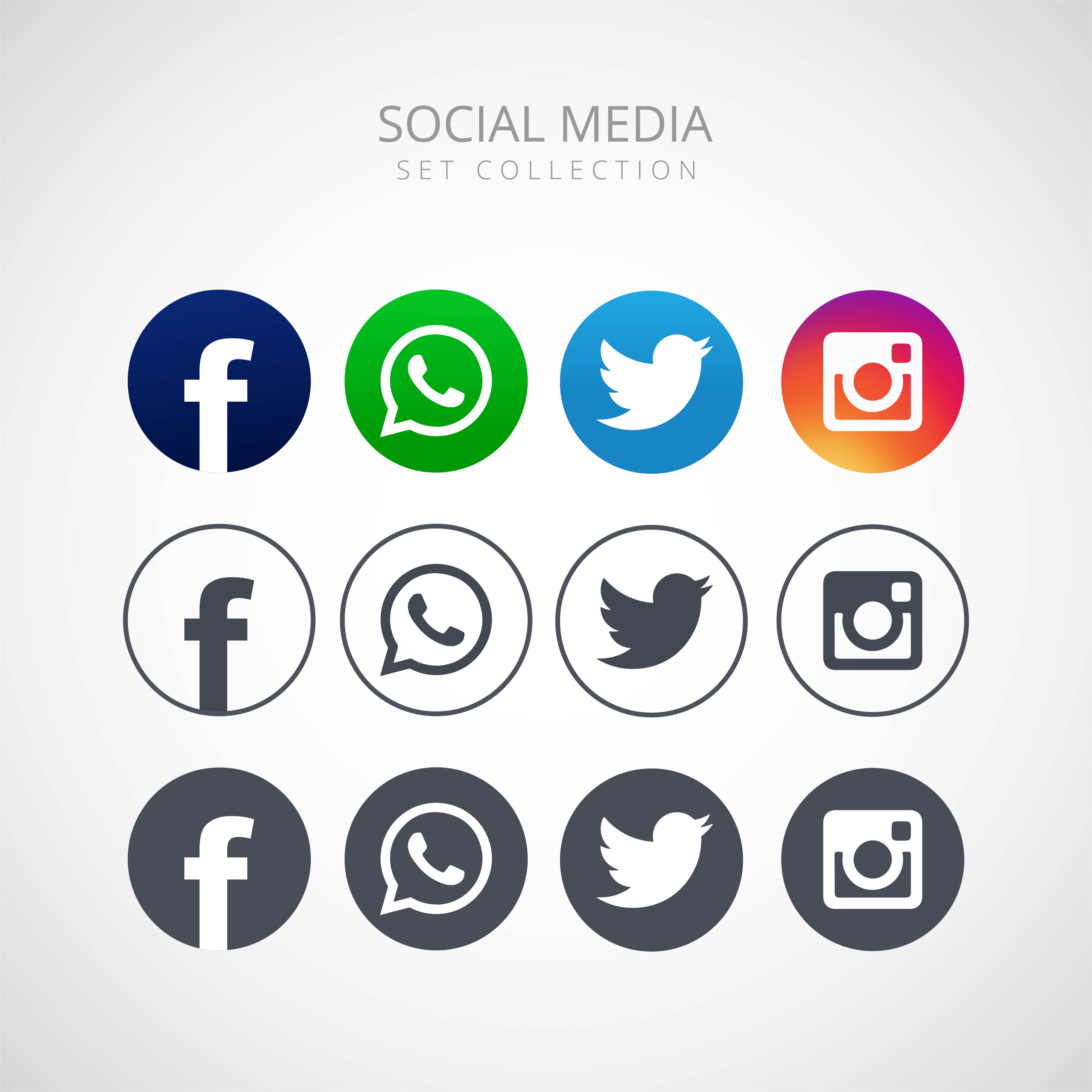 @ ma3aly_alharbi
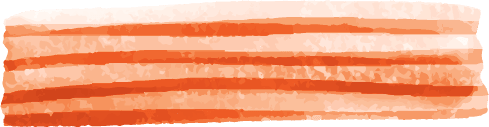 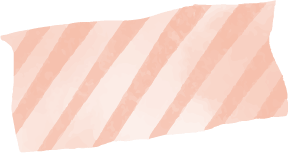 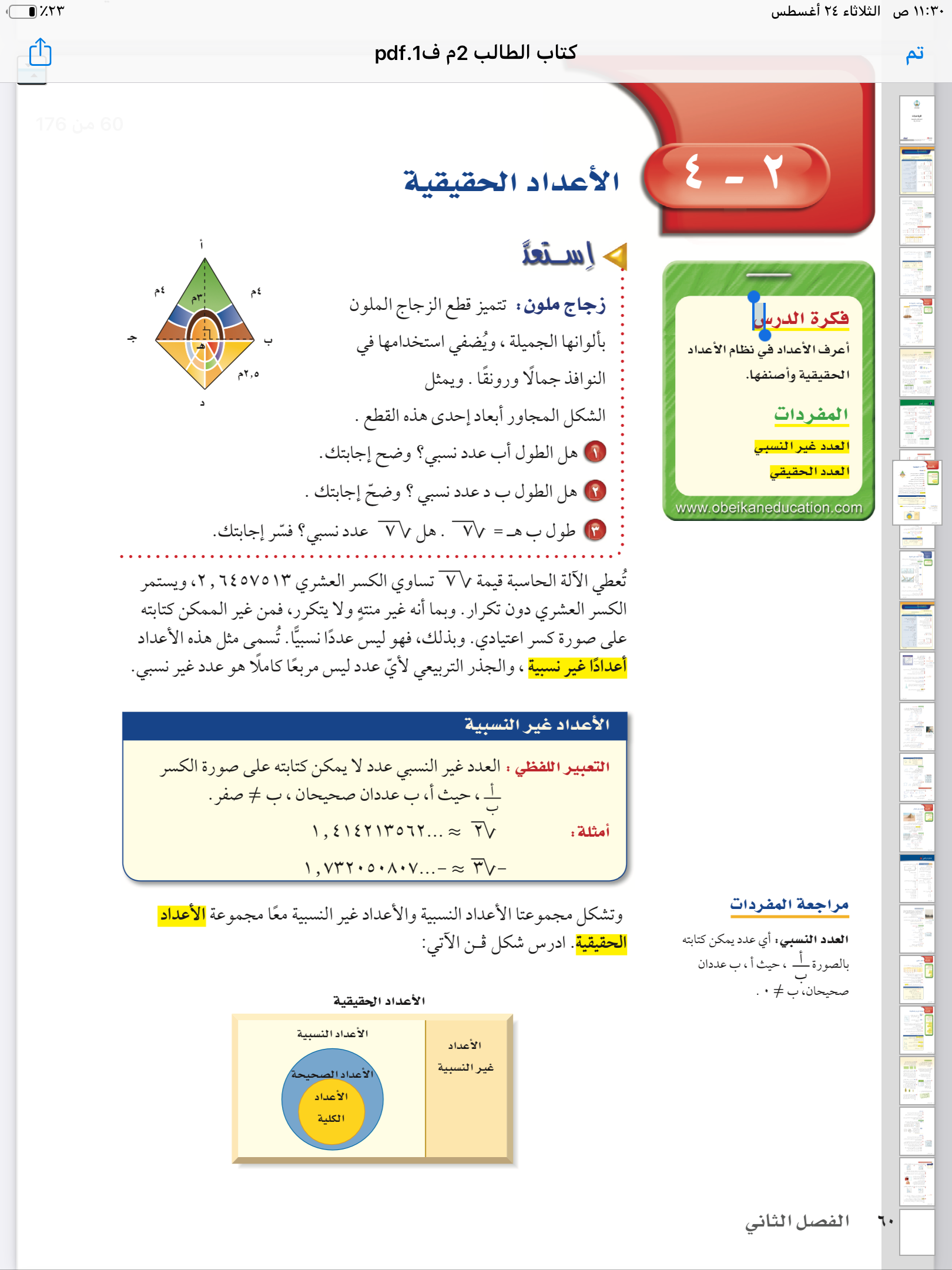 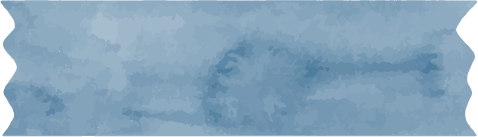 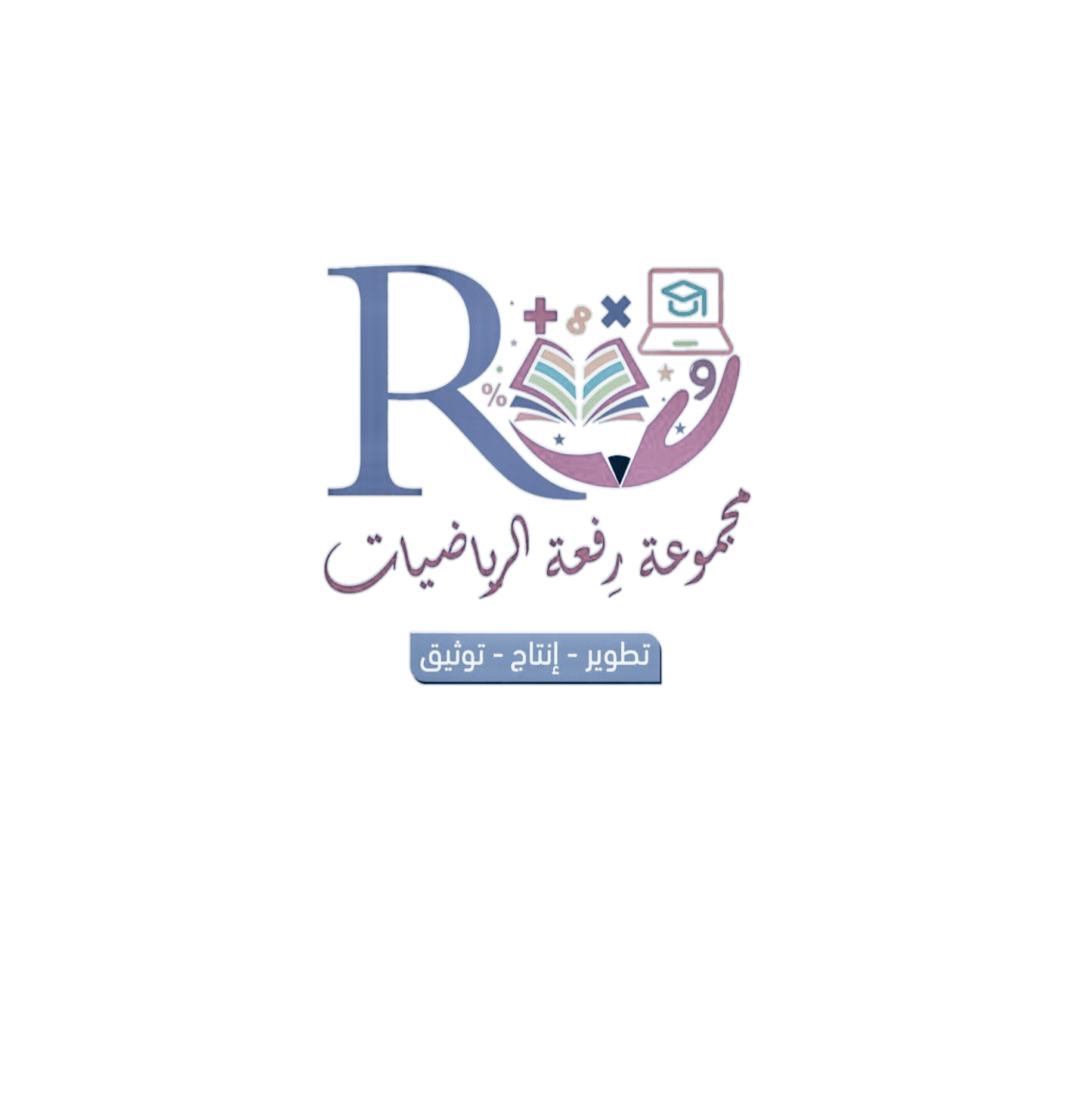 @ amal_almazroai
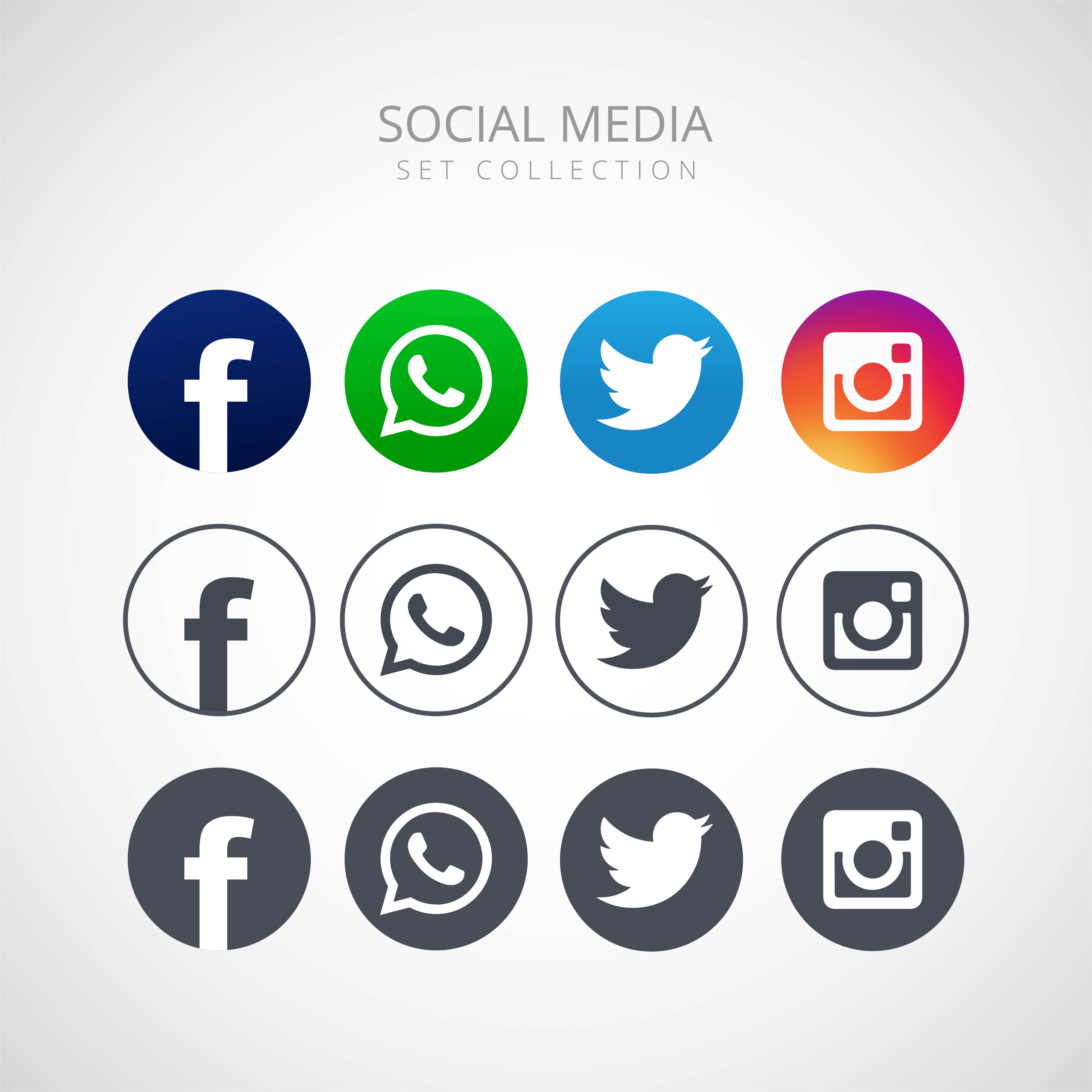 @ ma3aly_alharbi
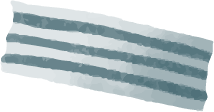 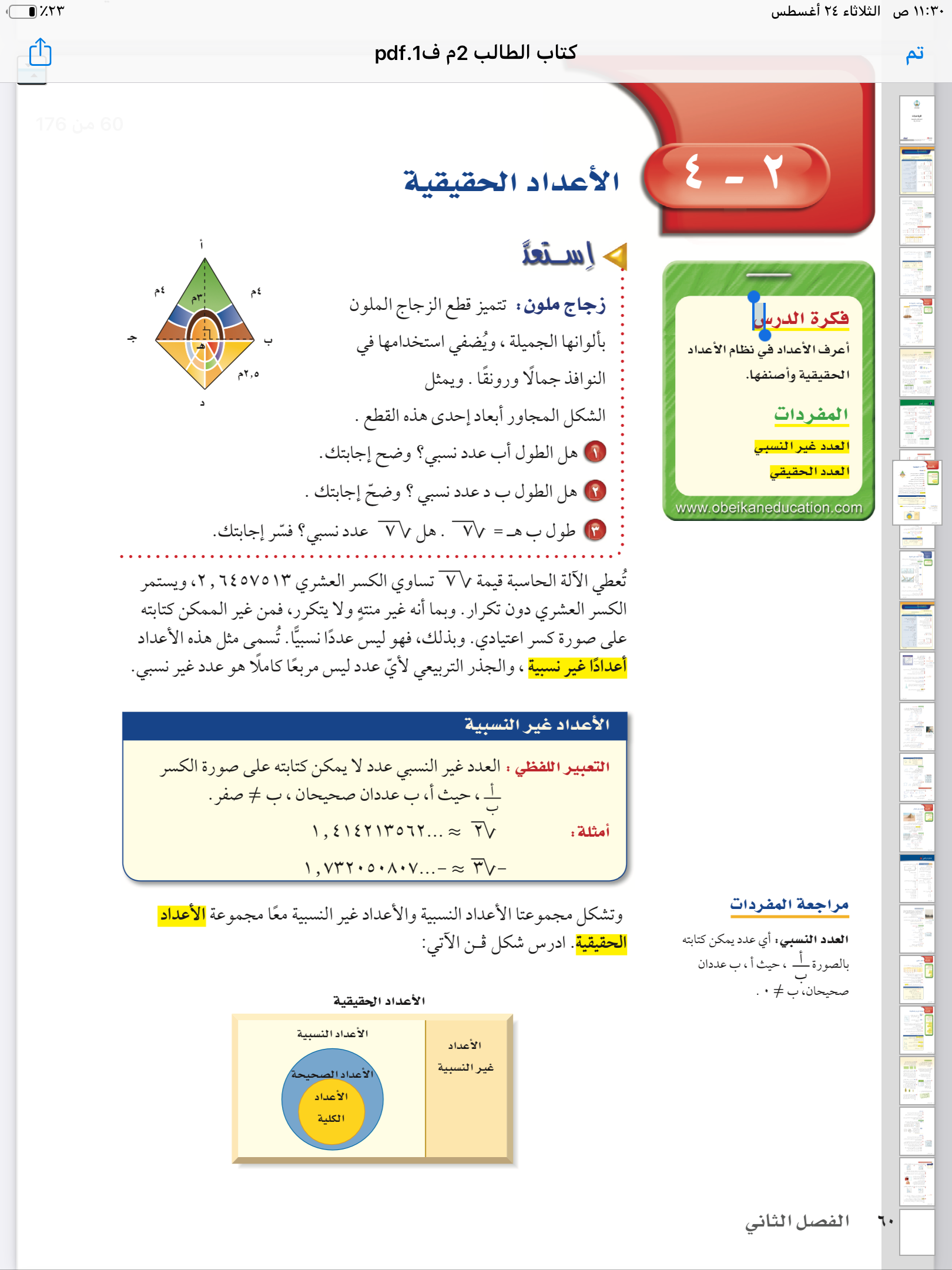 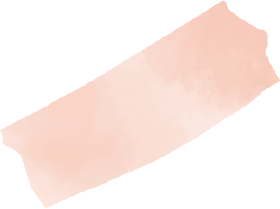 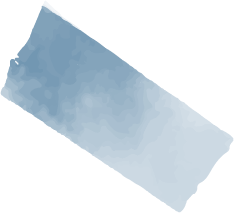 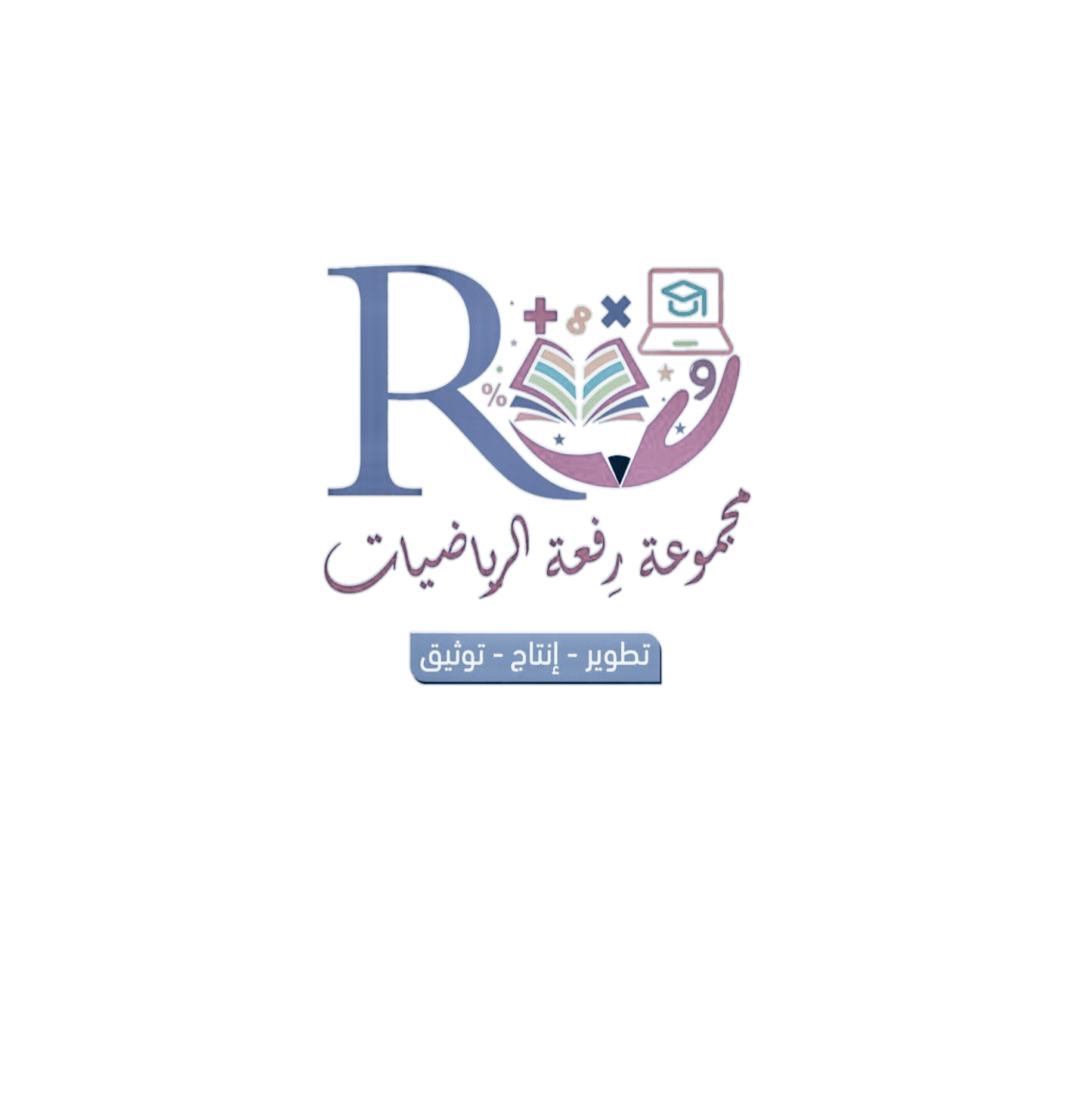 @ amal_almazroai
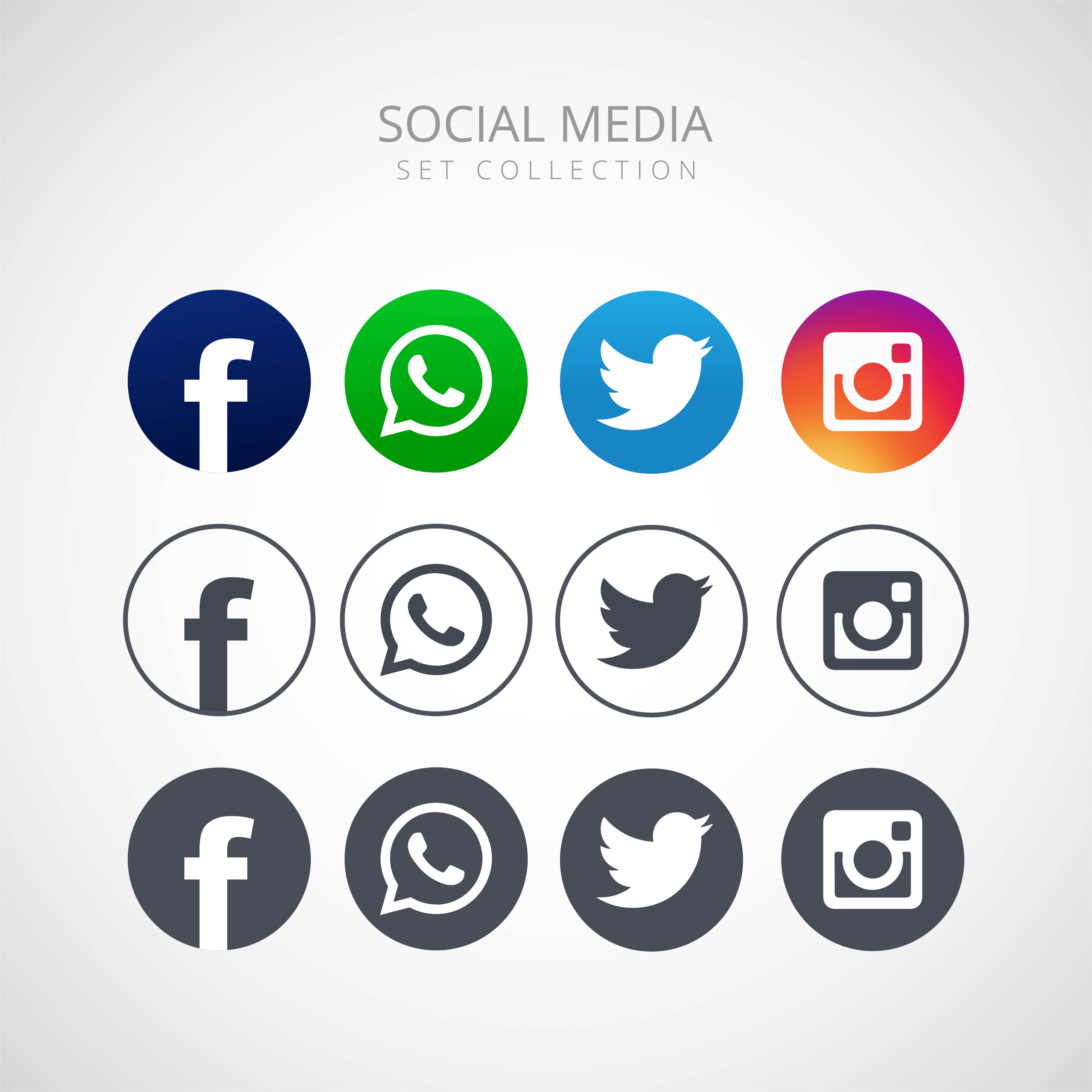 @ ma3aly_alharbi
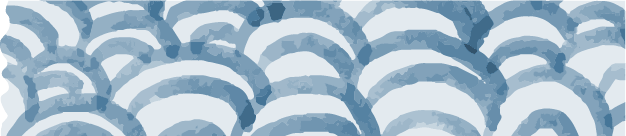 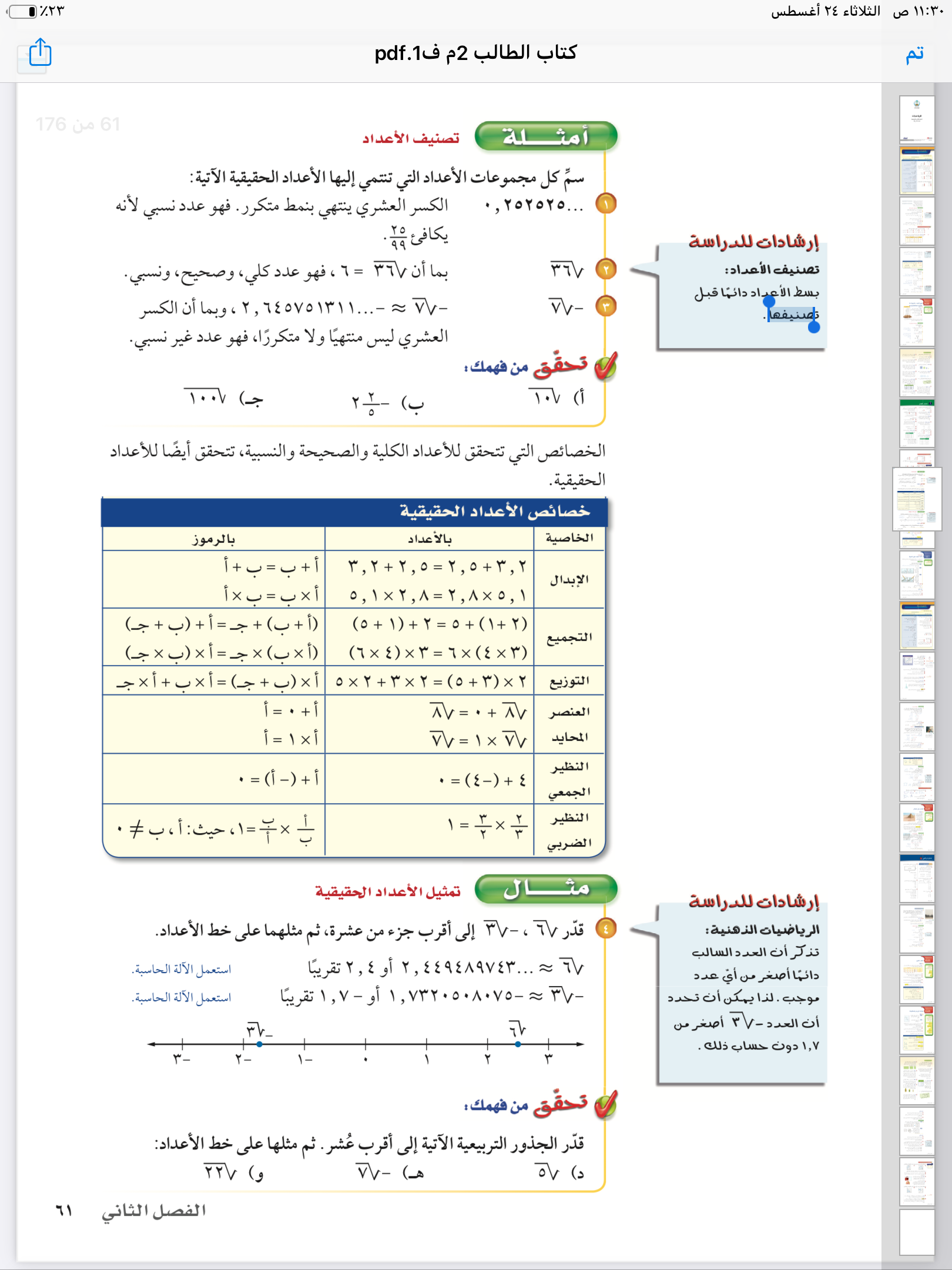 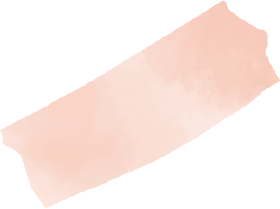 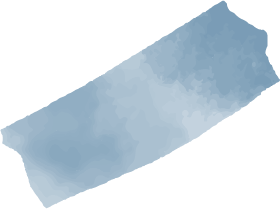 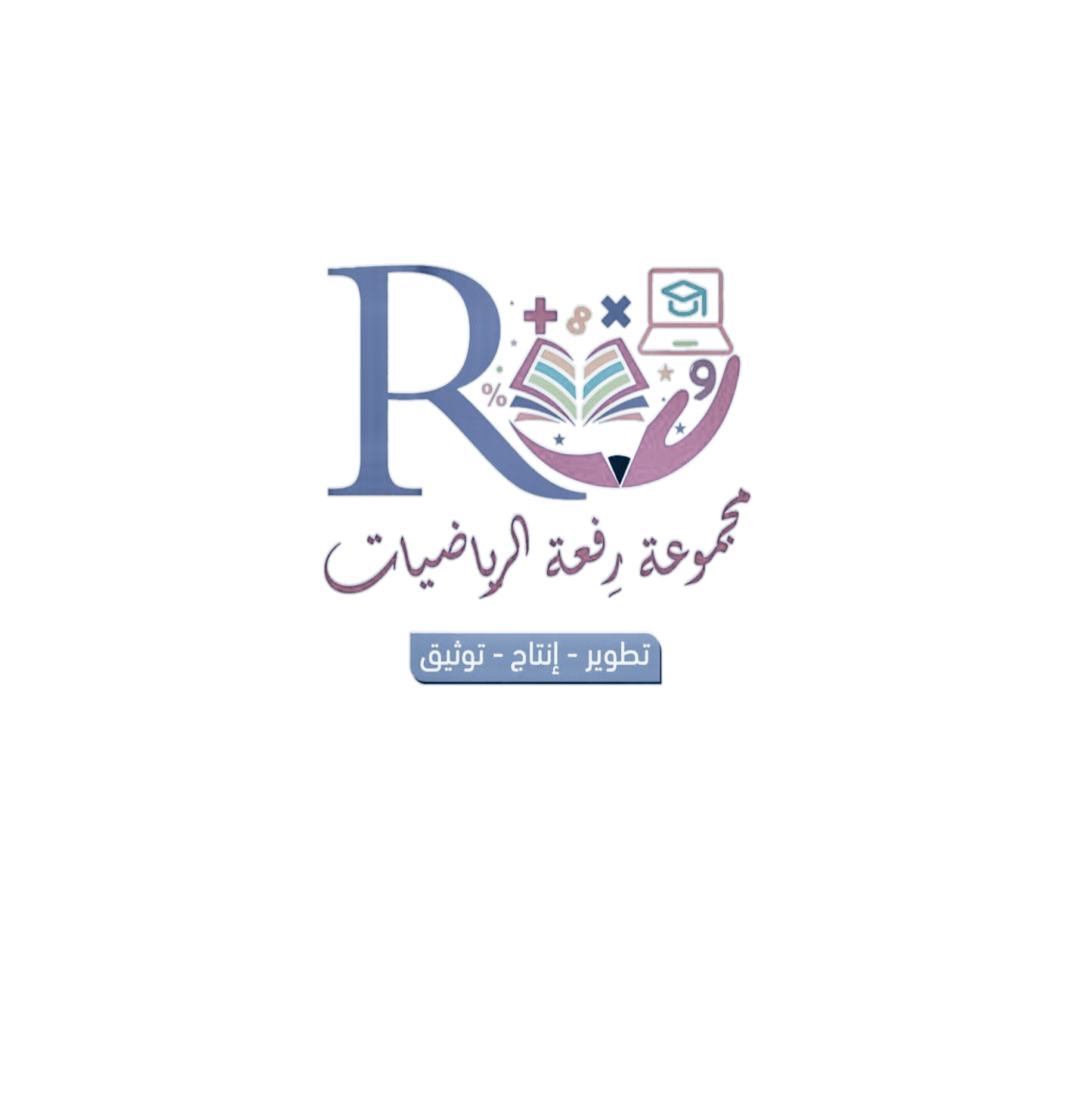 تحقق من فهمك
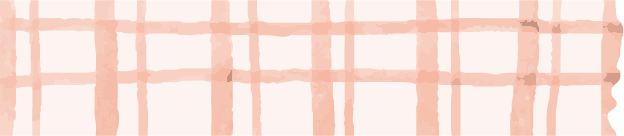 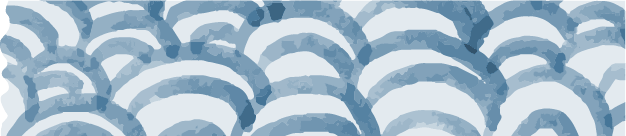 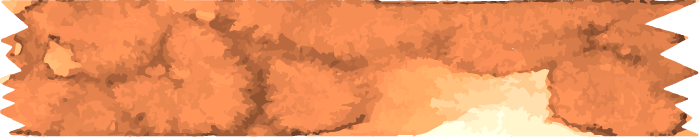 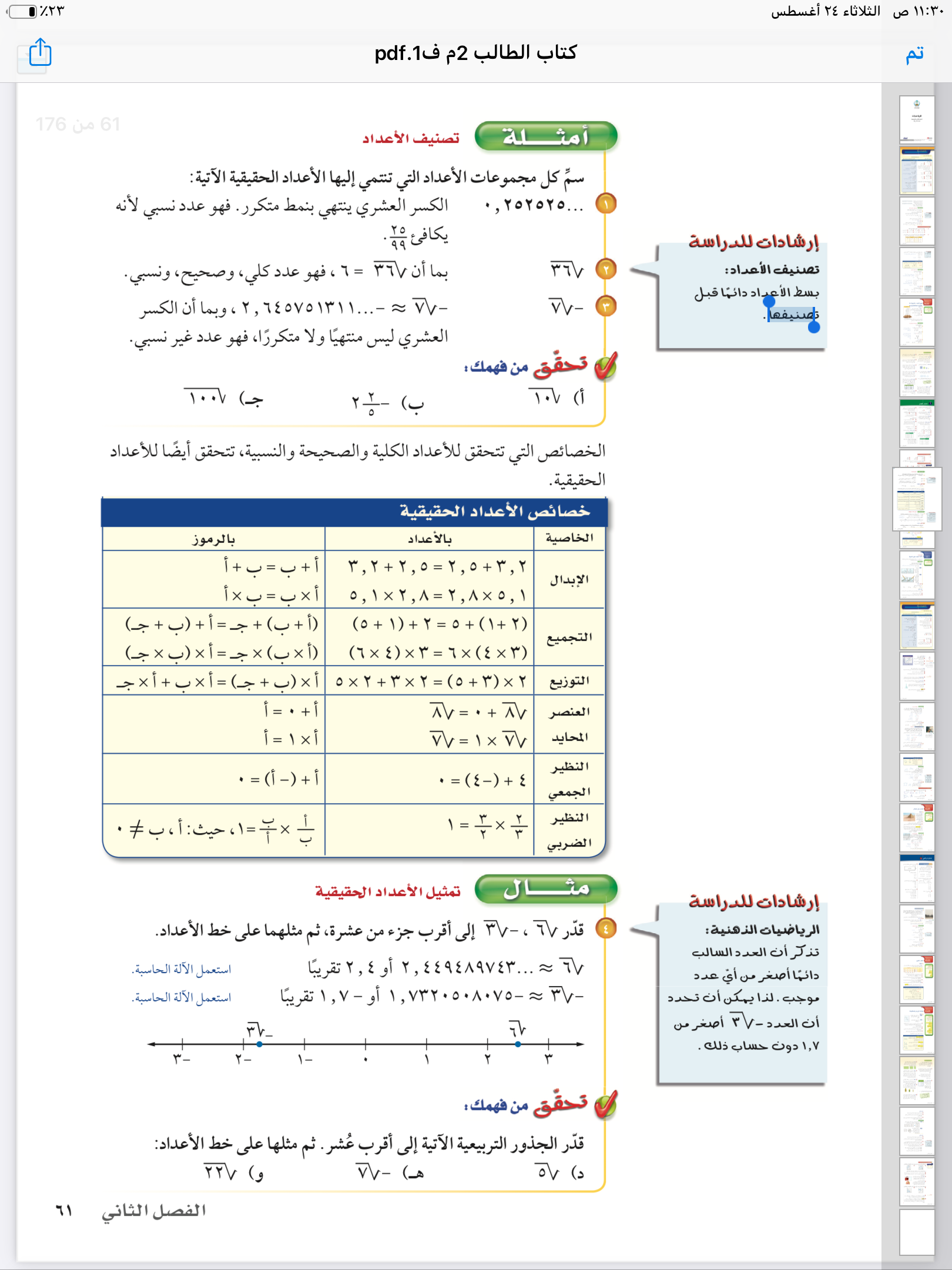 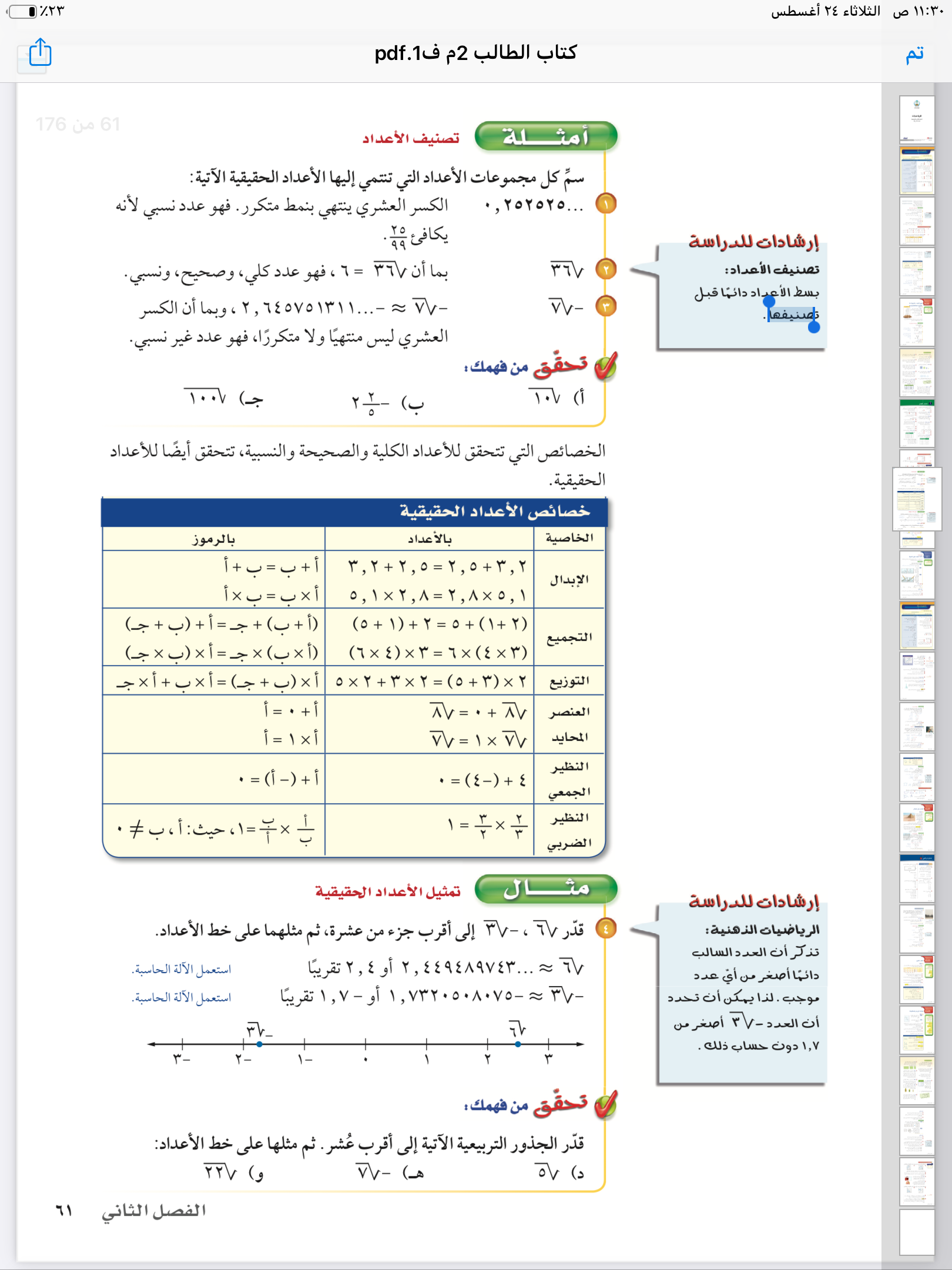 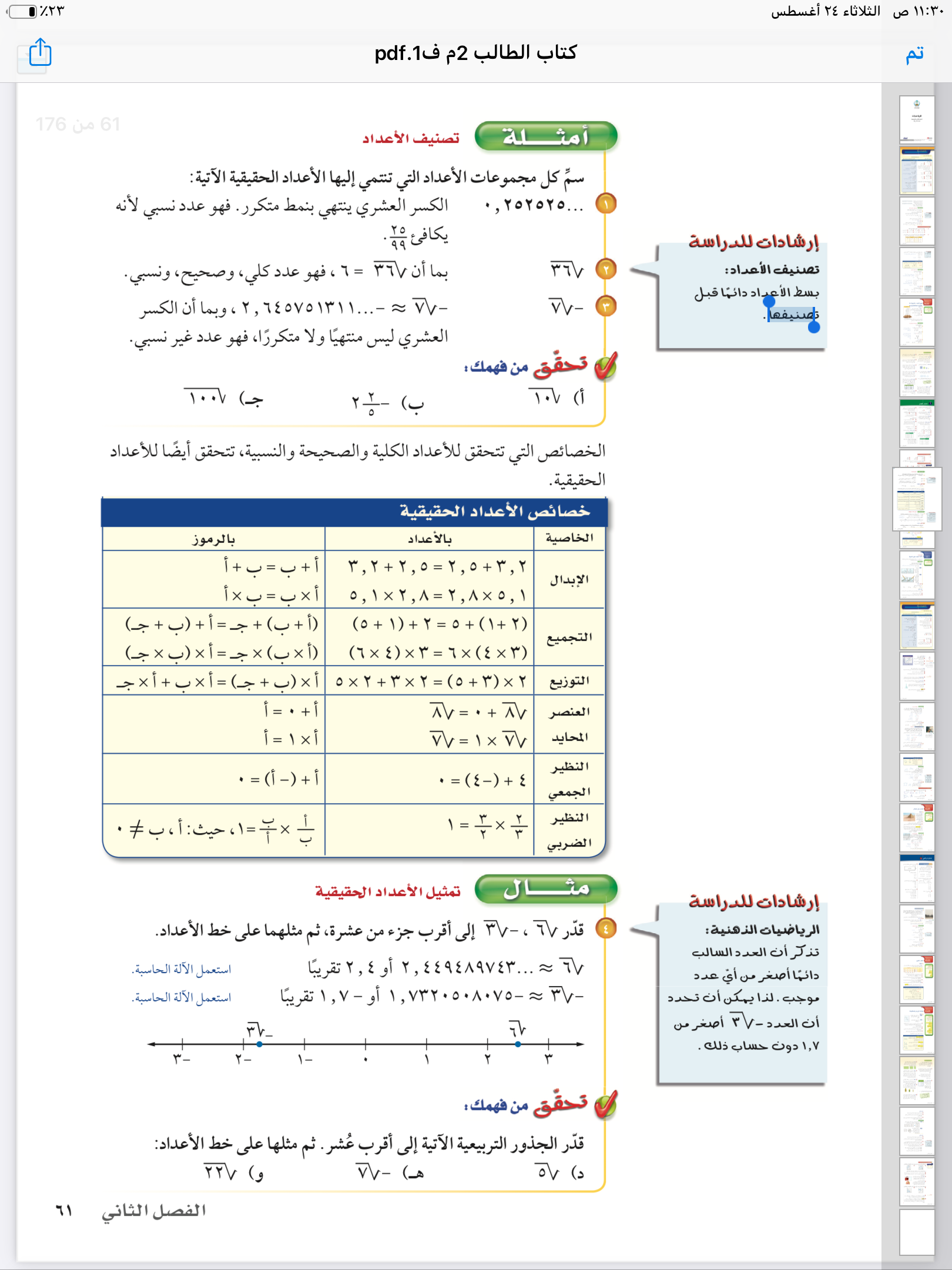 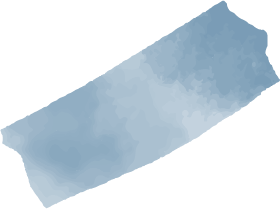 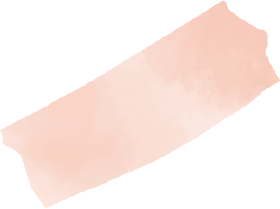 @ amal_almazroai
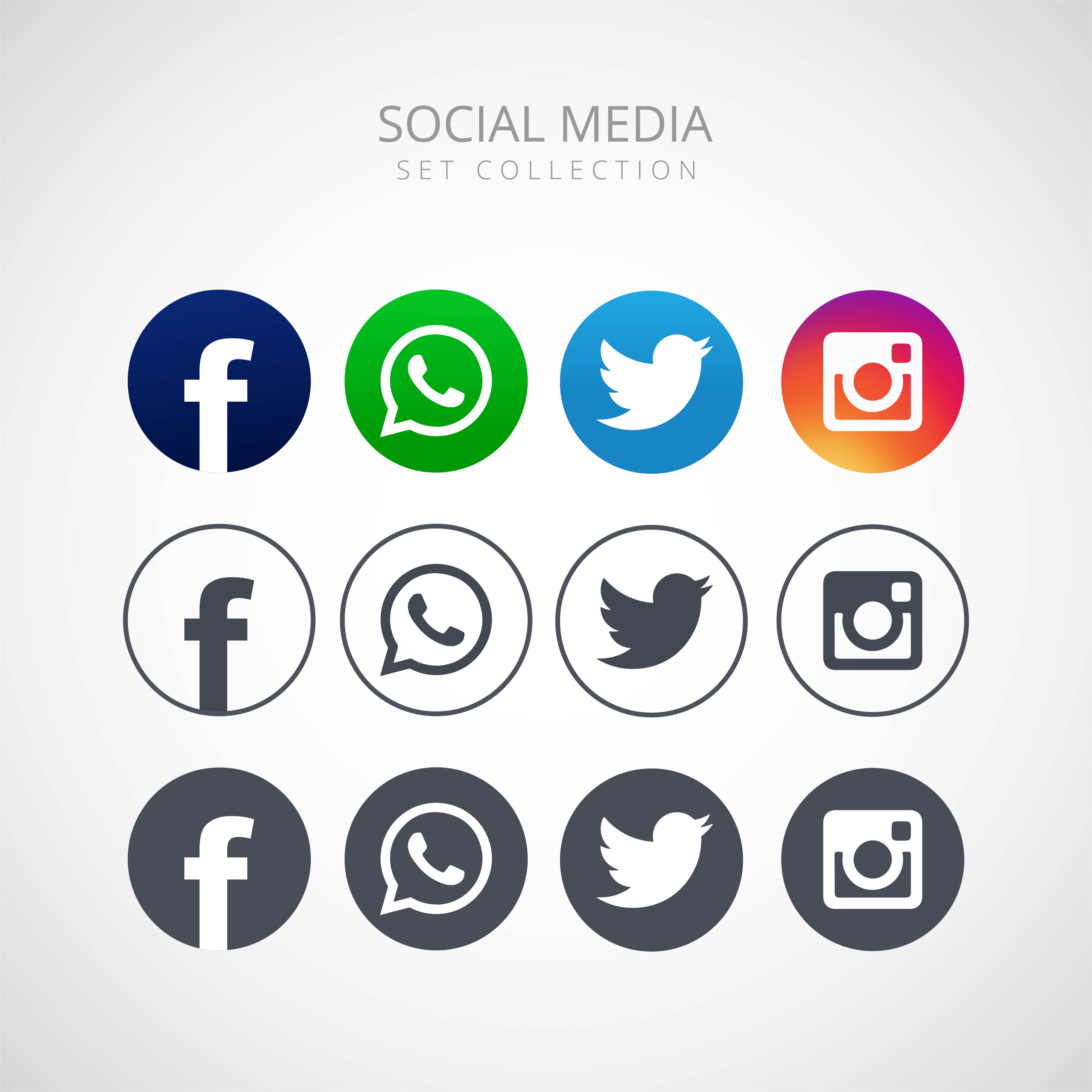 @ ma3aly_alharbi
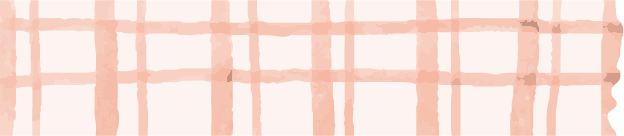 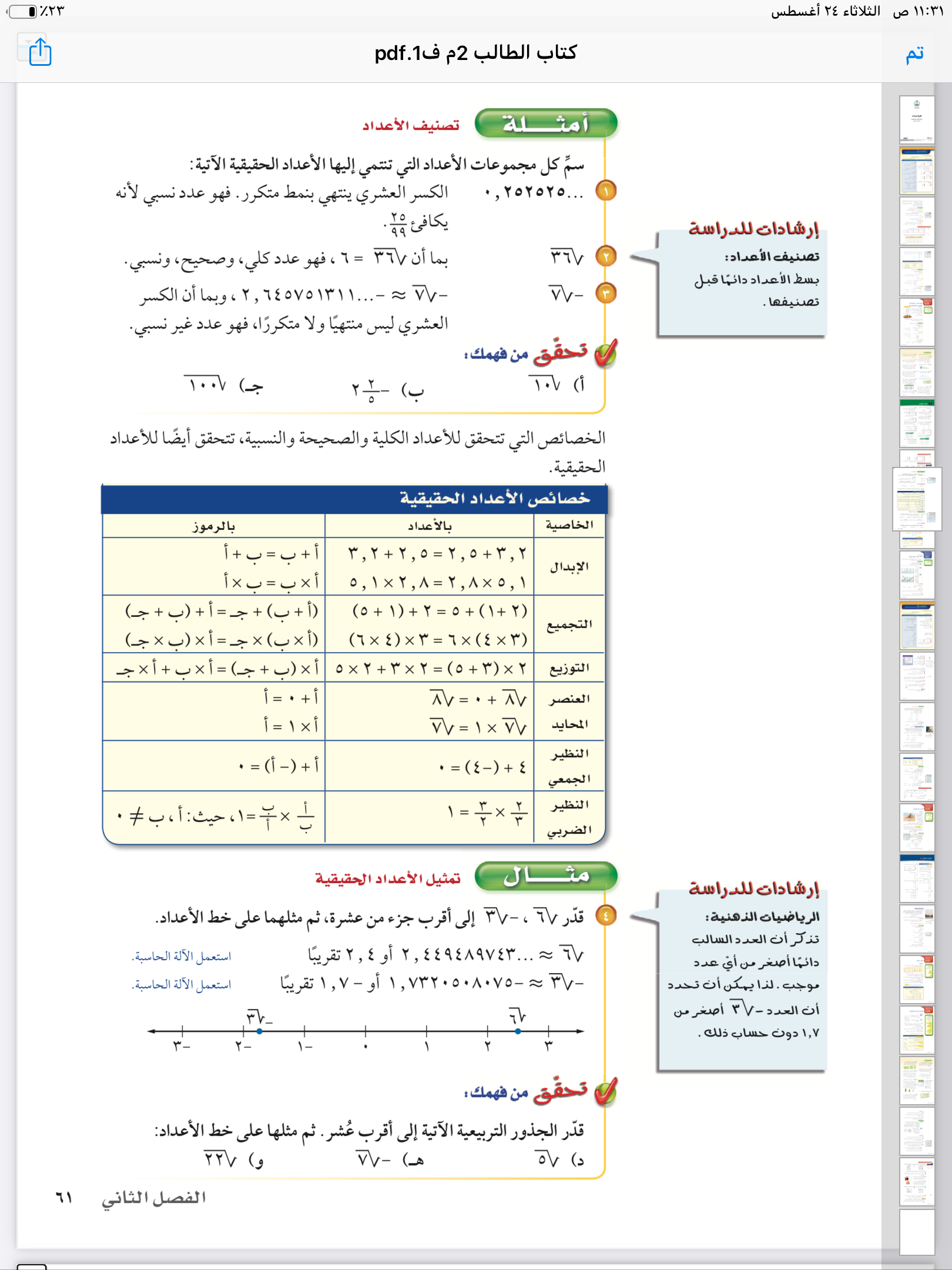 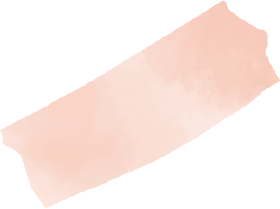 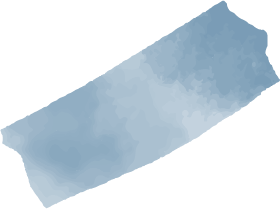 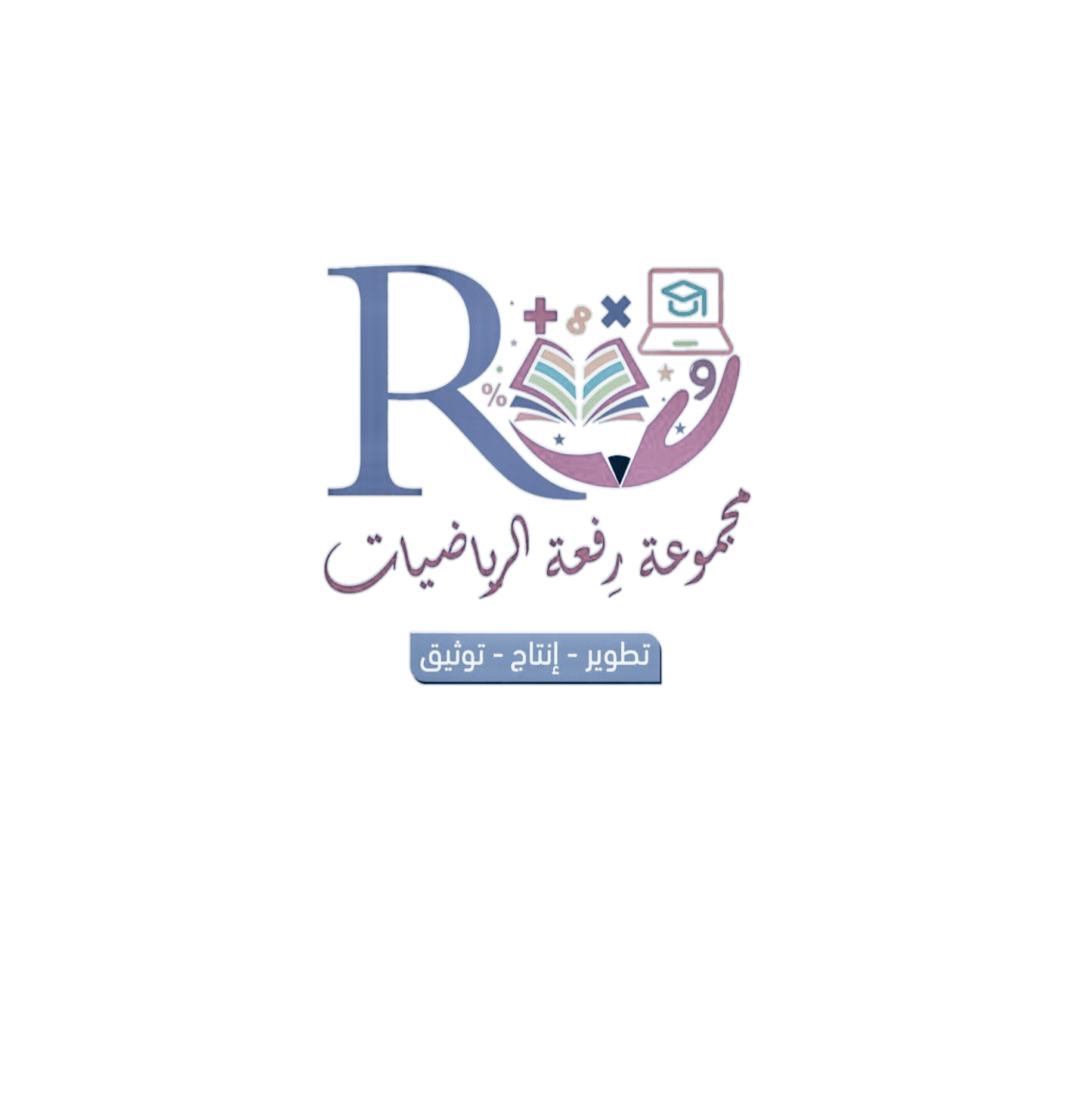 @ amal_almazroai
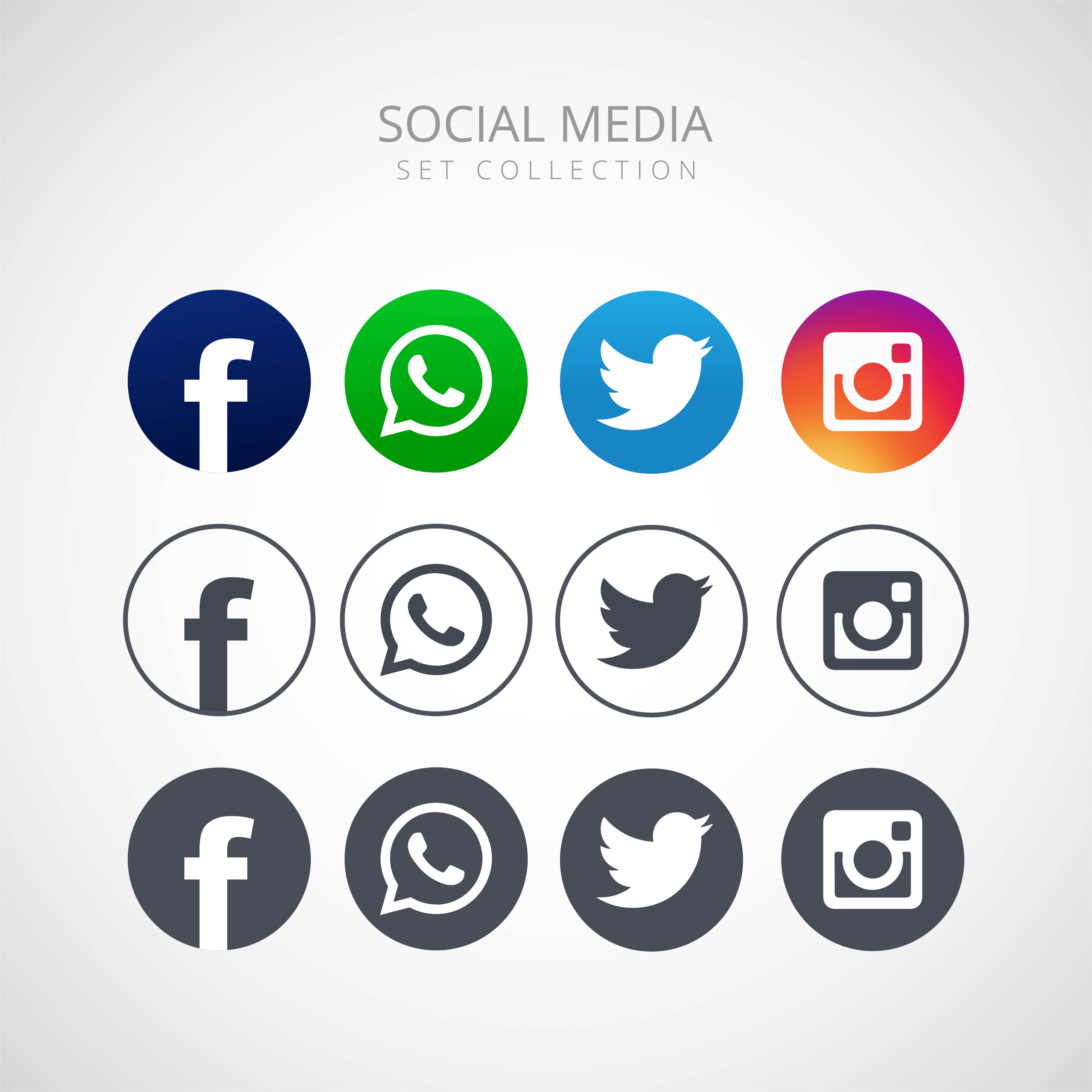 @ ma3aly_alharbi
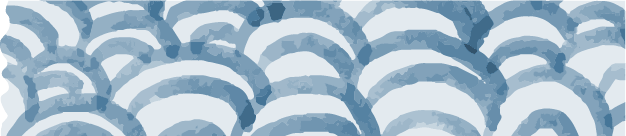 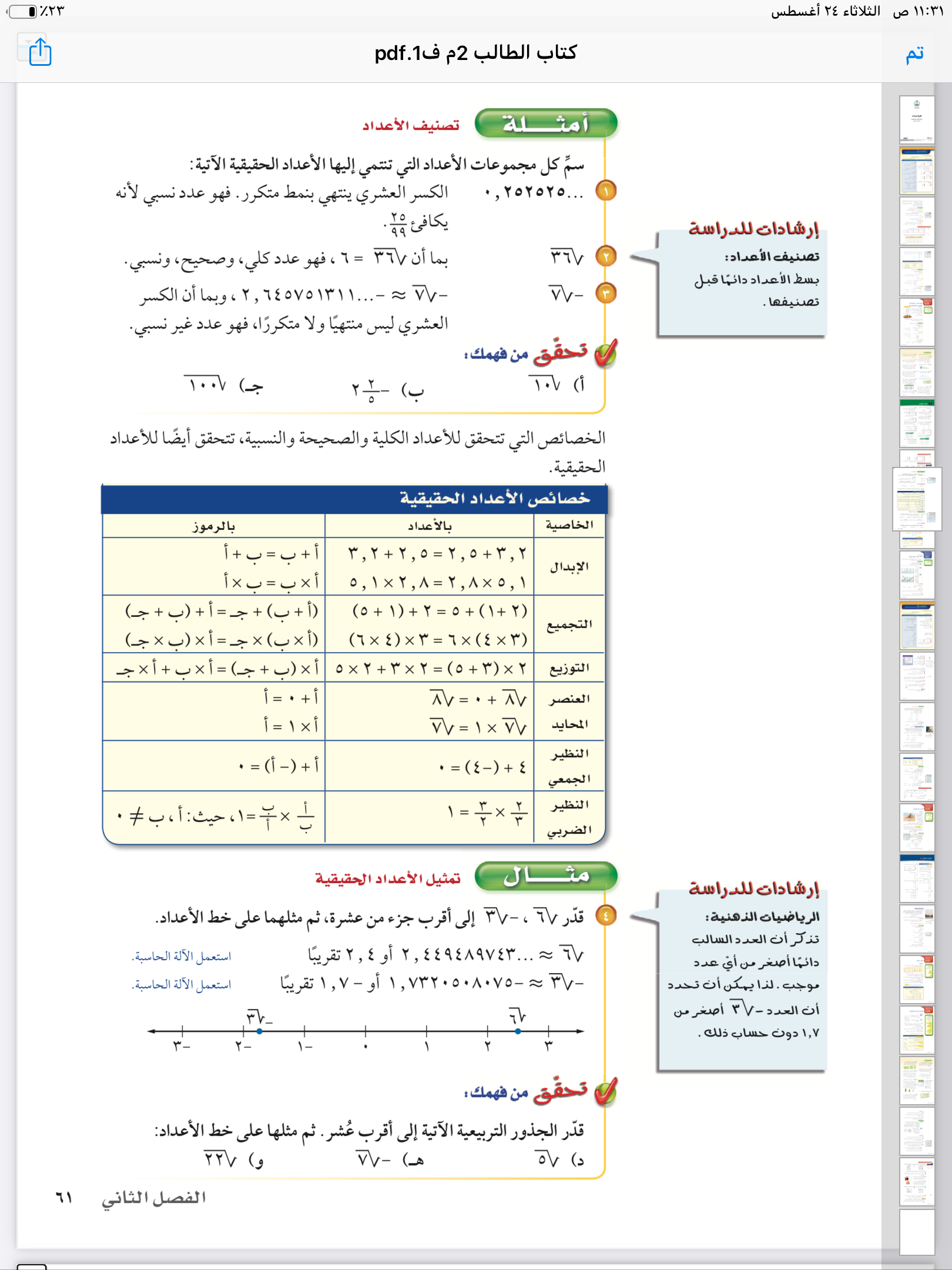 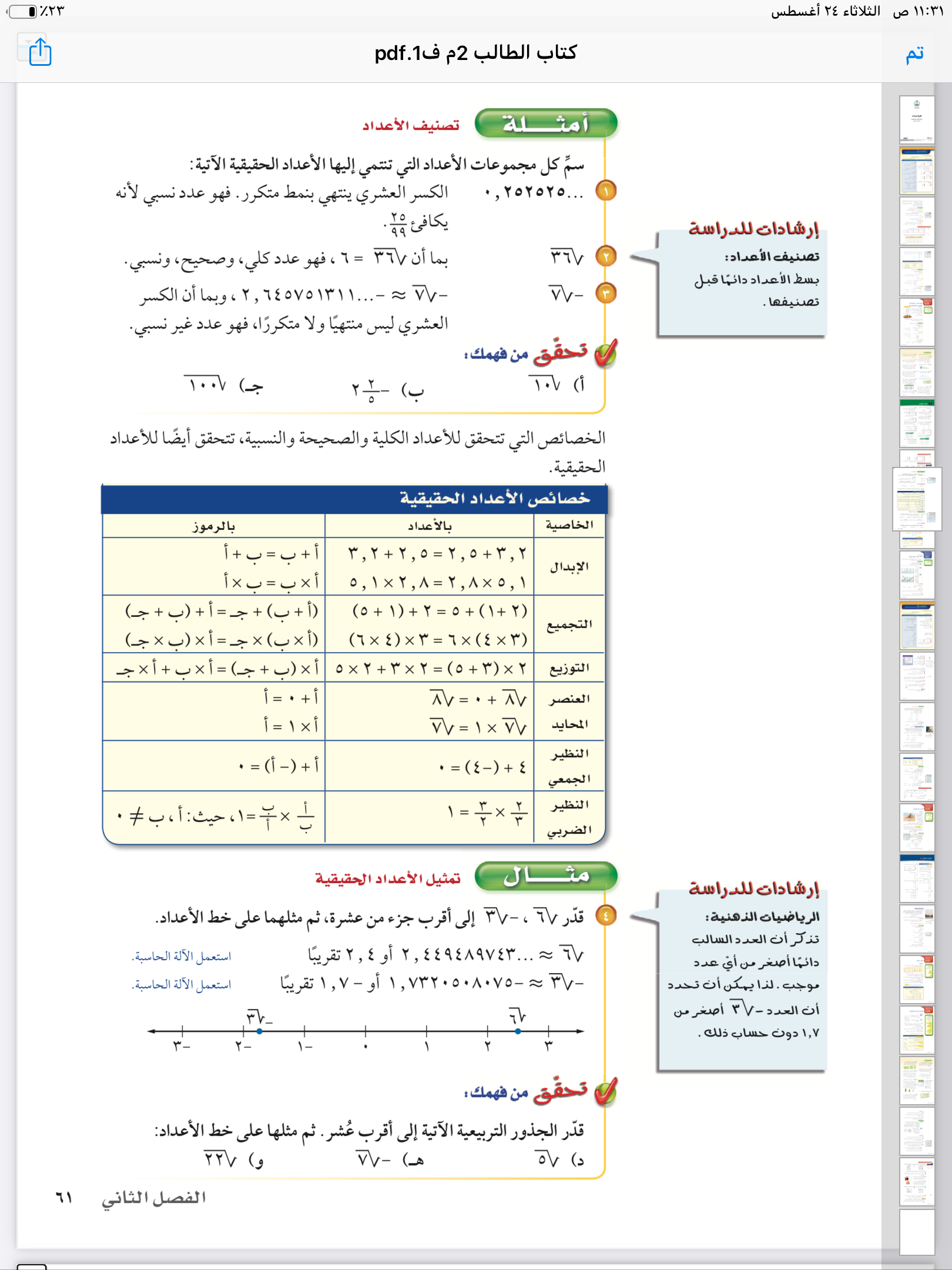 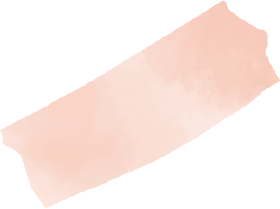 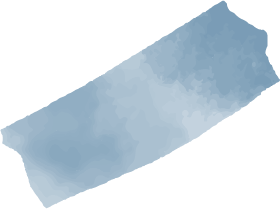 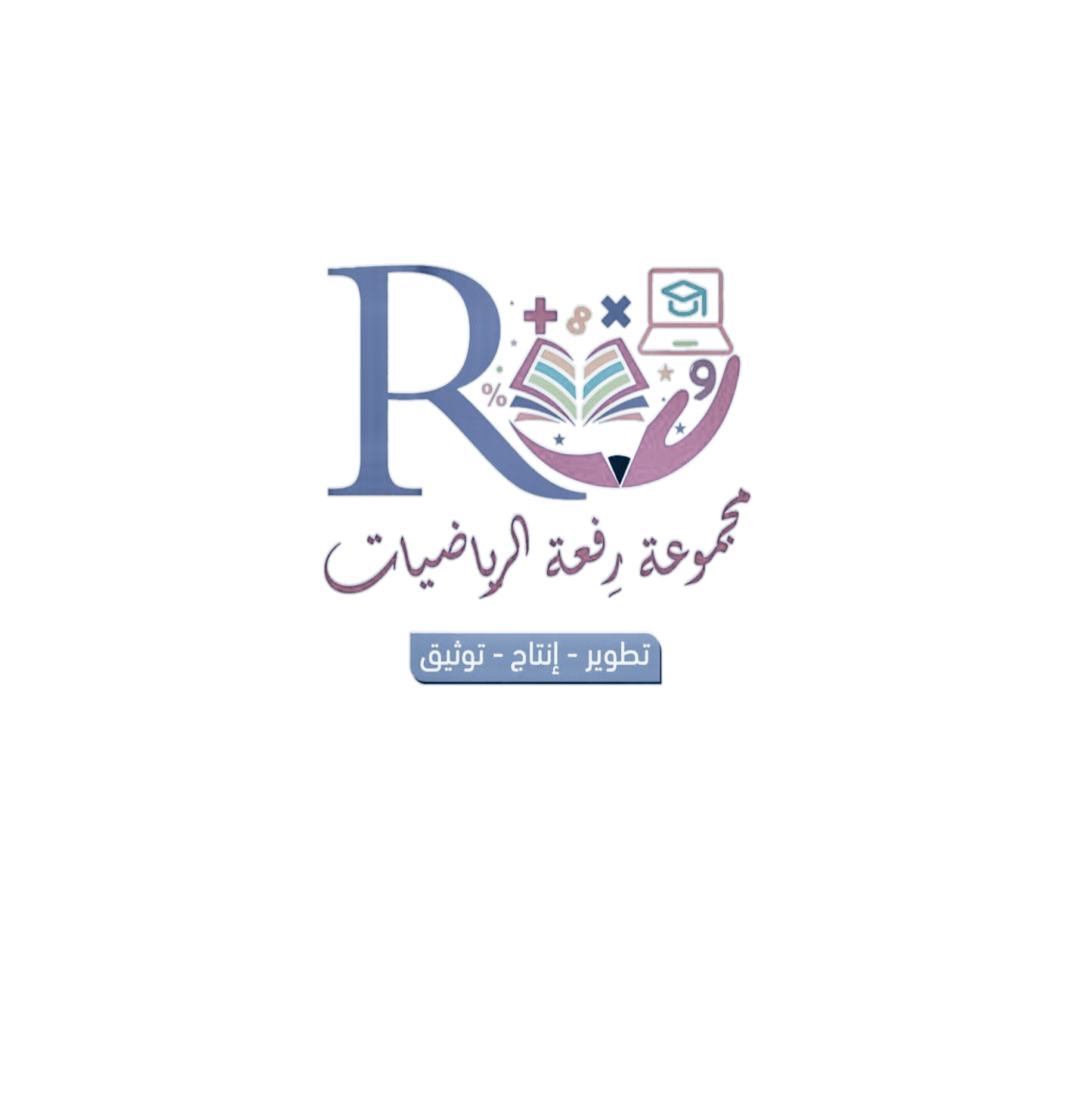 @ amal_almazroai
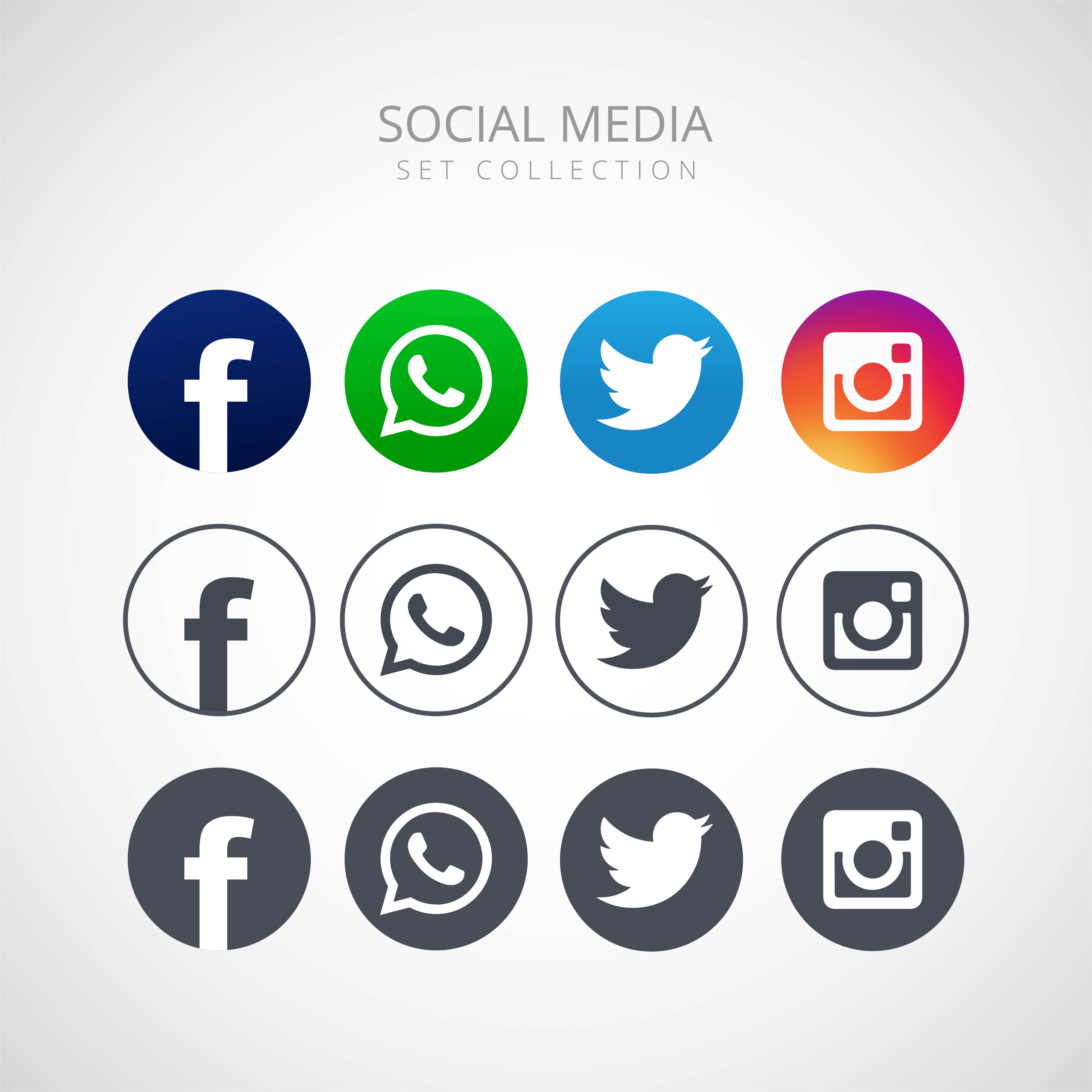 تحقق من فهمك
@ ma3aly_alharbi
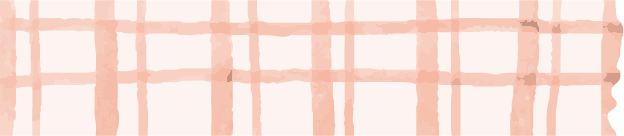 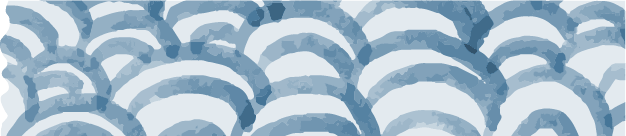 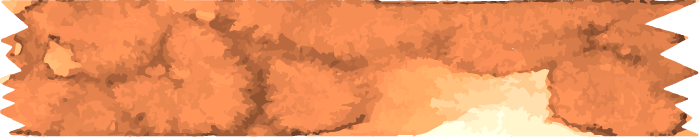 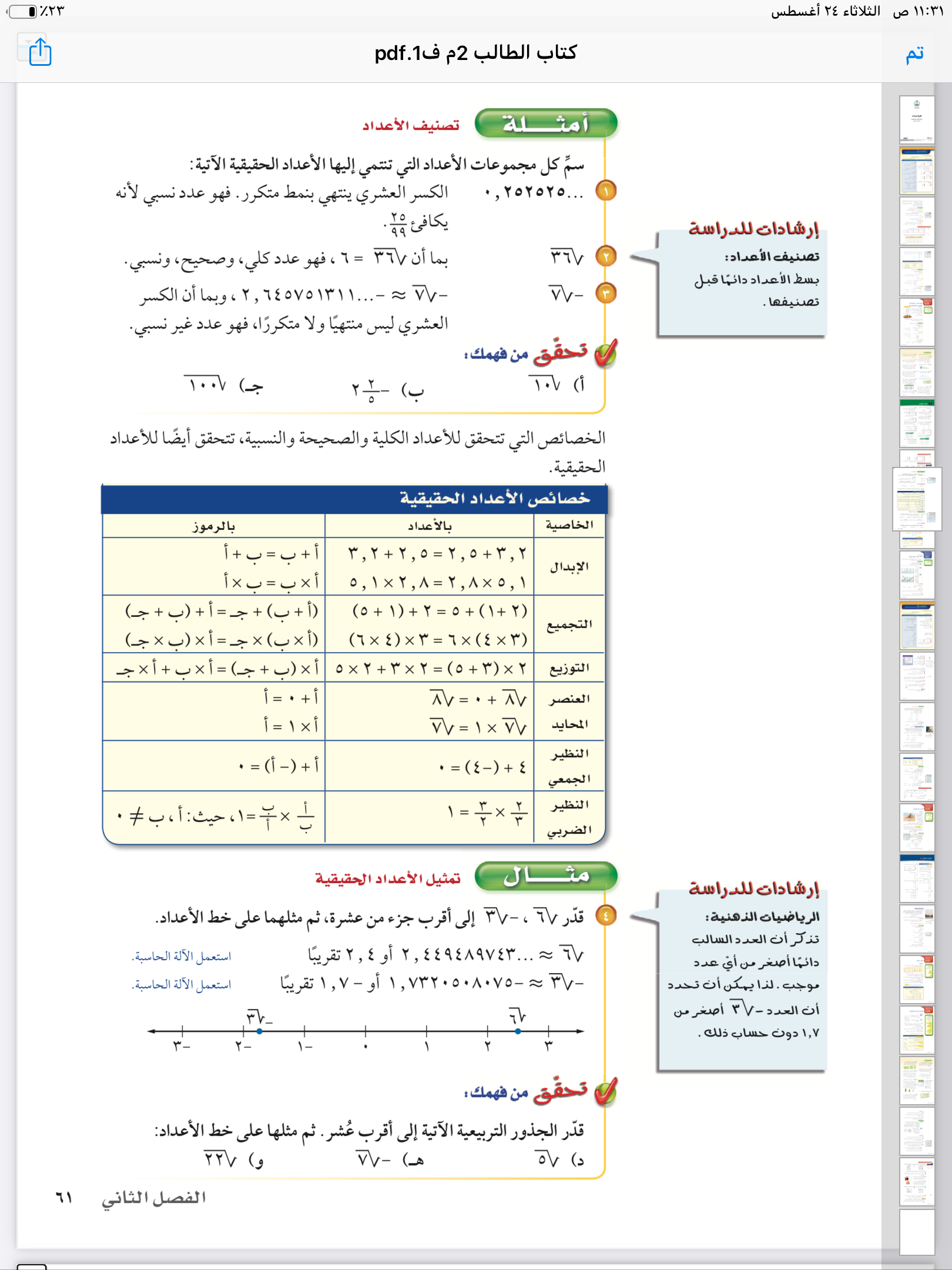 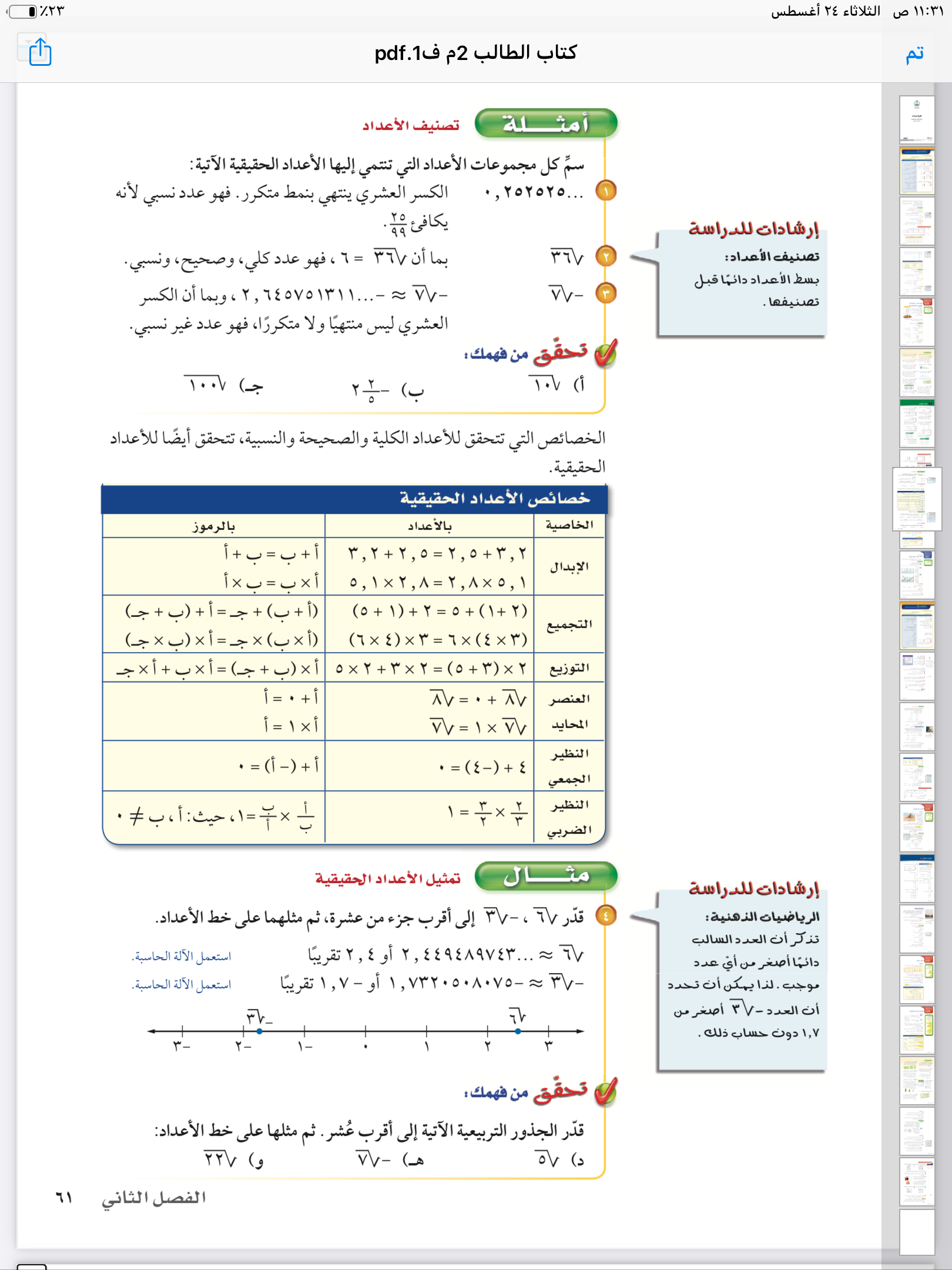 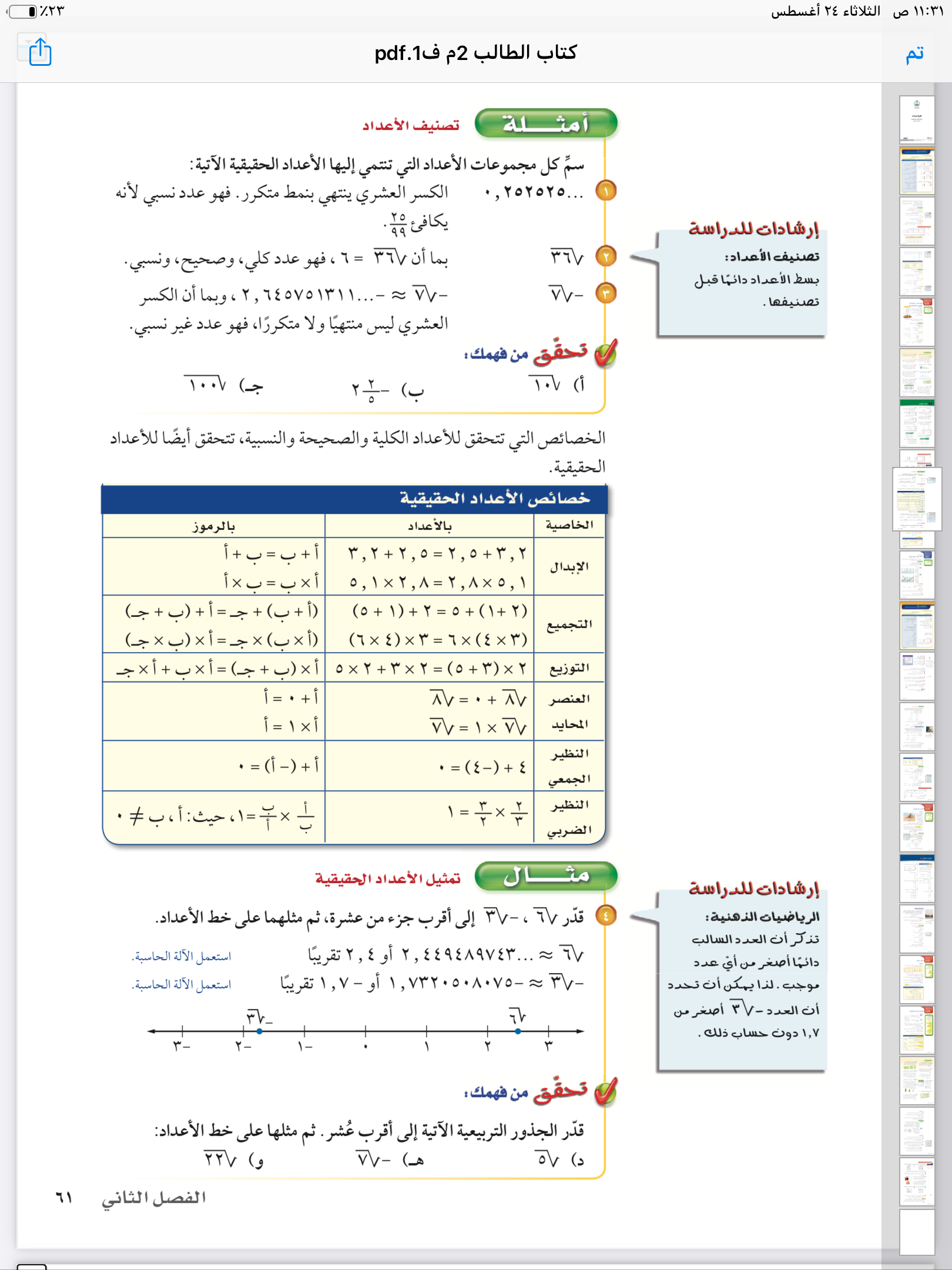 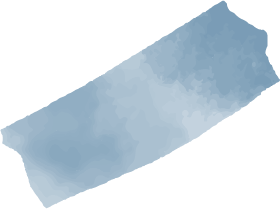 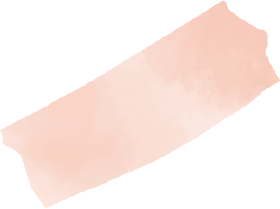 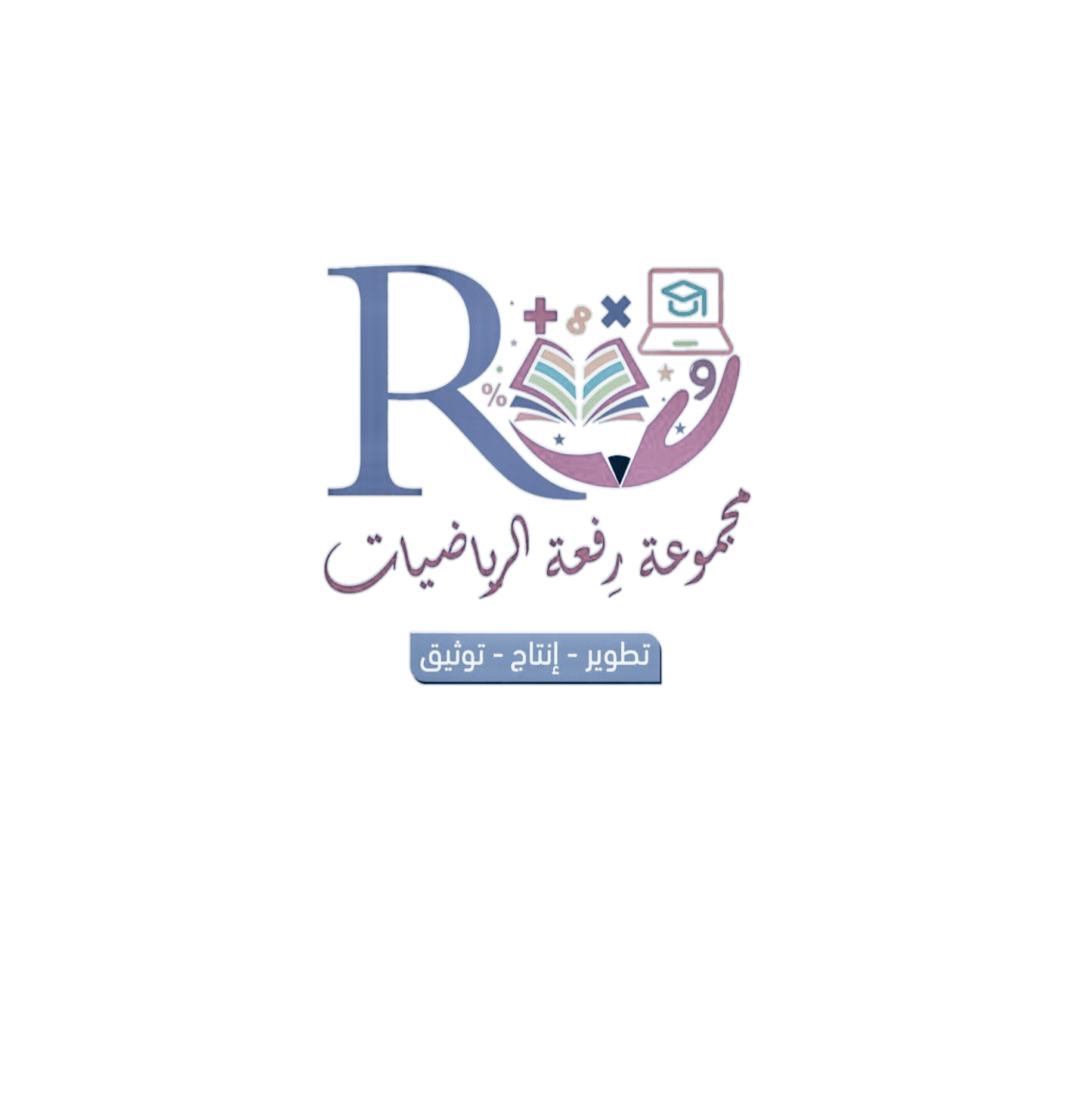 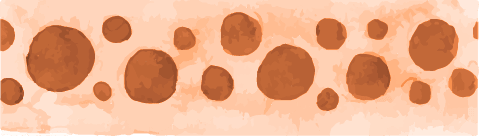 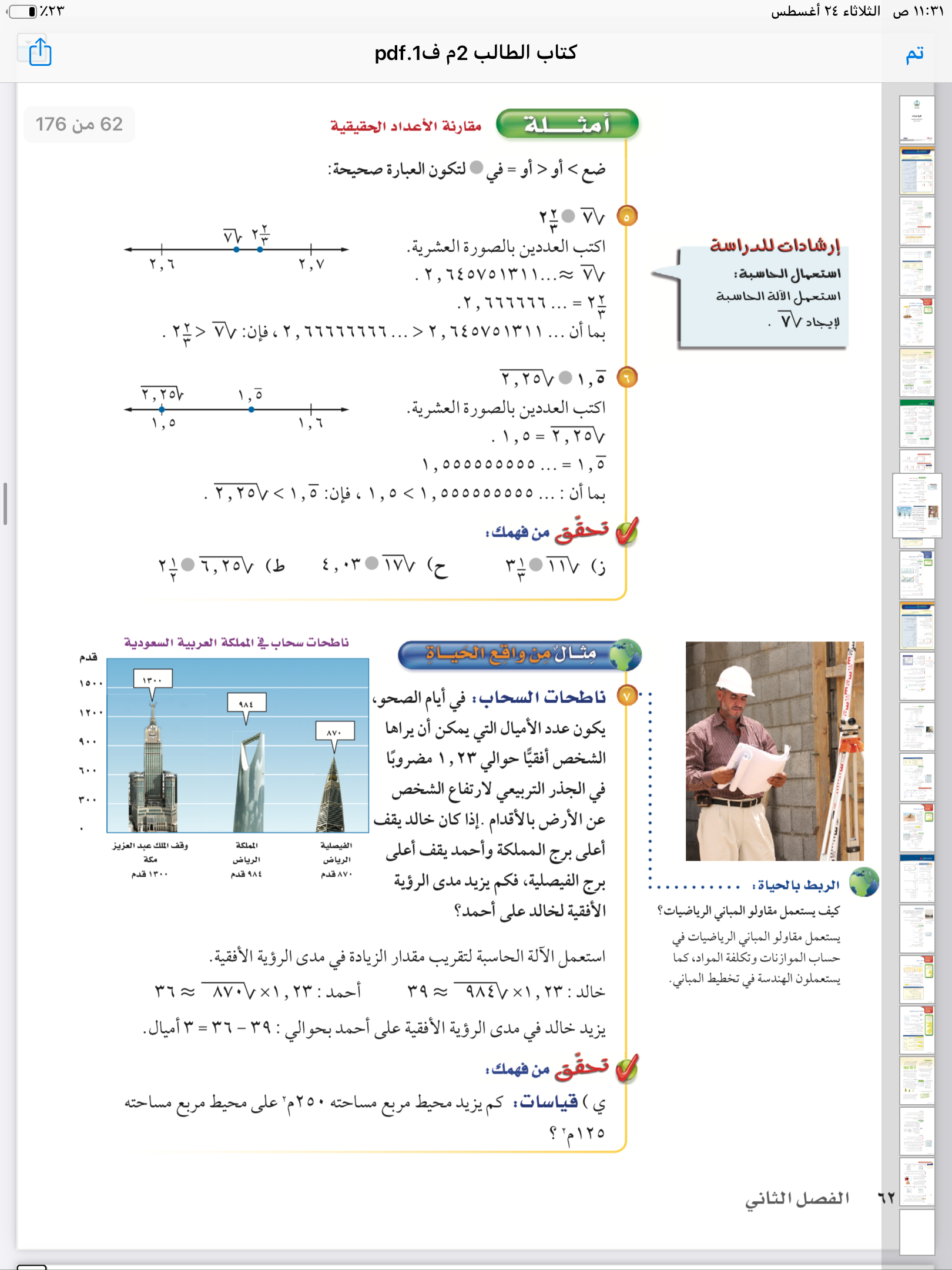 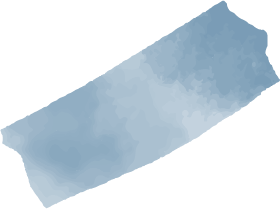 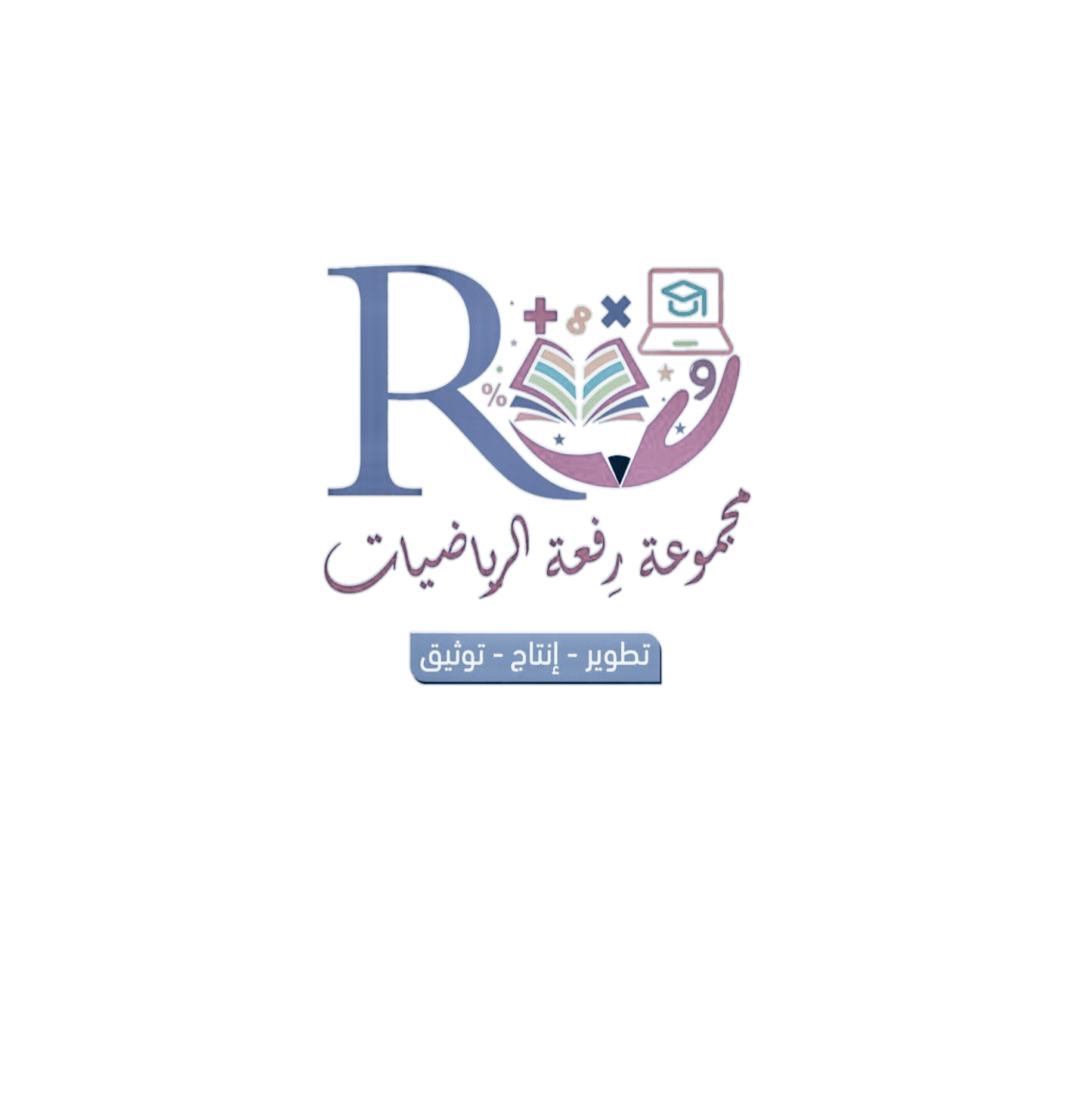 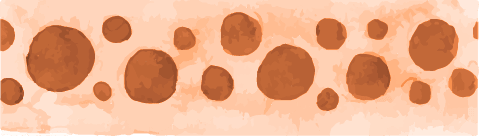 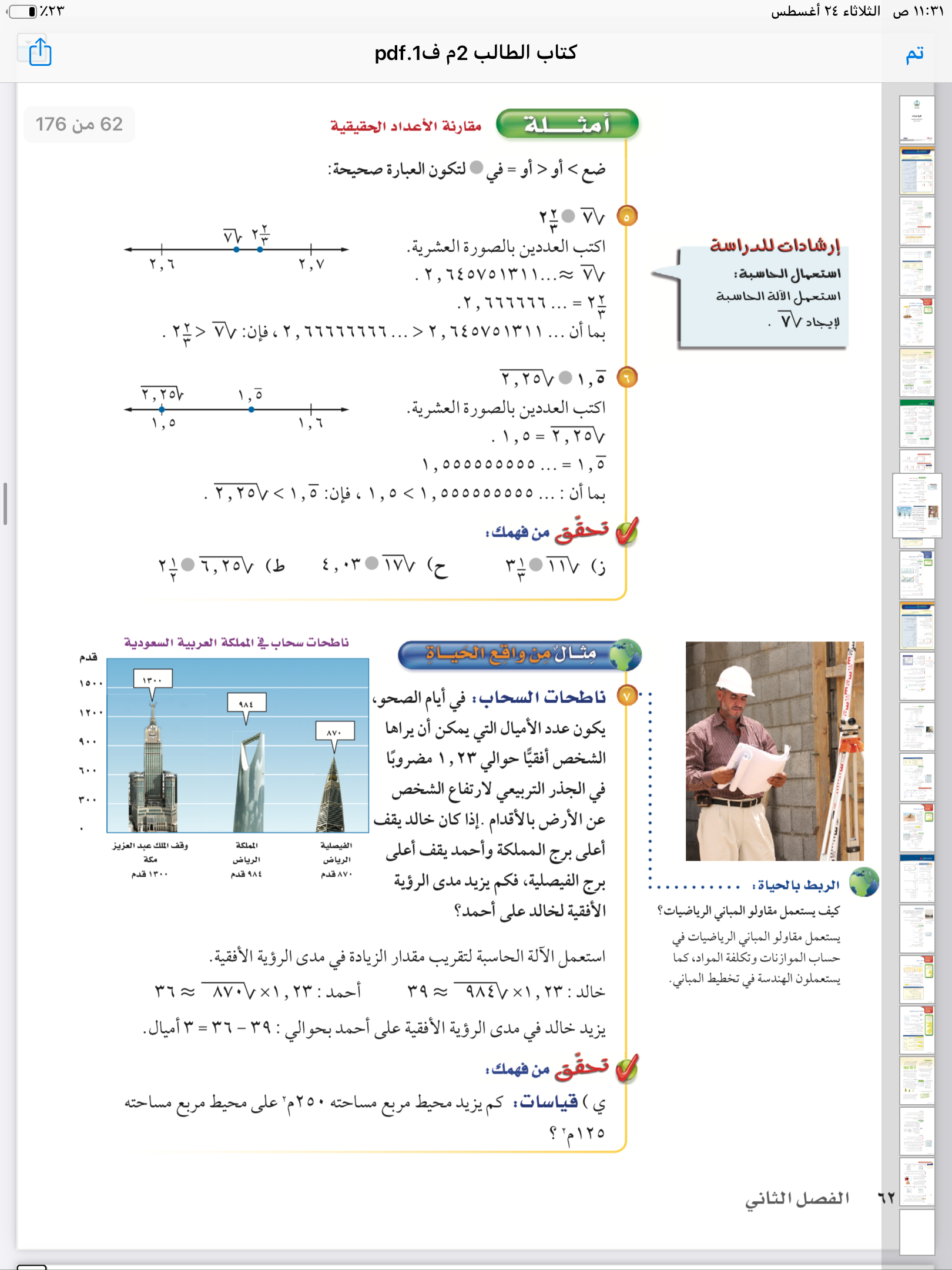 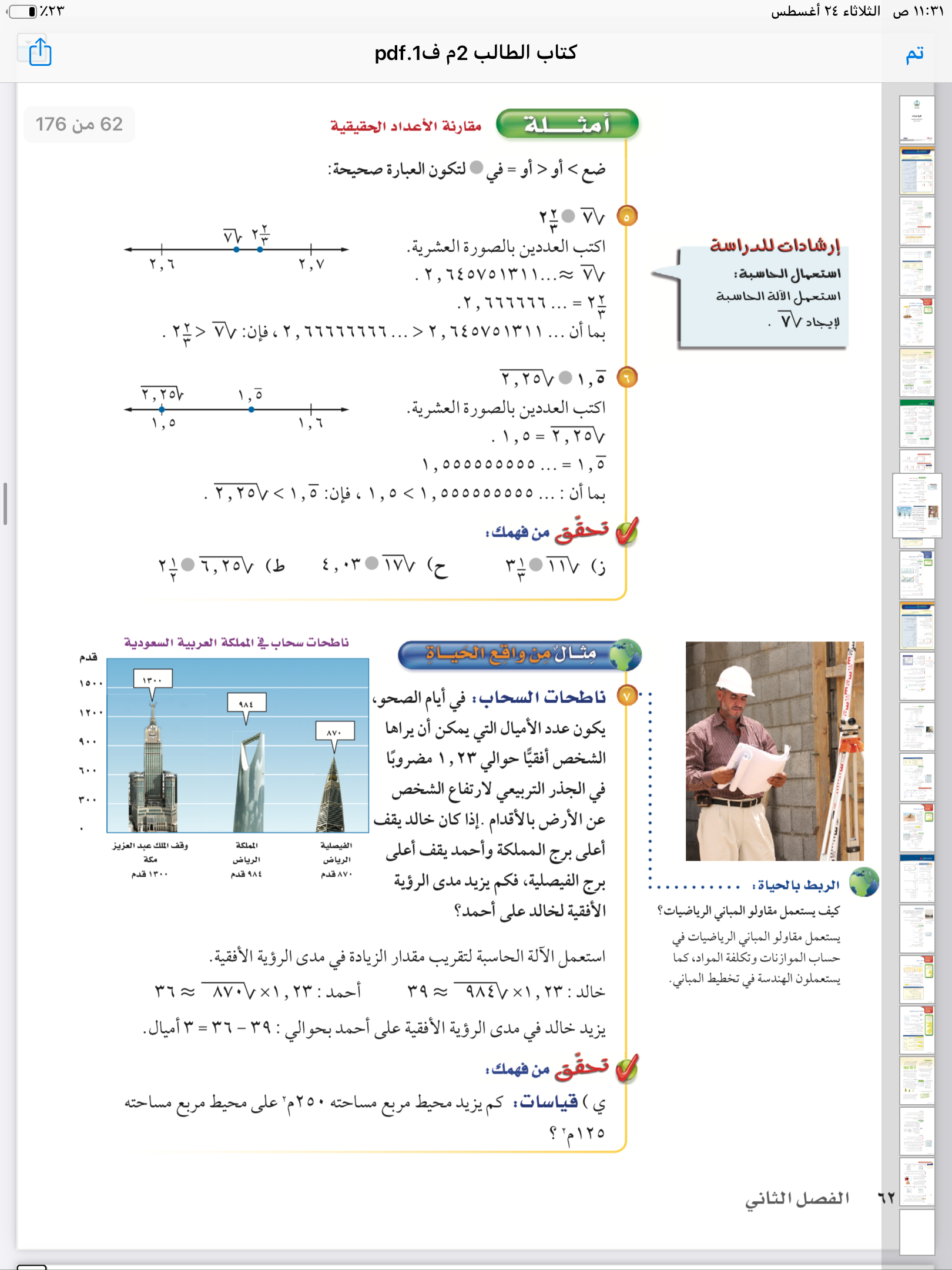 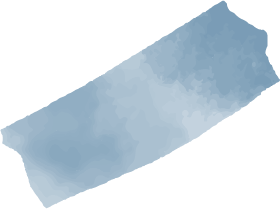 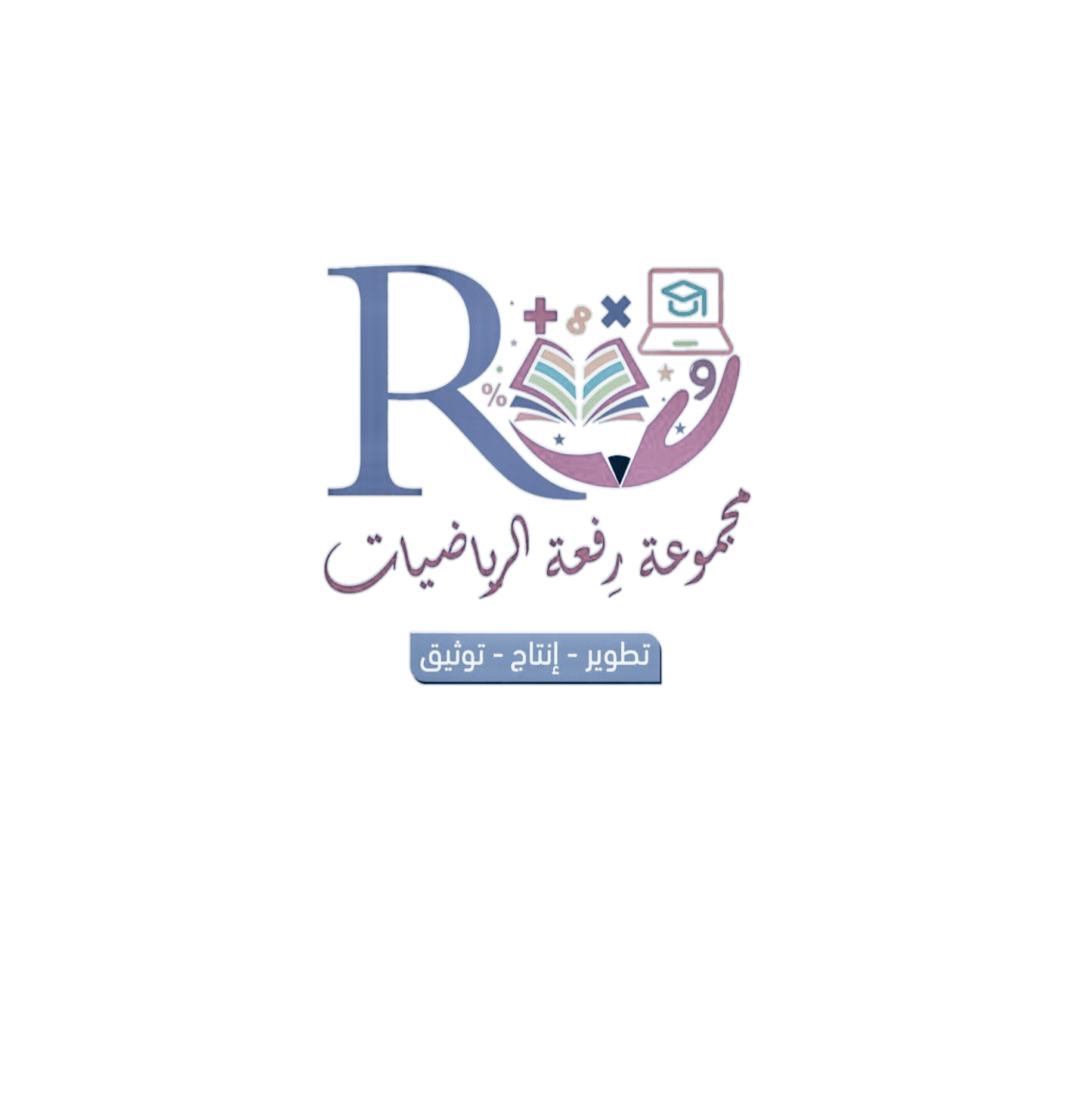 تحقق من فهمك
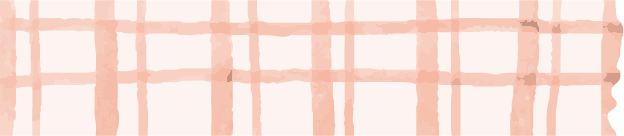 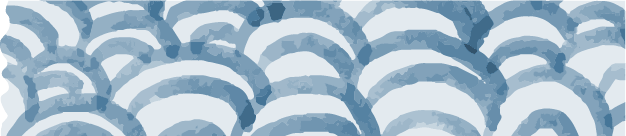 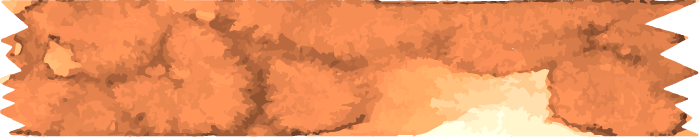 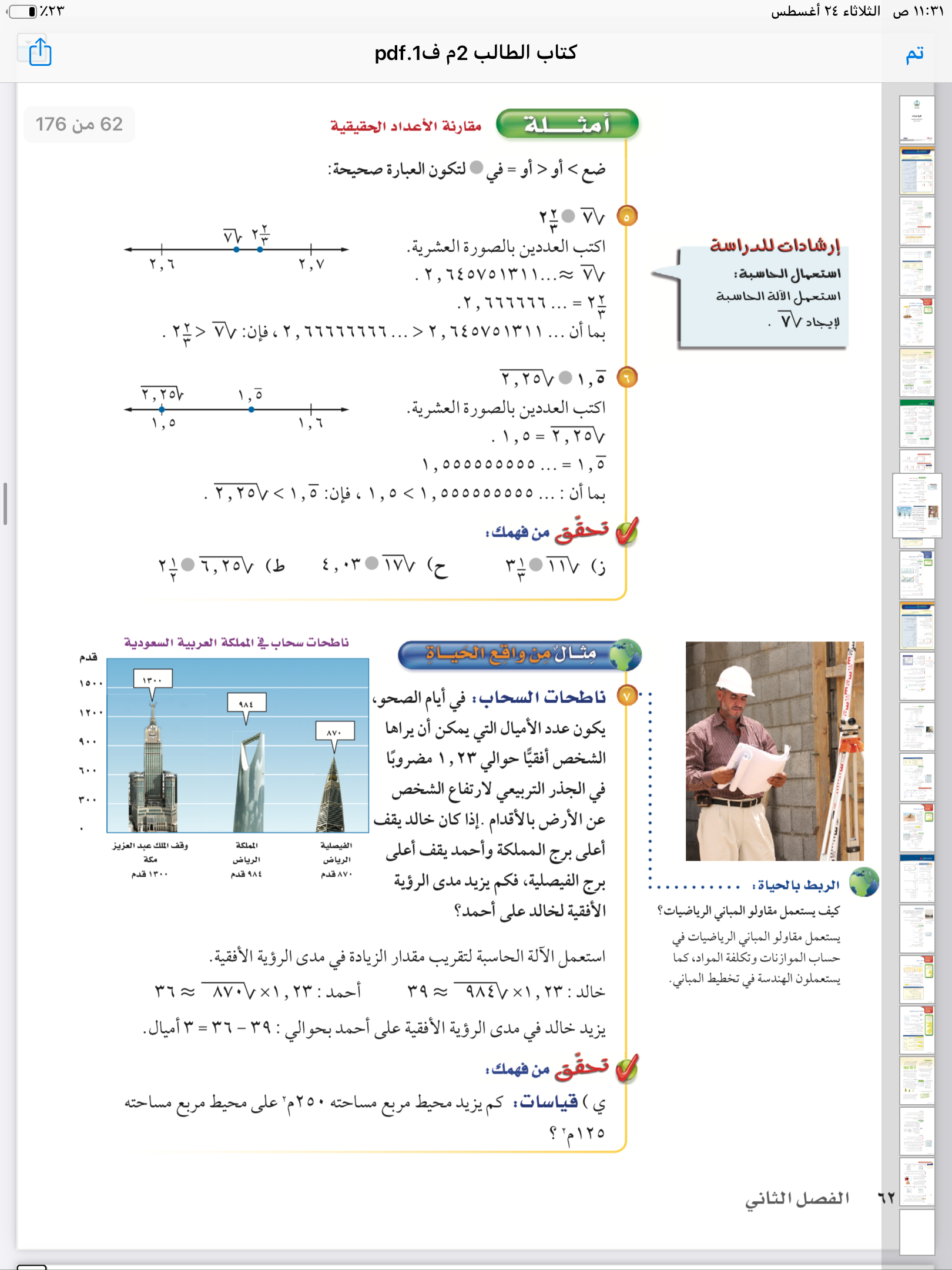 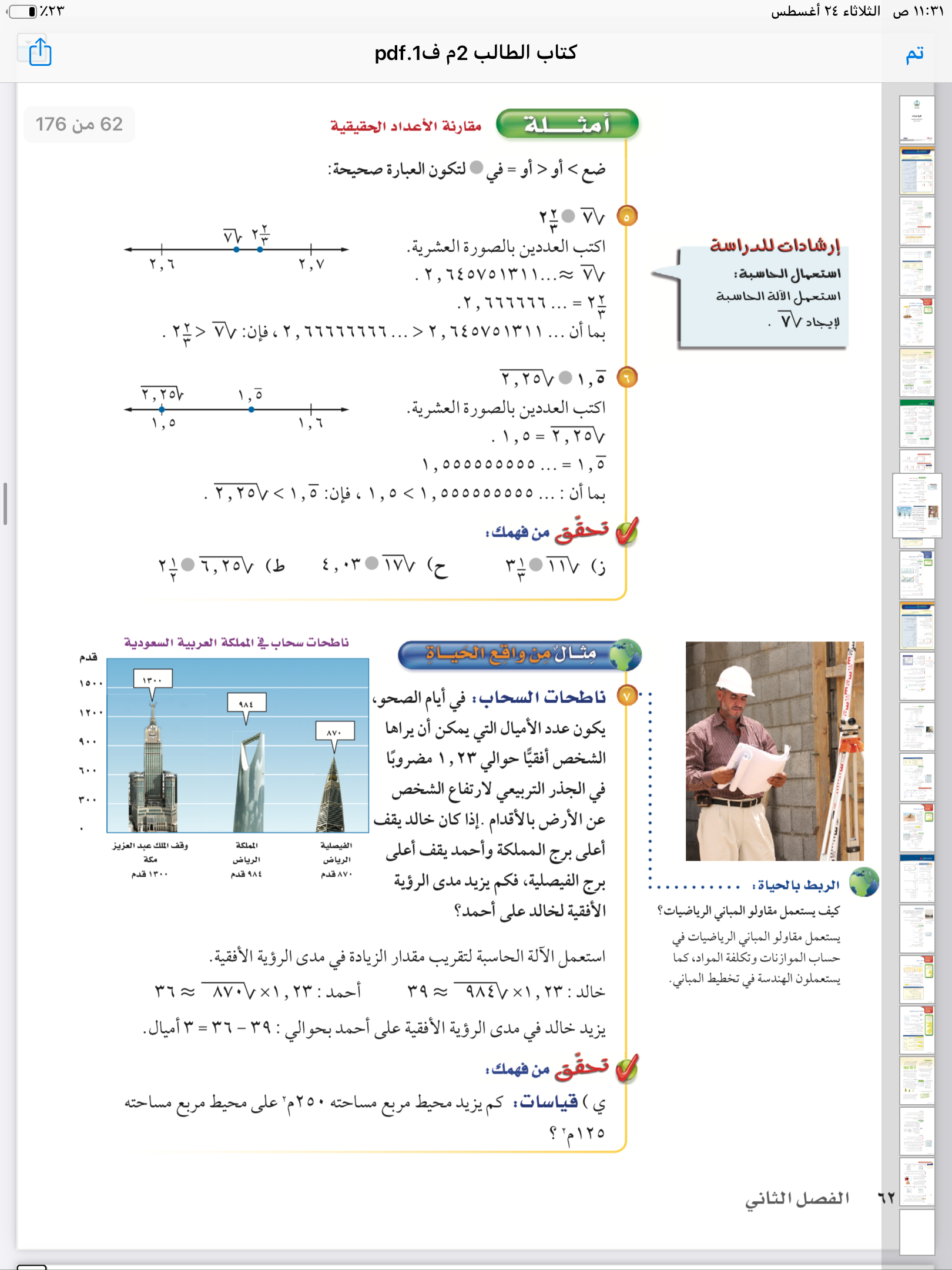 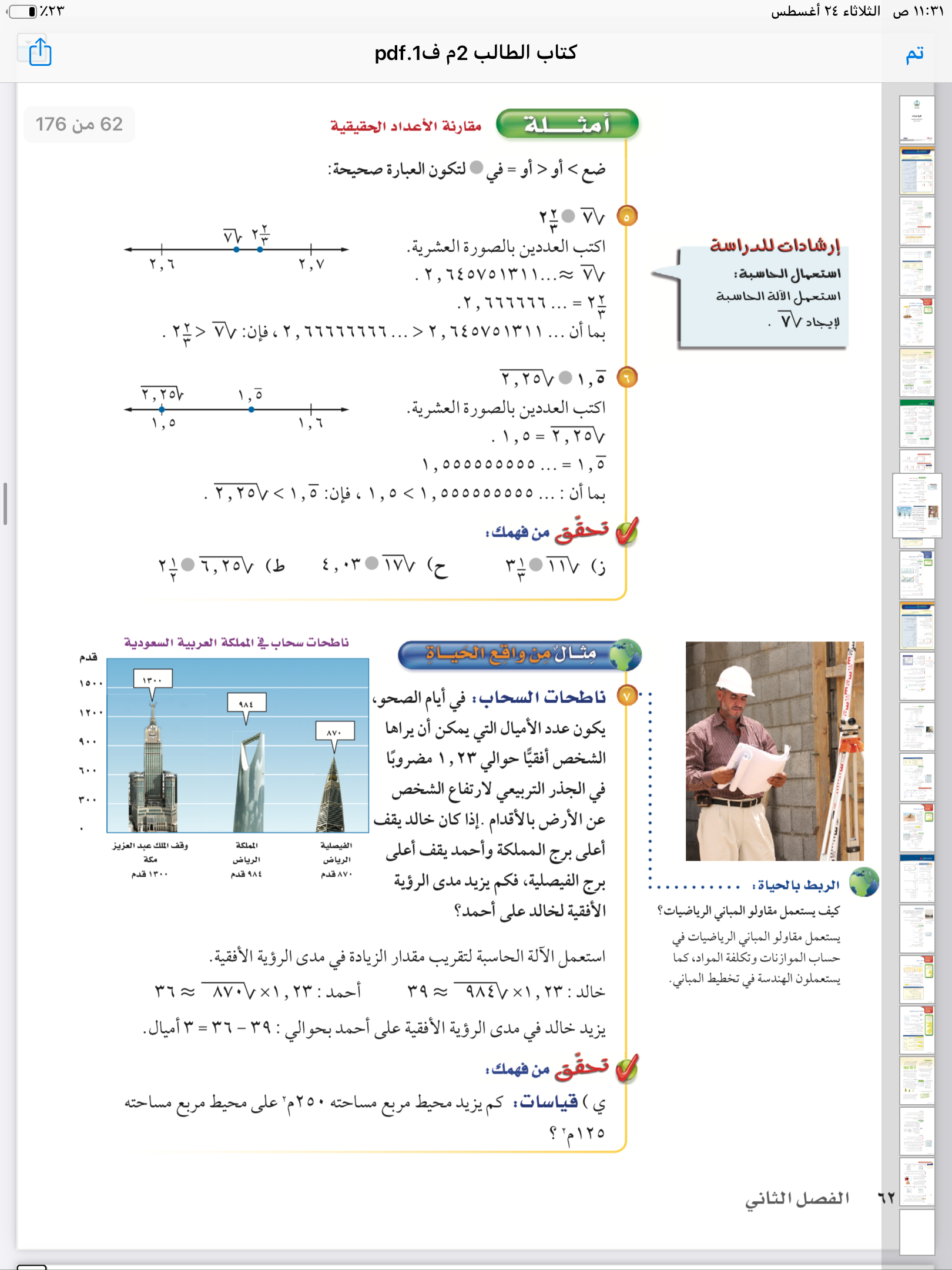 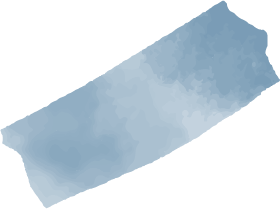 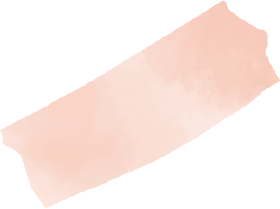 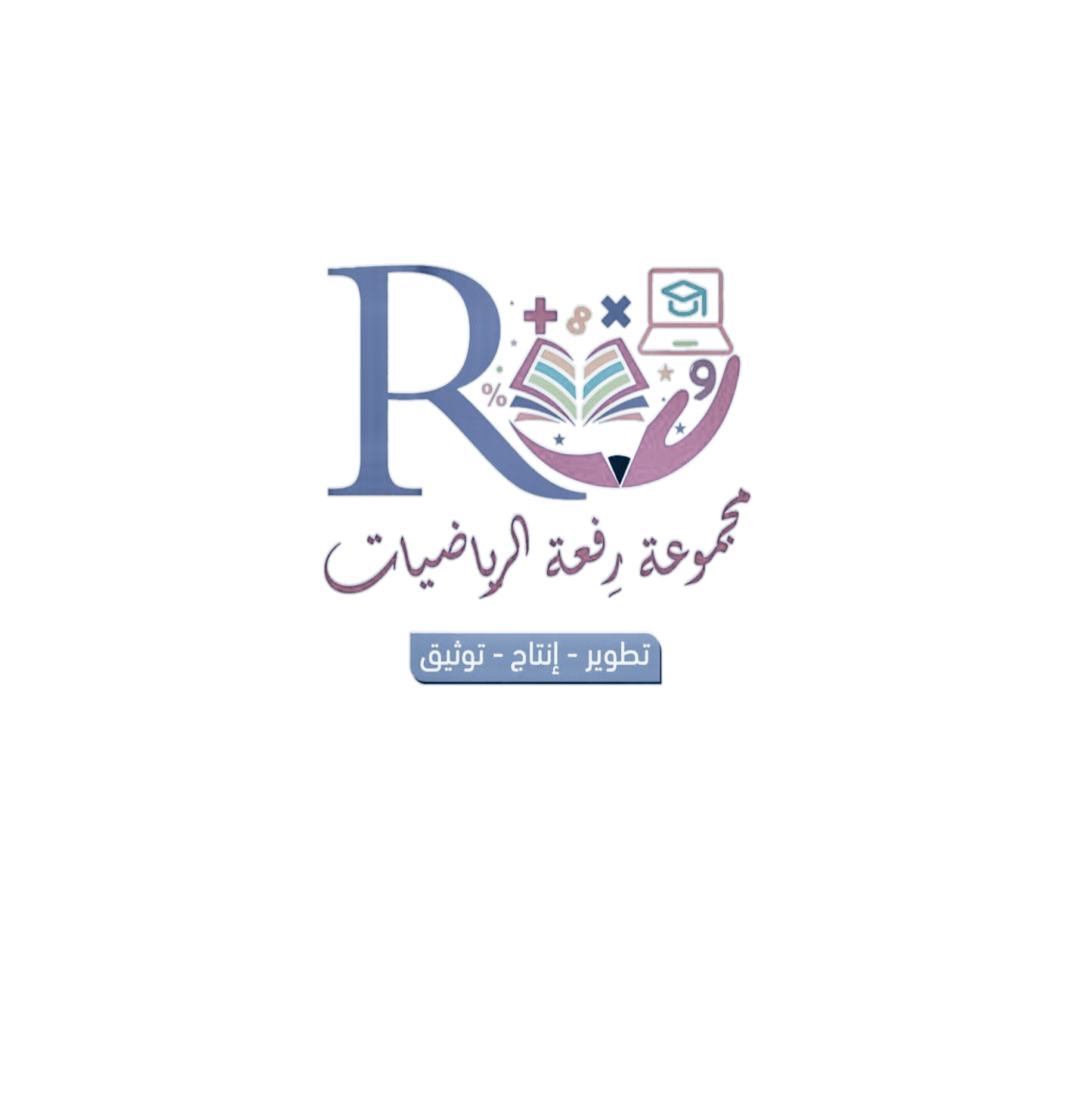 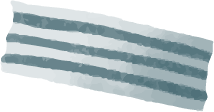 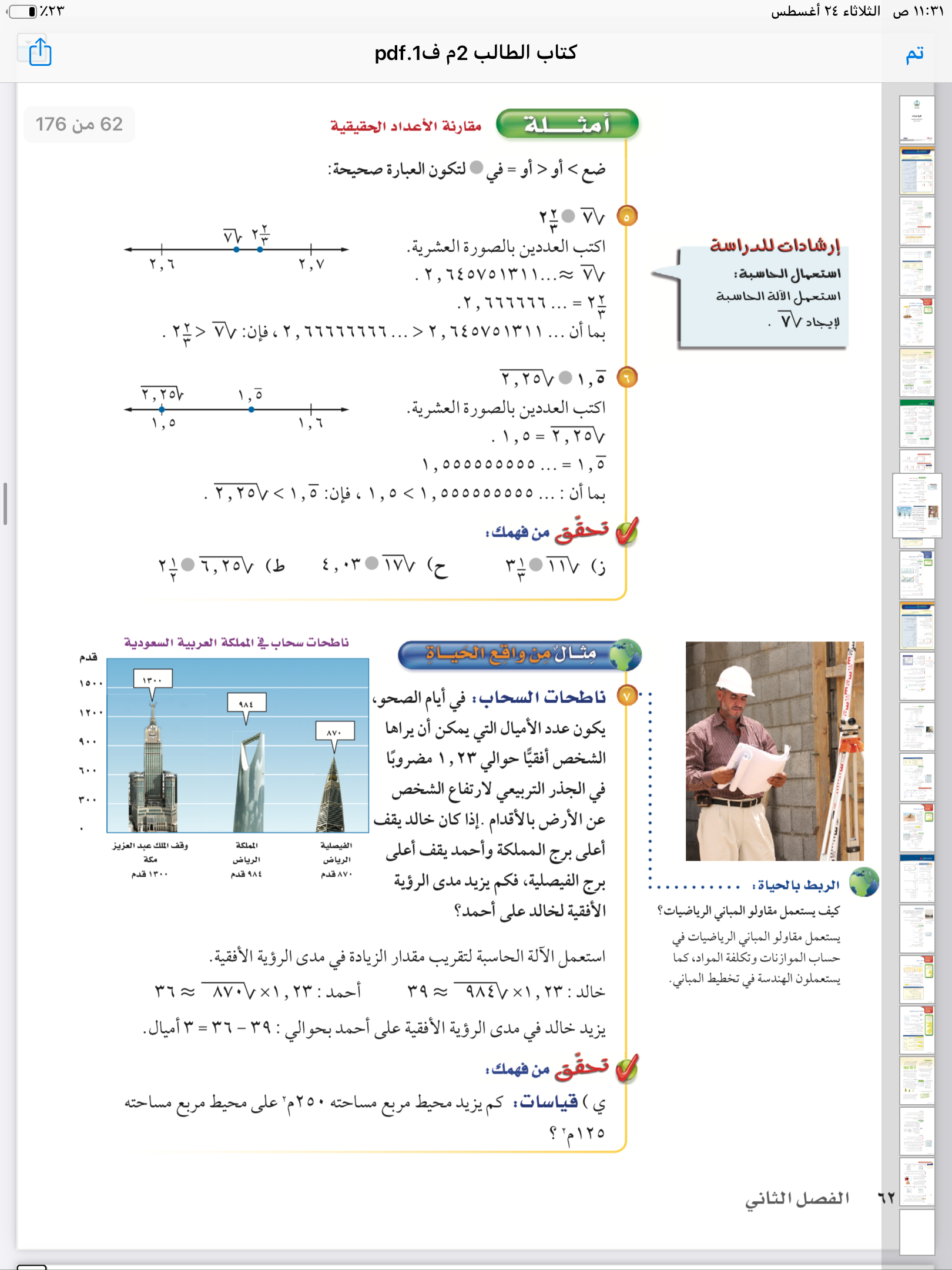 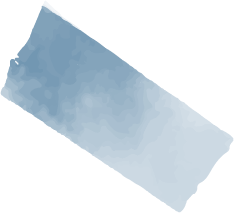 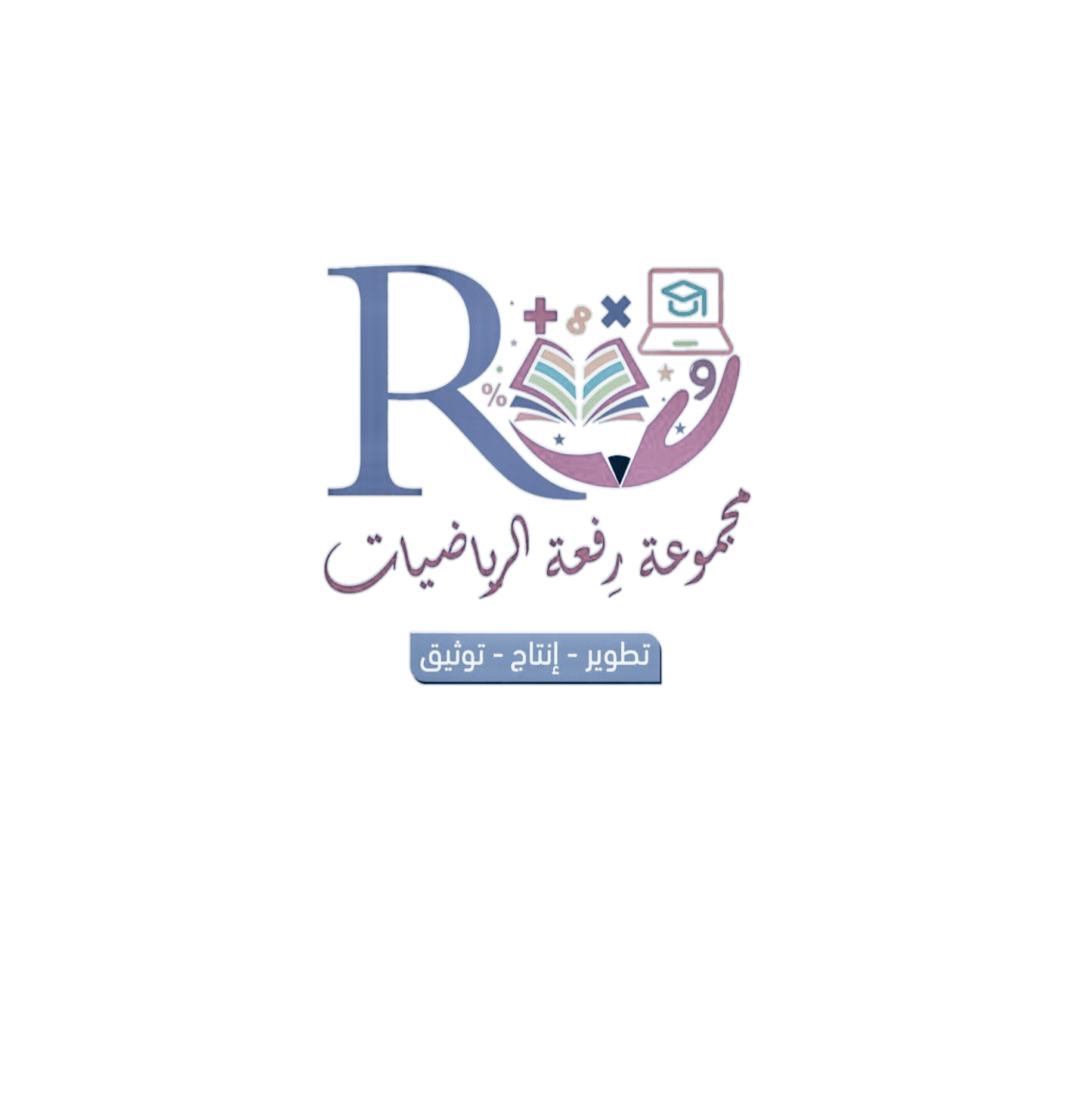 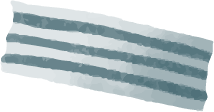 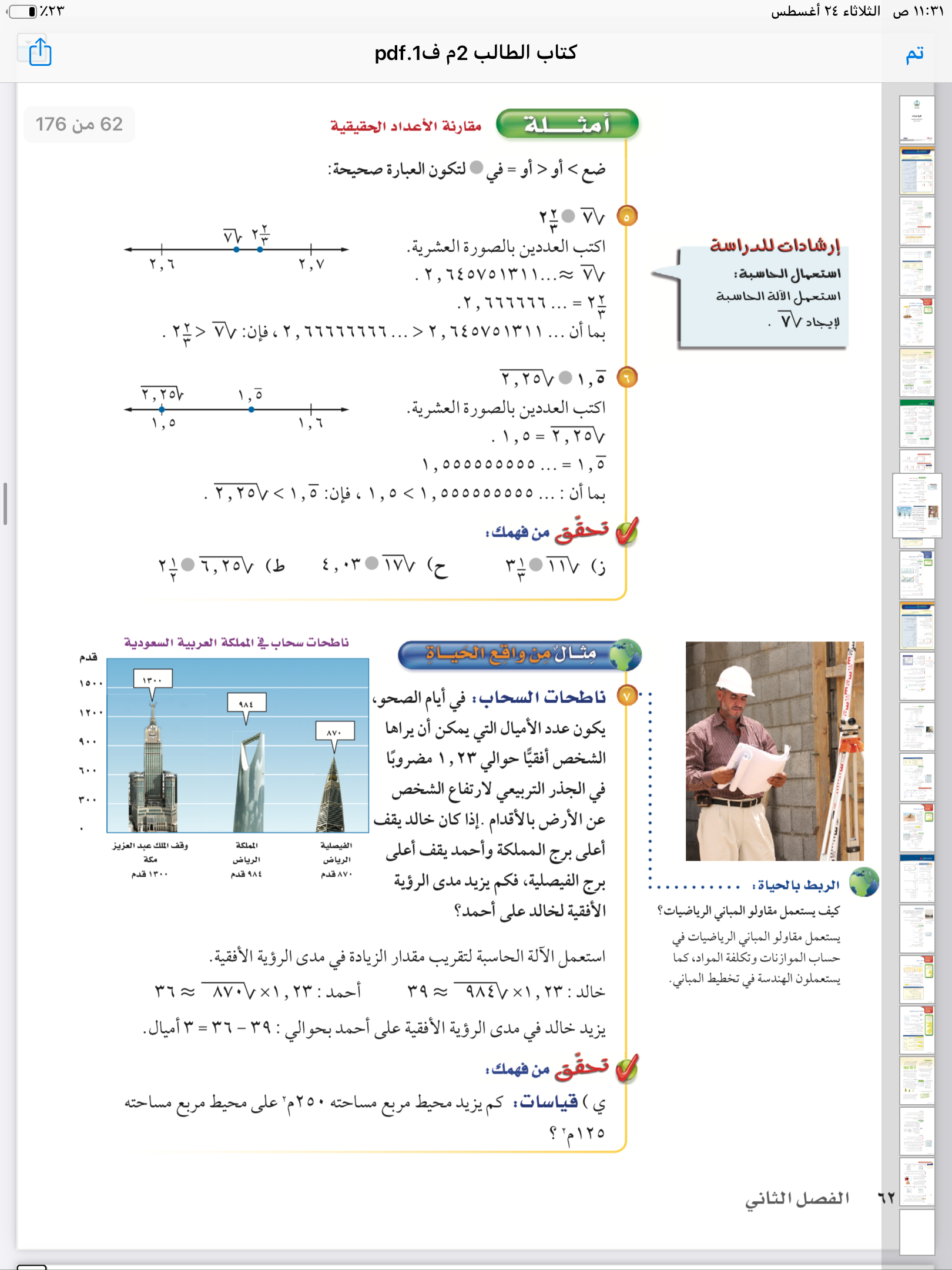 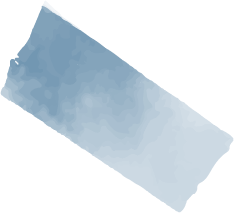 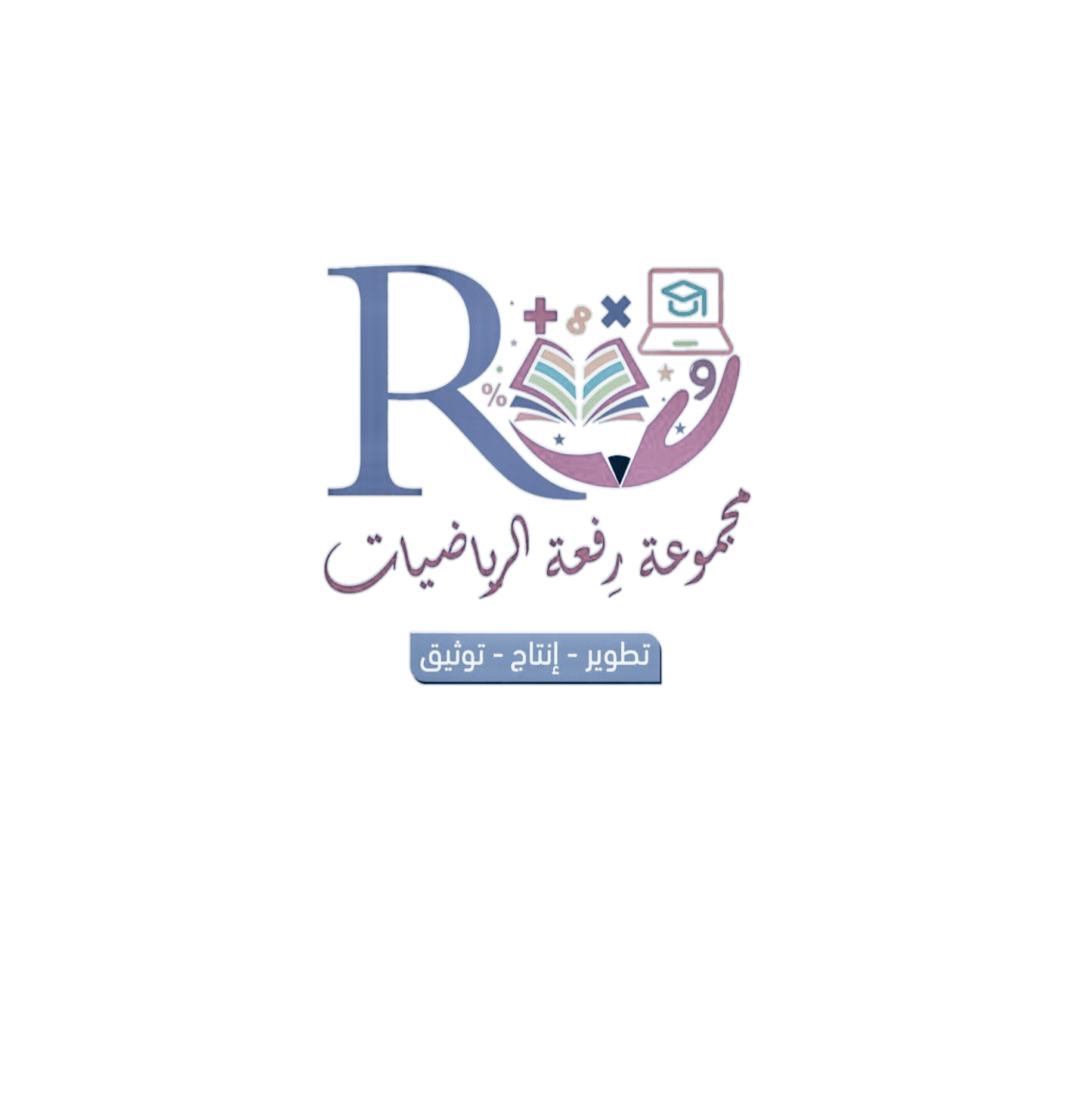 تأكد
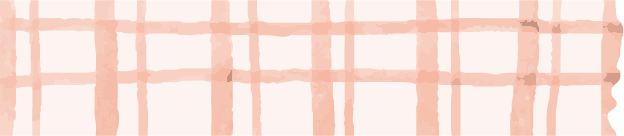 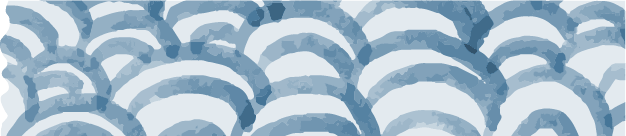 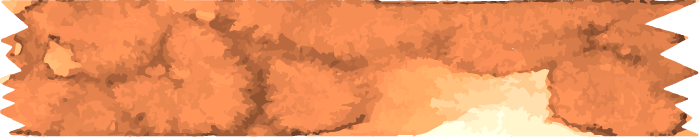 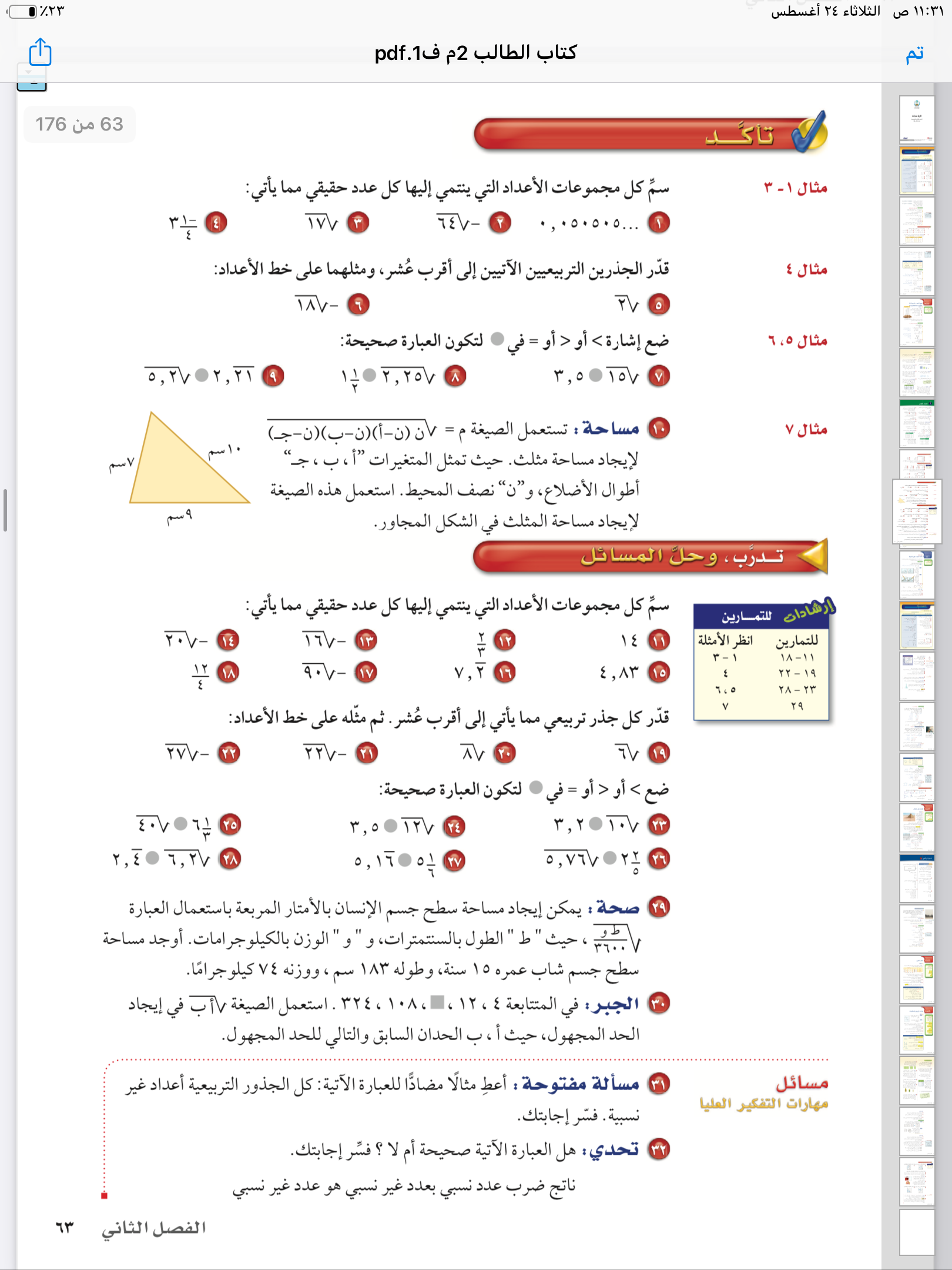 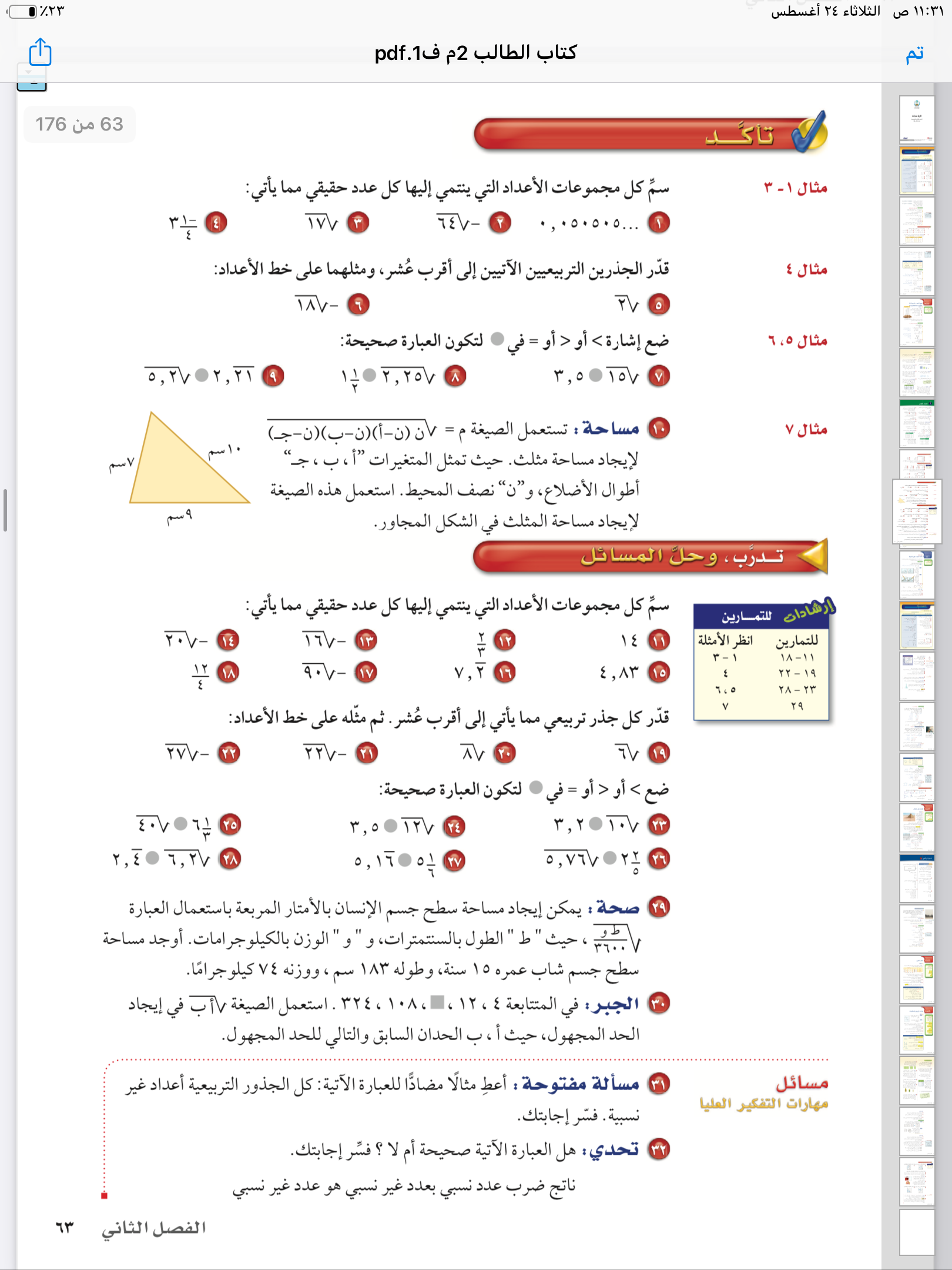 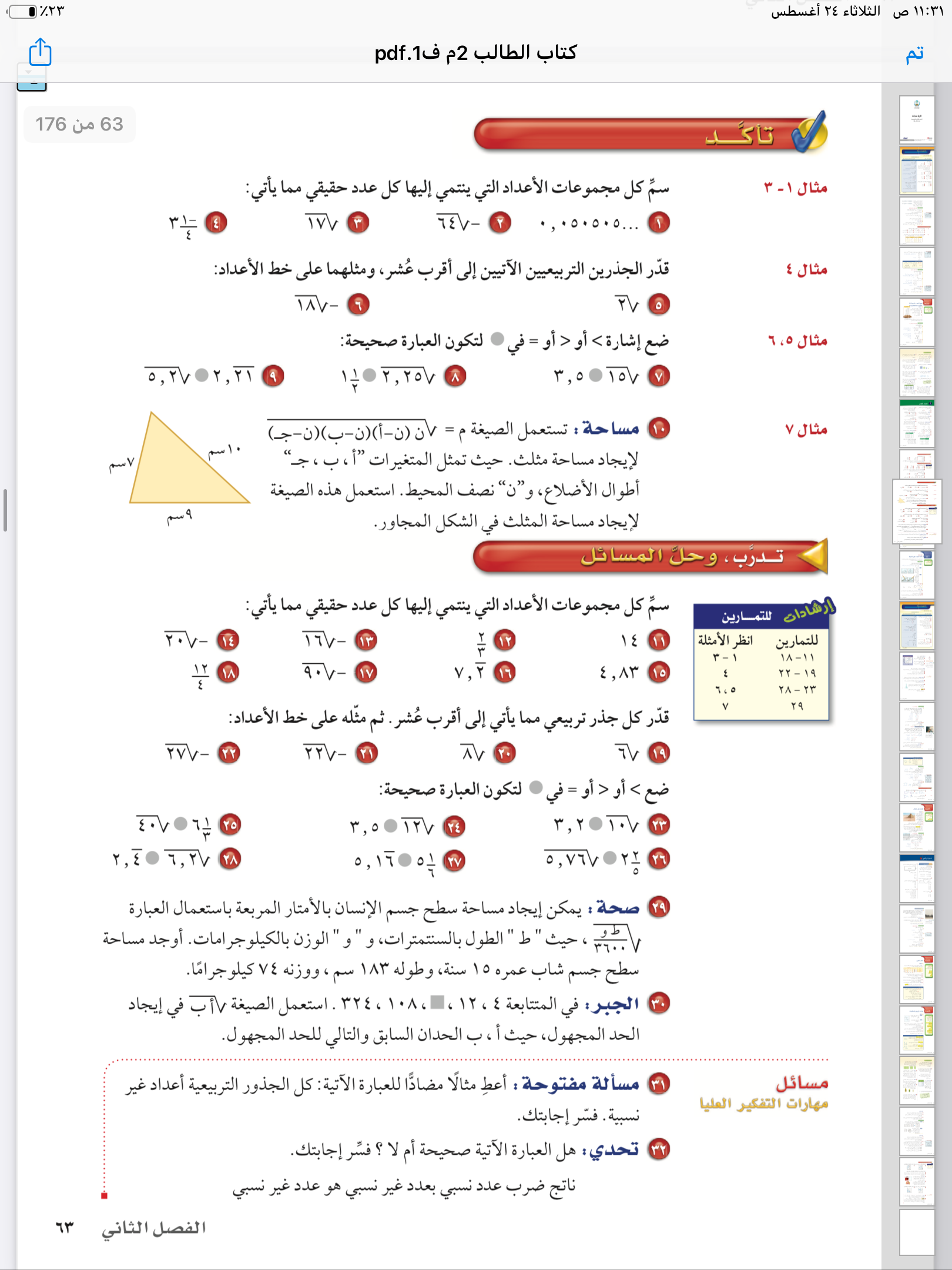 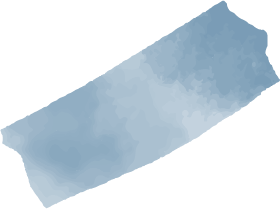 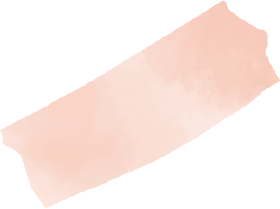 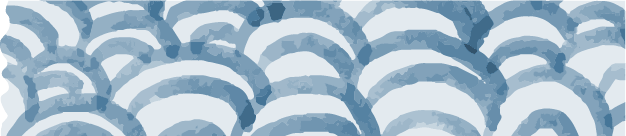 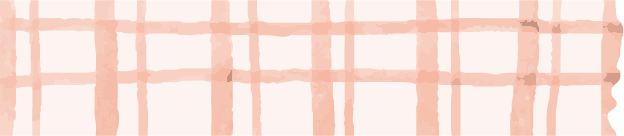 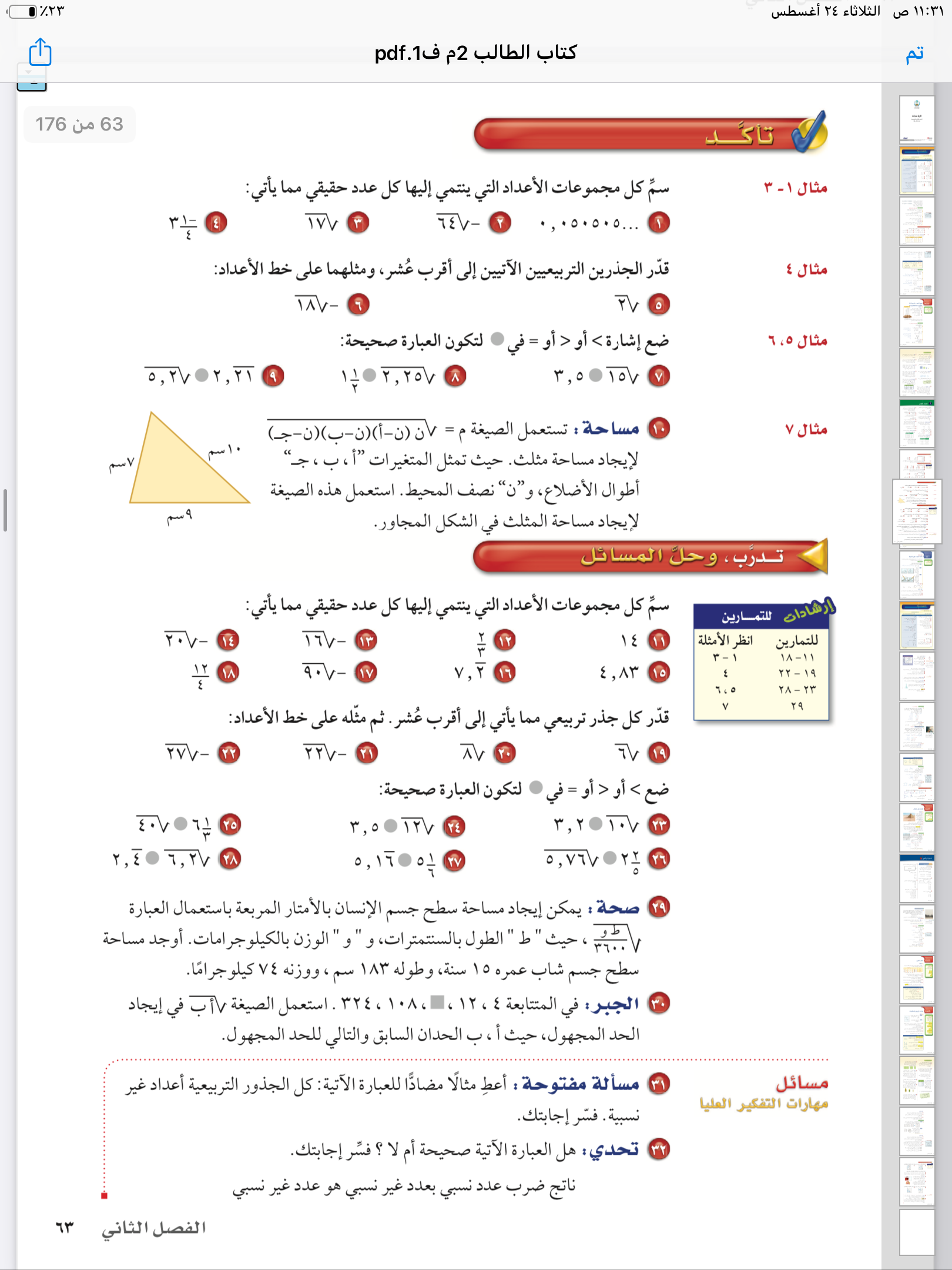 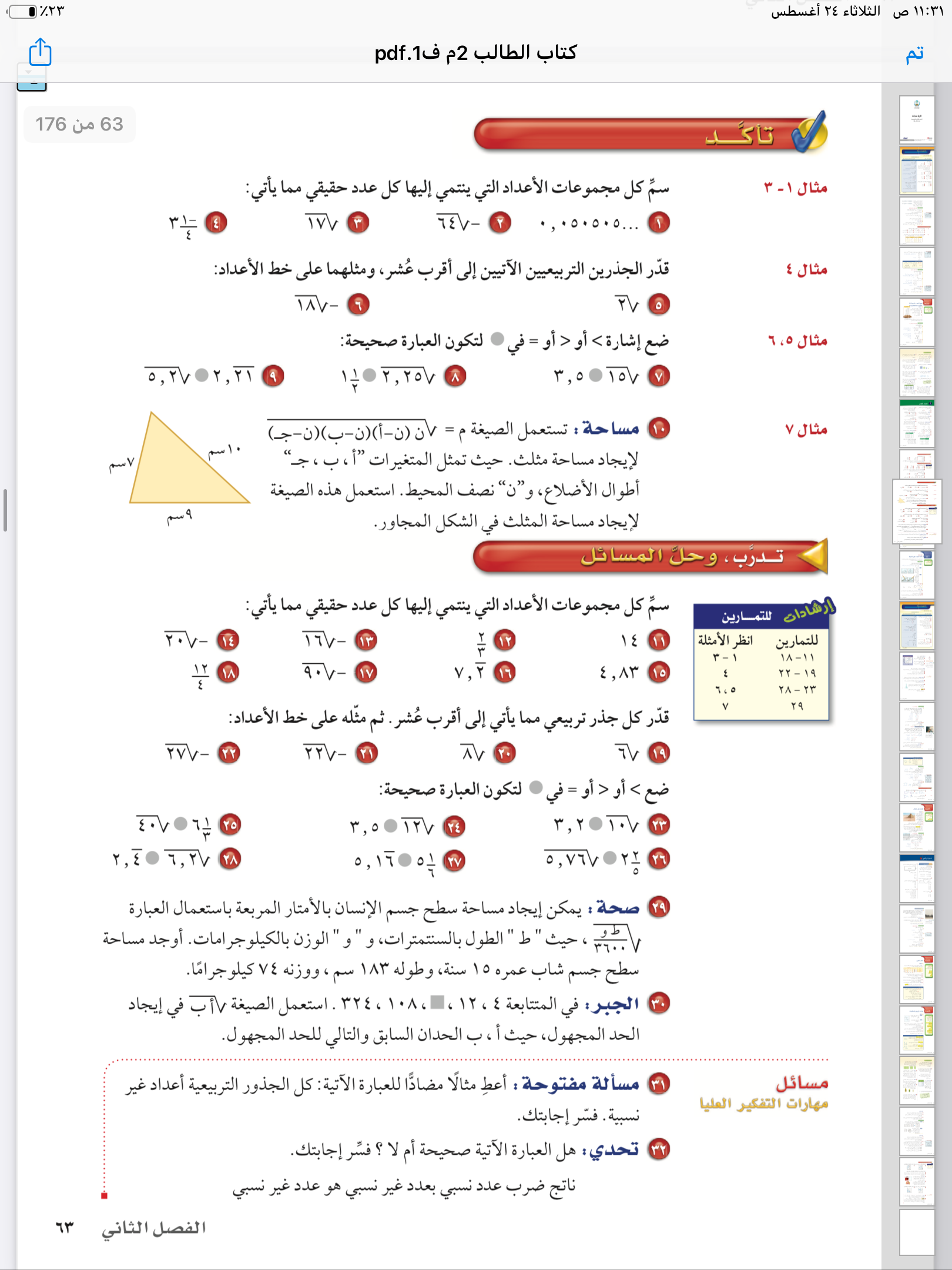 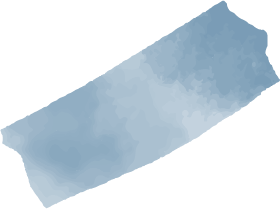 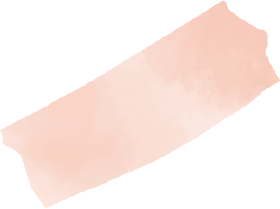 @amal almazroai
@ma3aly alharbi
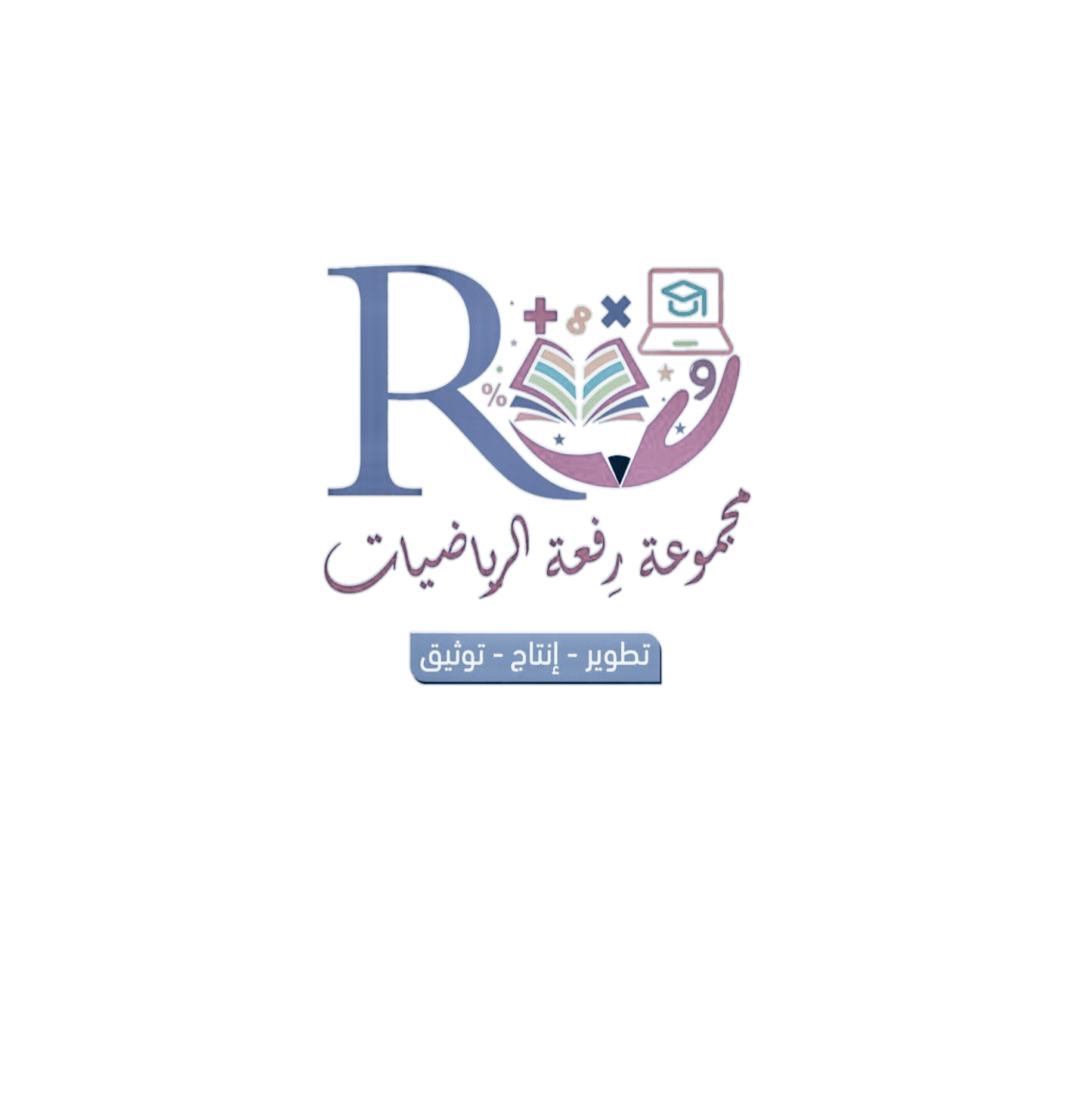 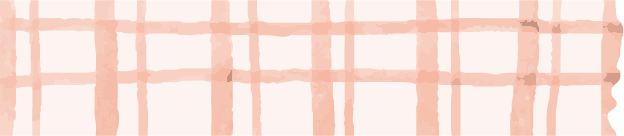 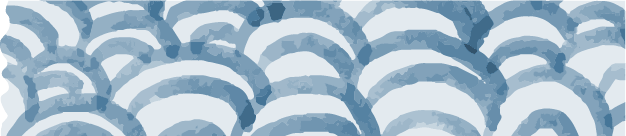 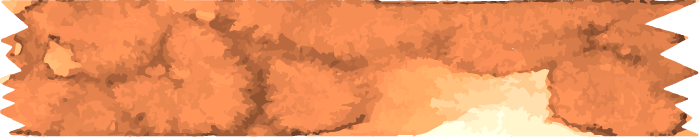 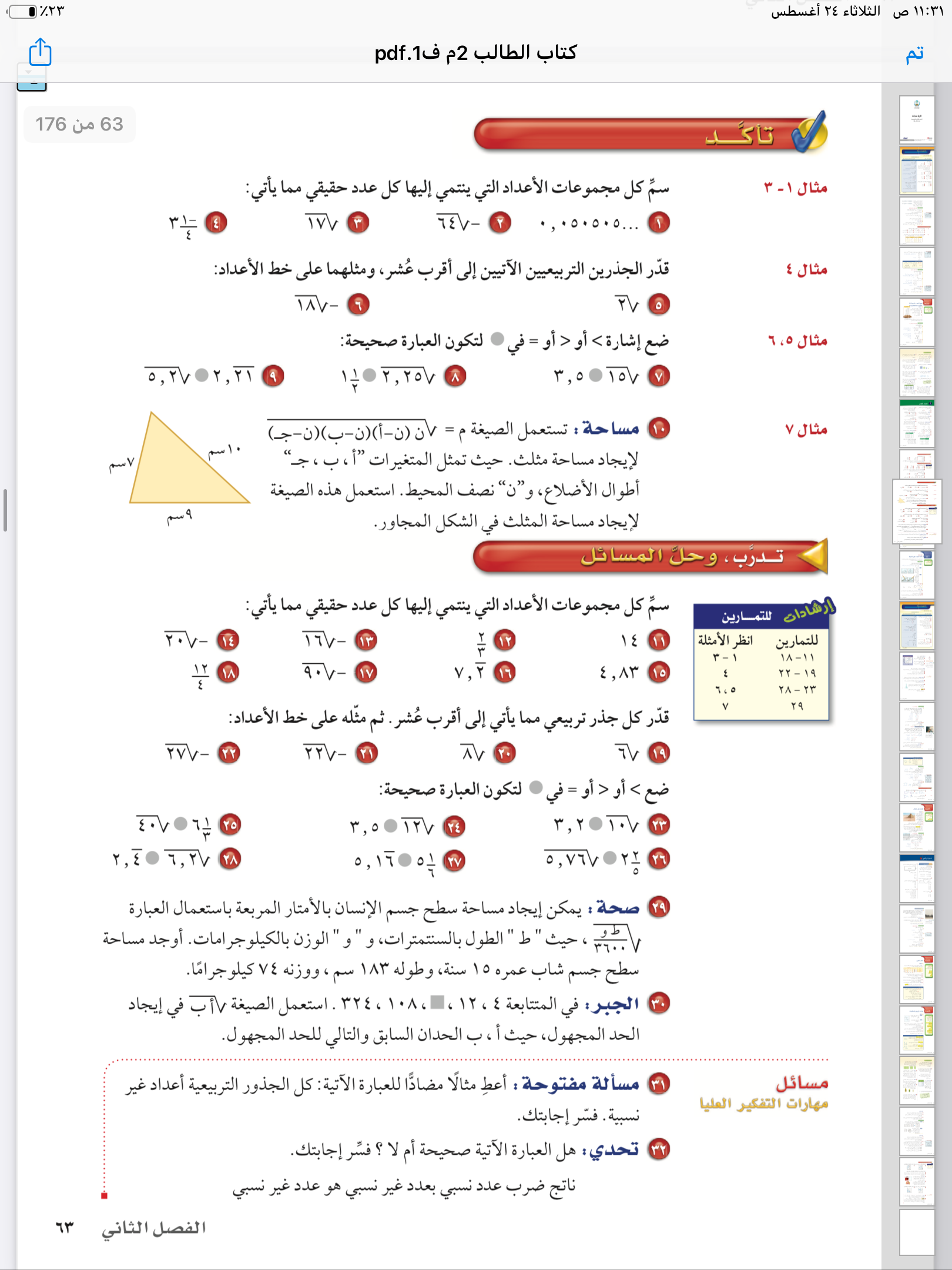 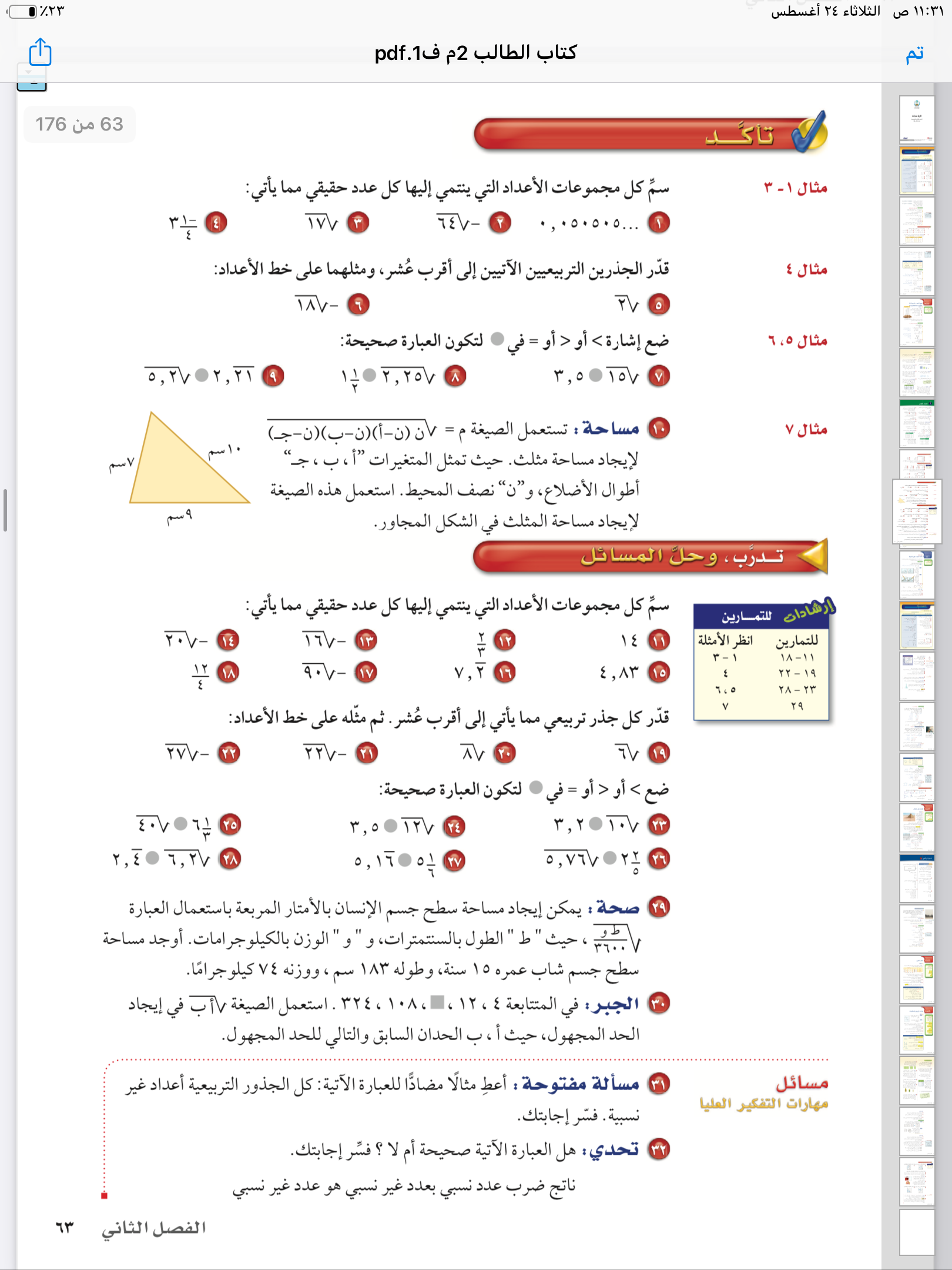 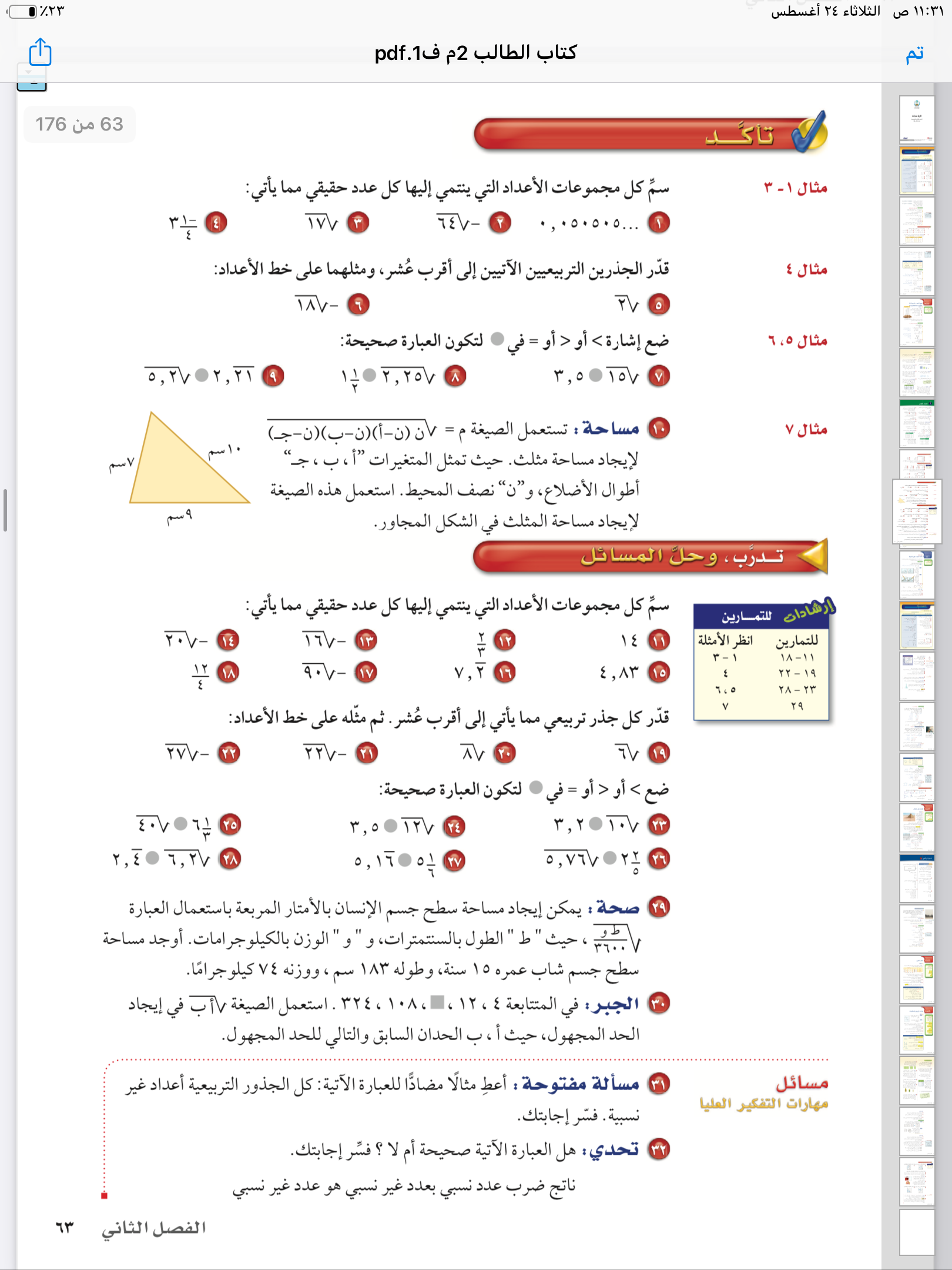 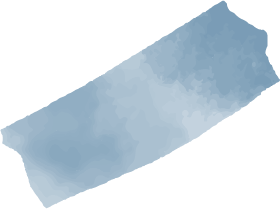 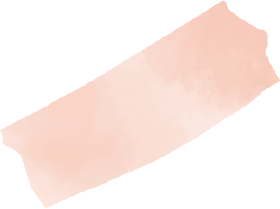 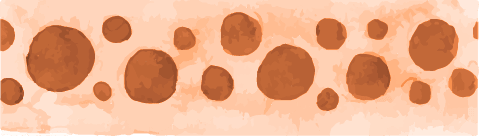 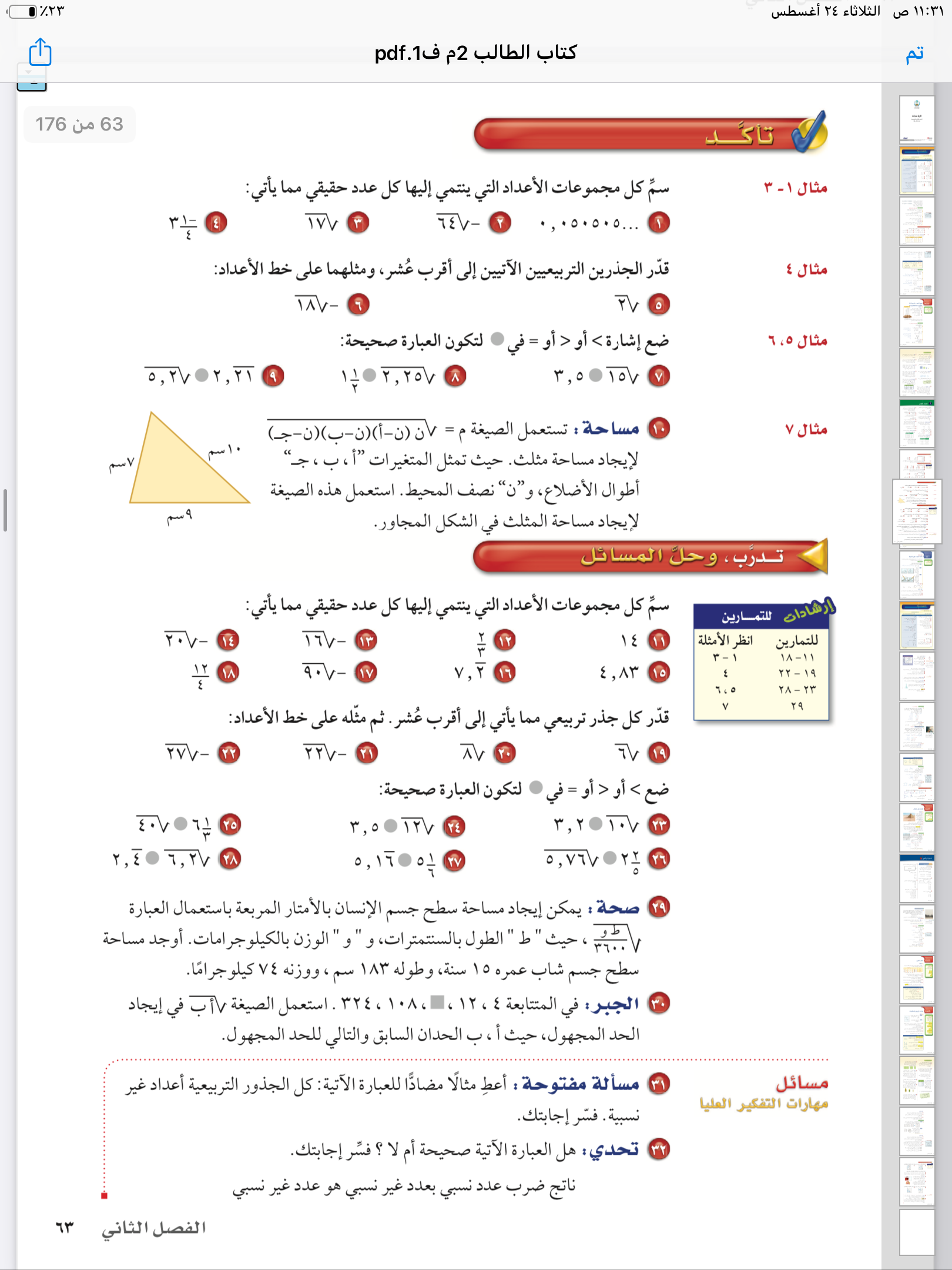 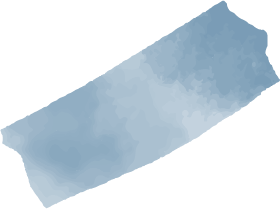 @amal almazroai
@ma3aly alharbi
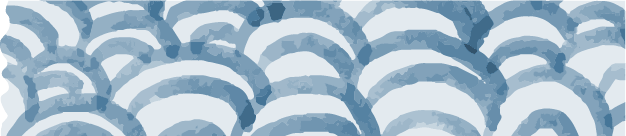 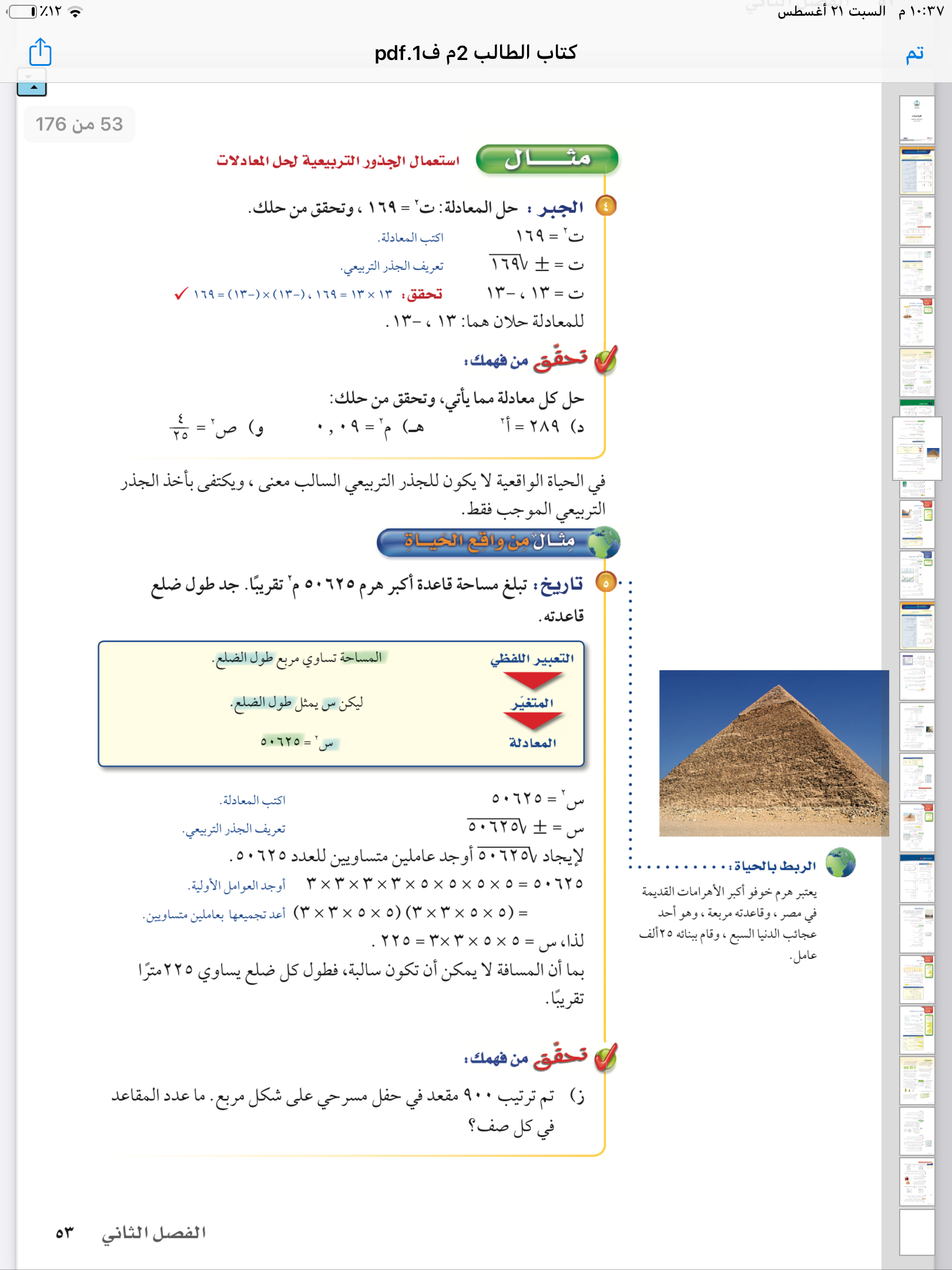 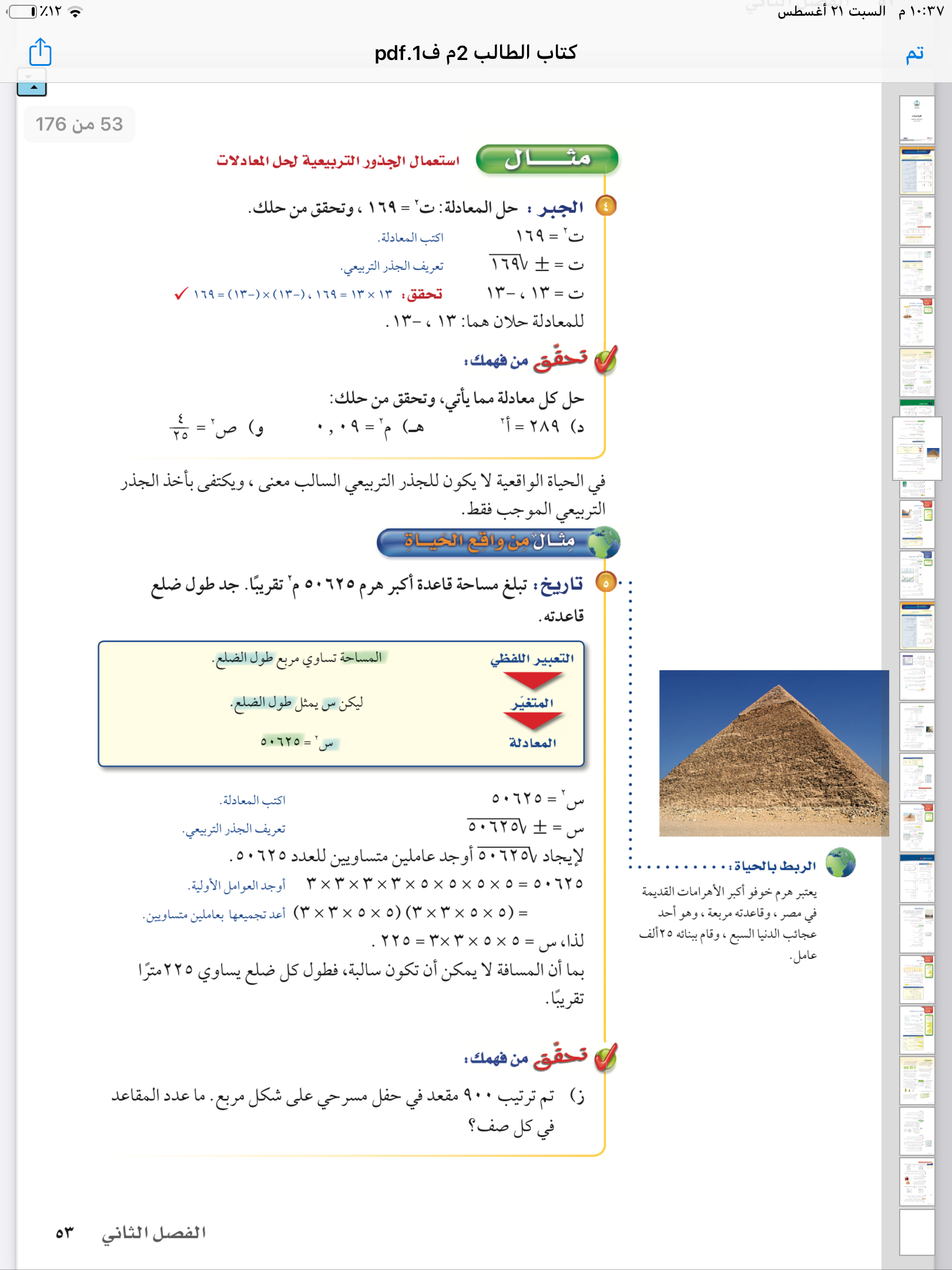 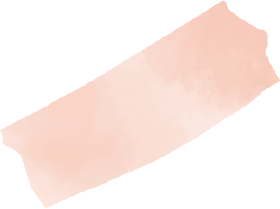 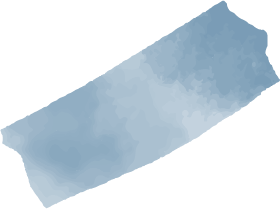 @amal almazroai
@ma3aly alharbi
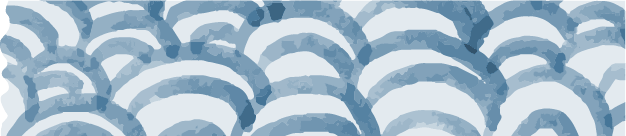 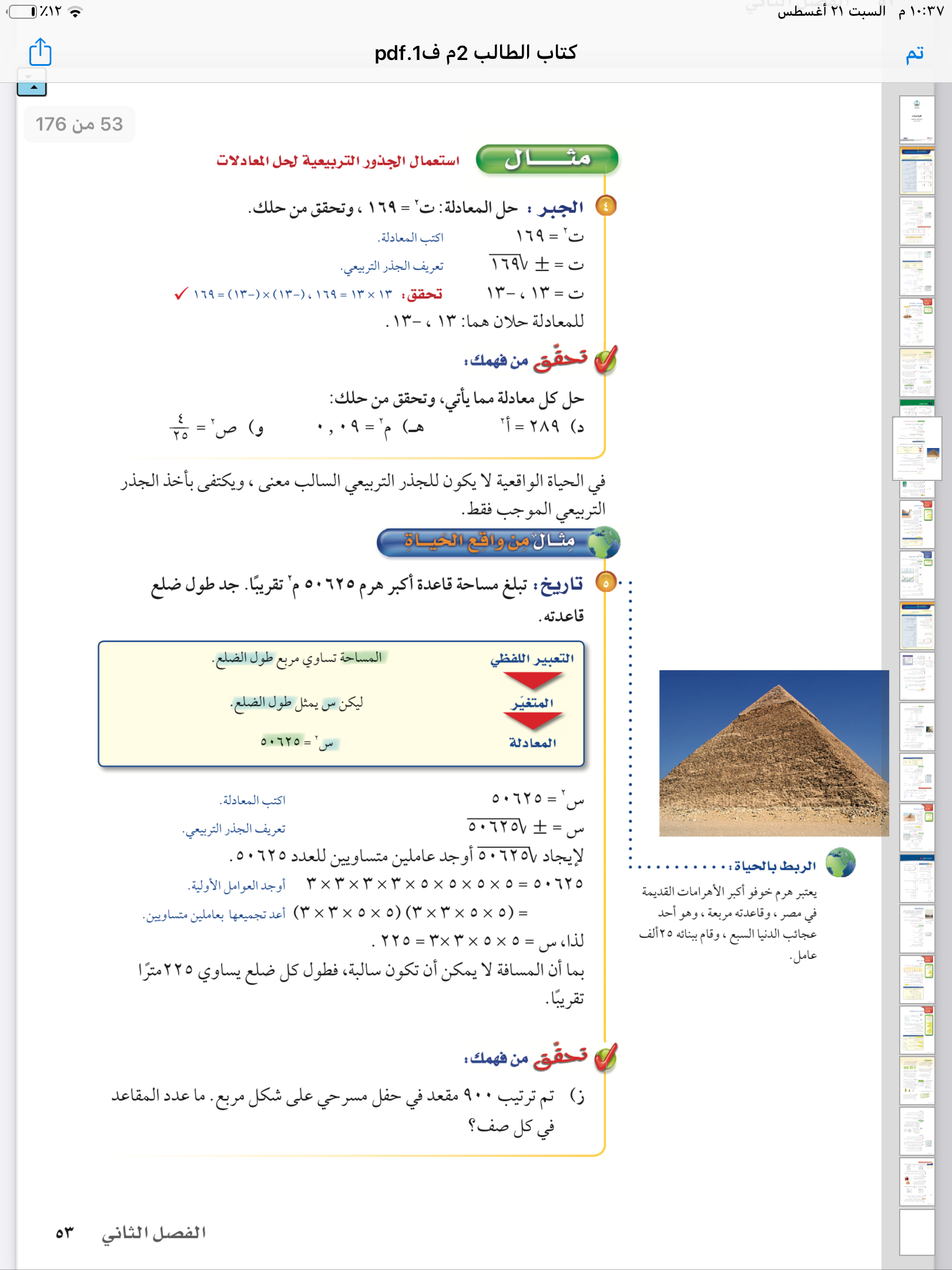 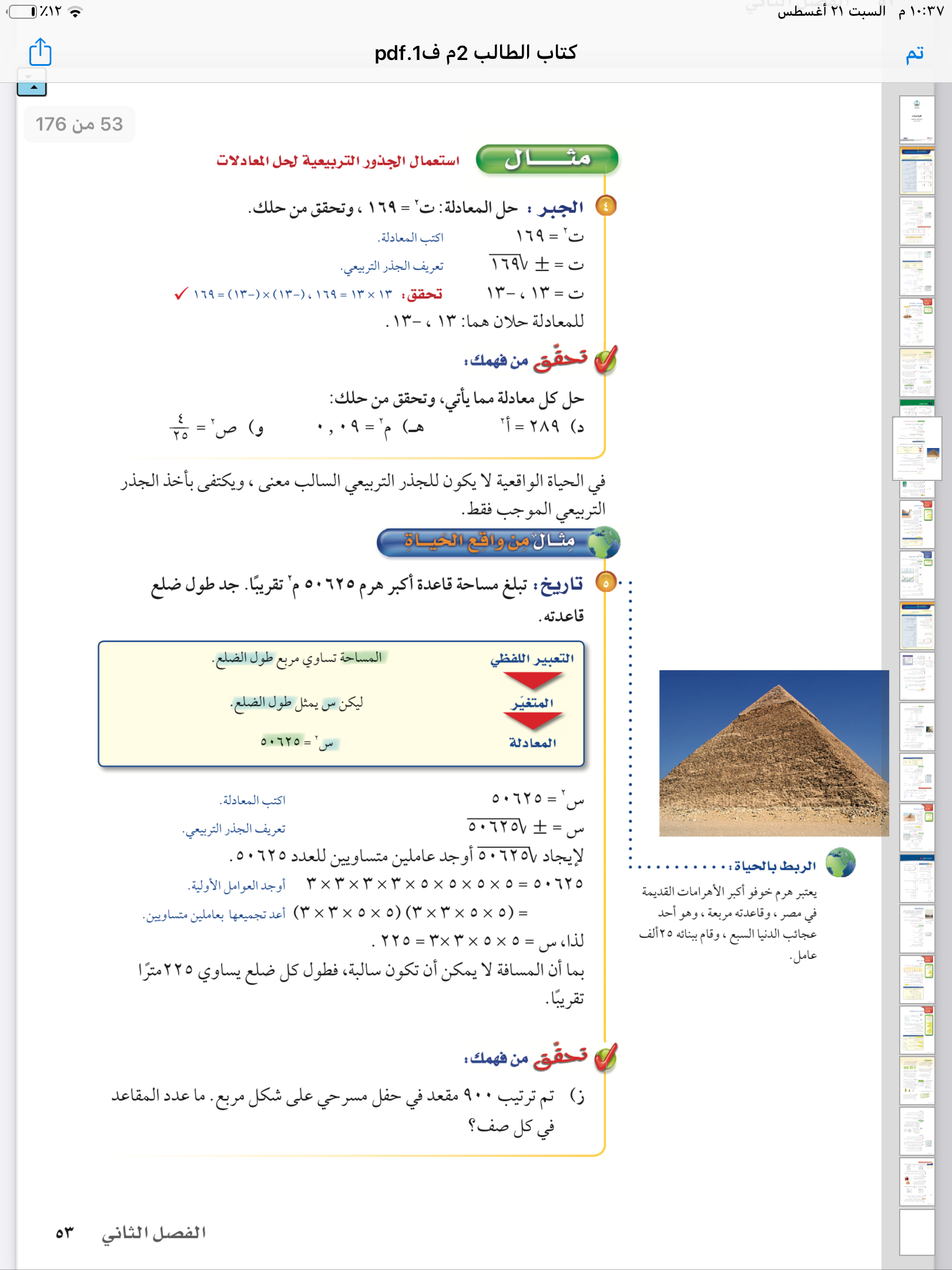 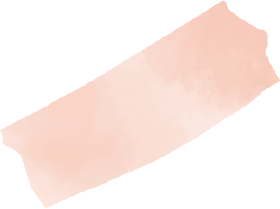 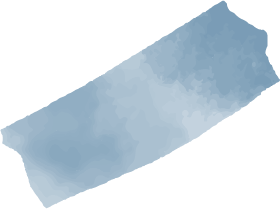 @amal almazroai
@ma3aly alharbi
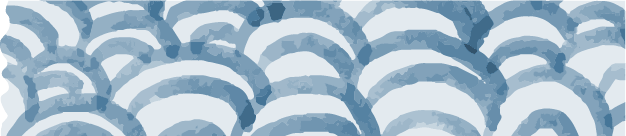 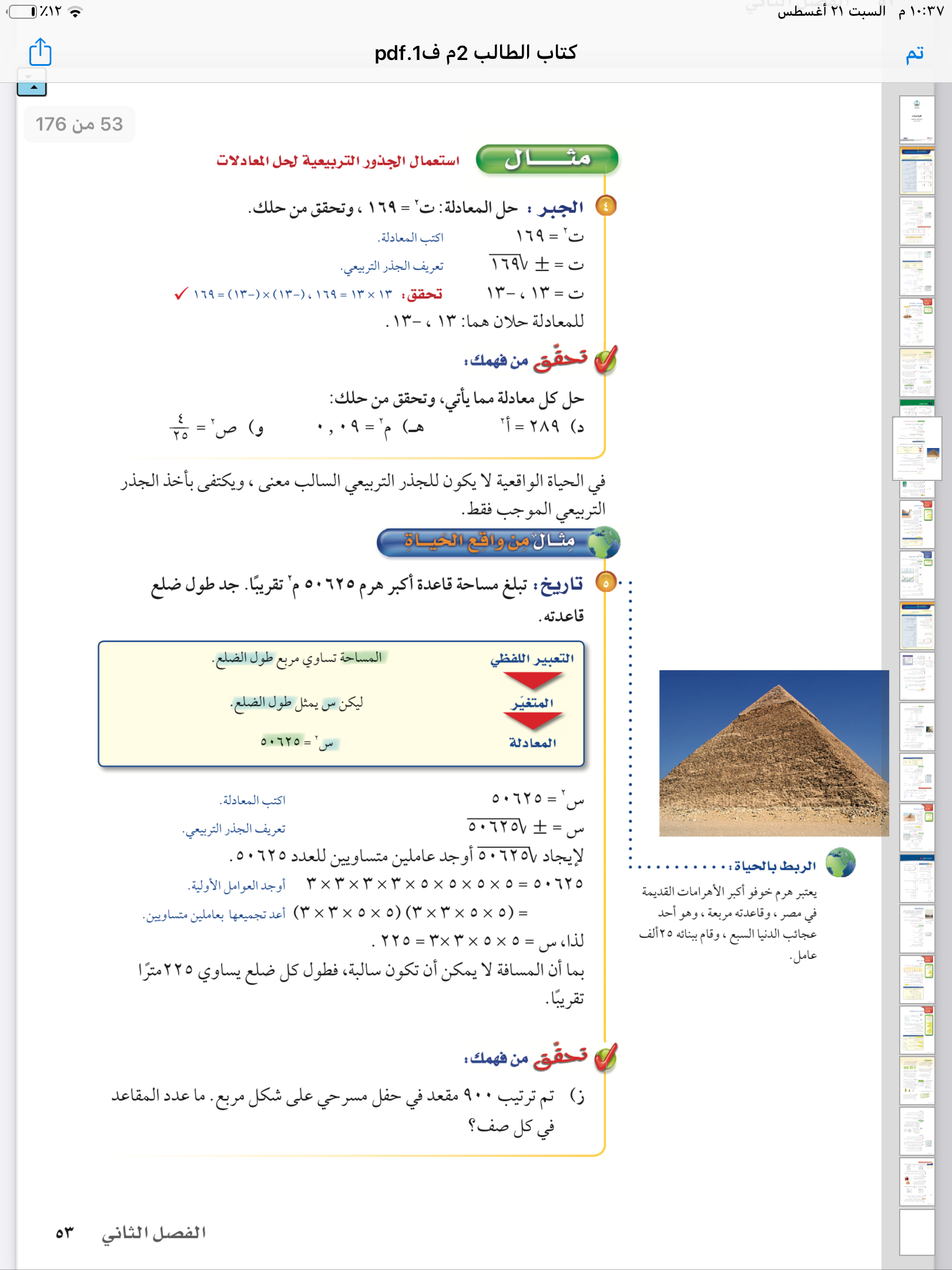 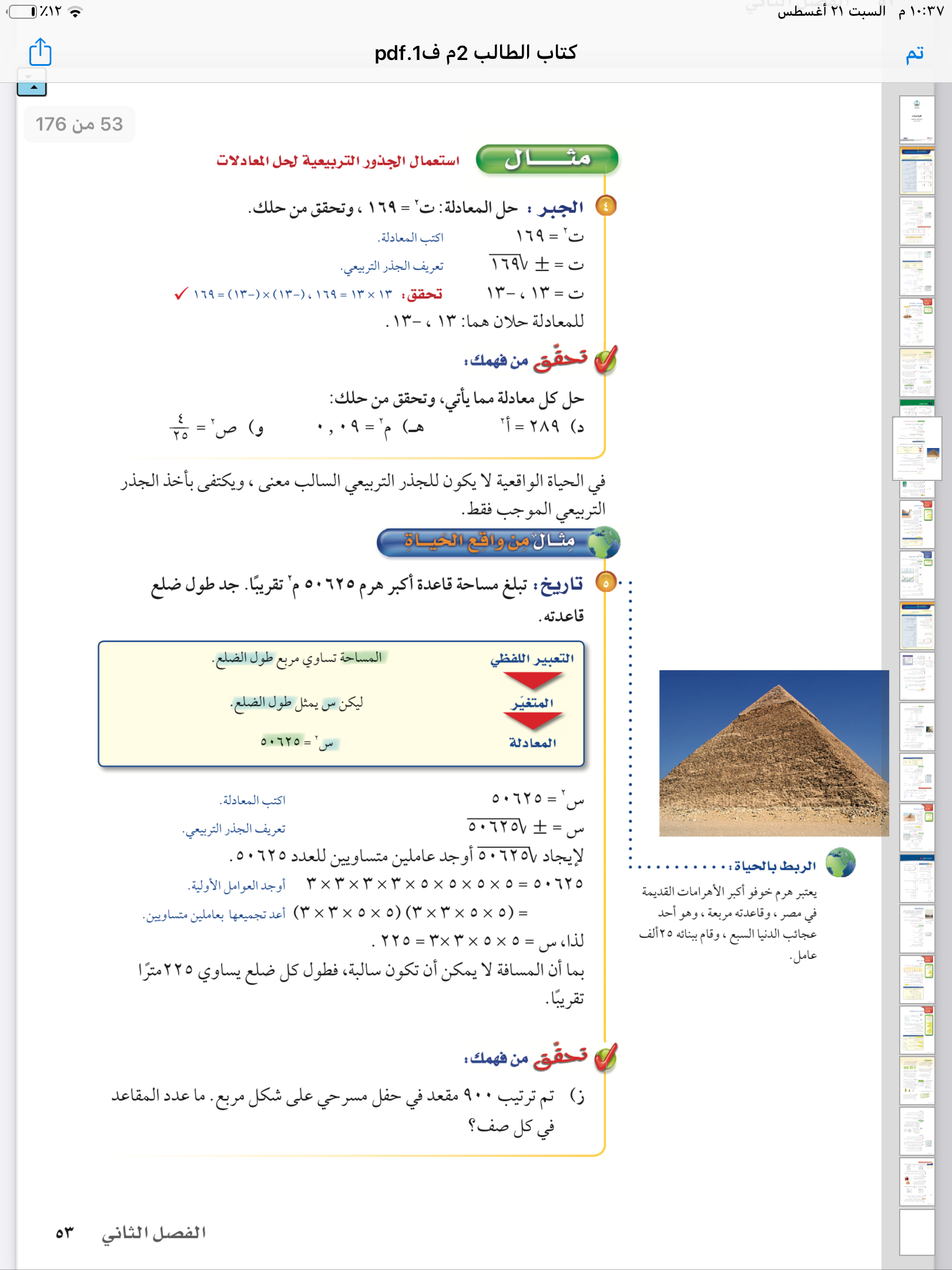 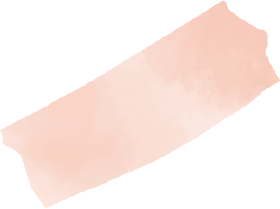 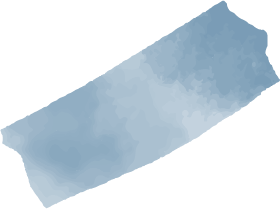 @amal almazroai
@ma3aly alharbi
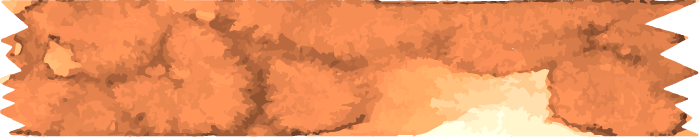 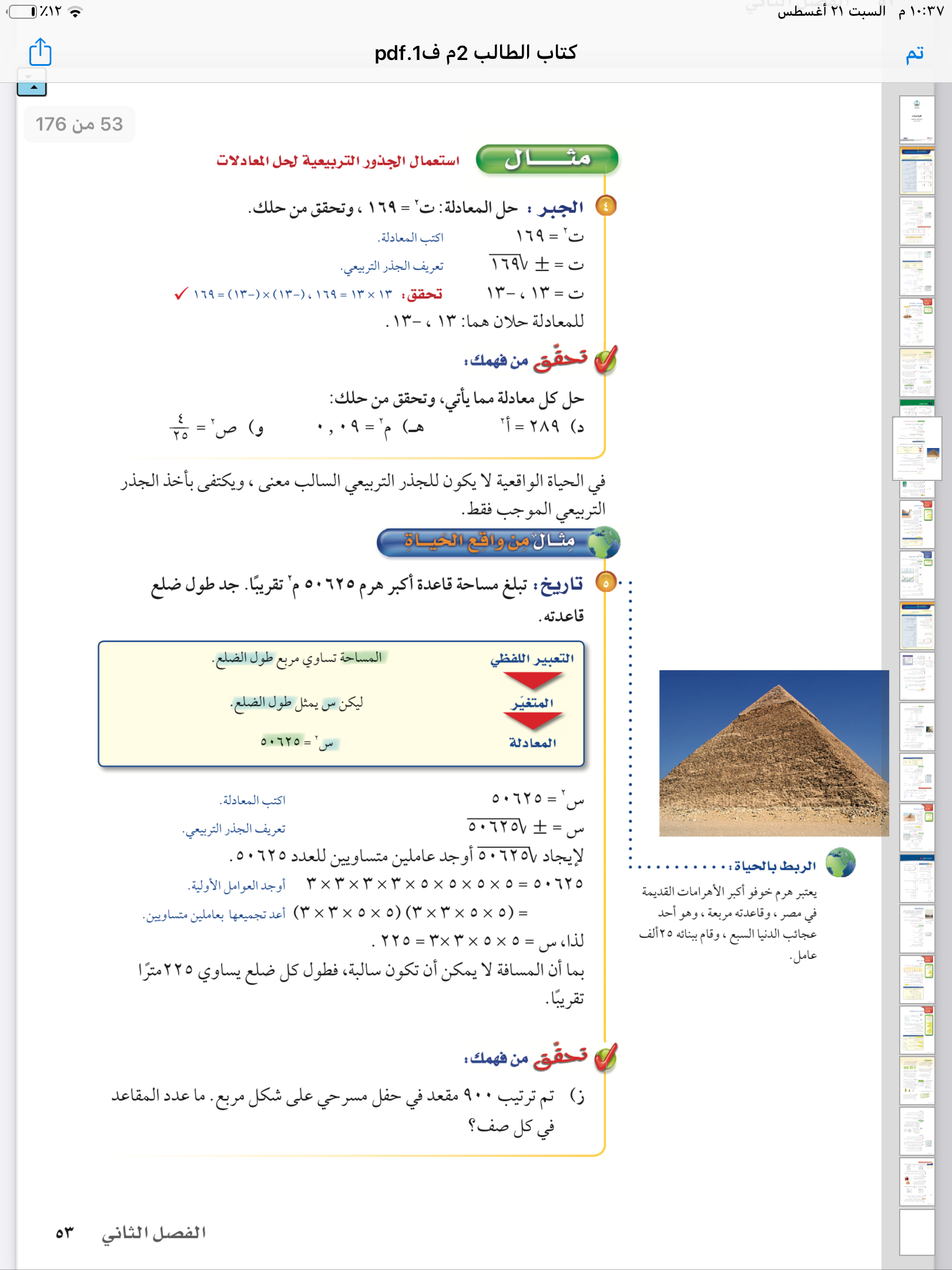 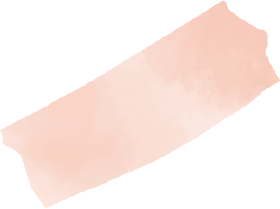 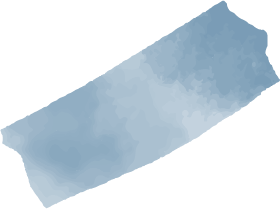 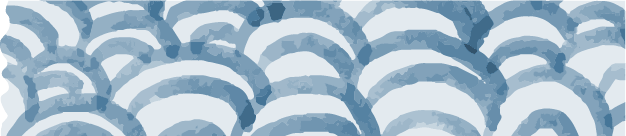 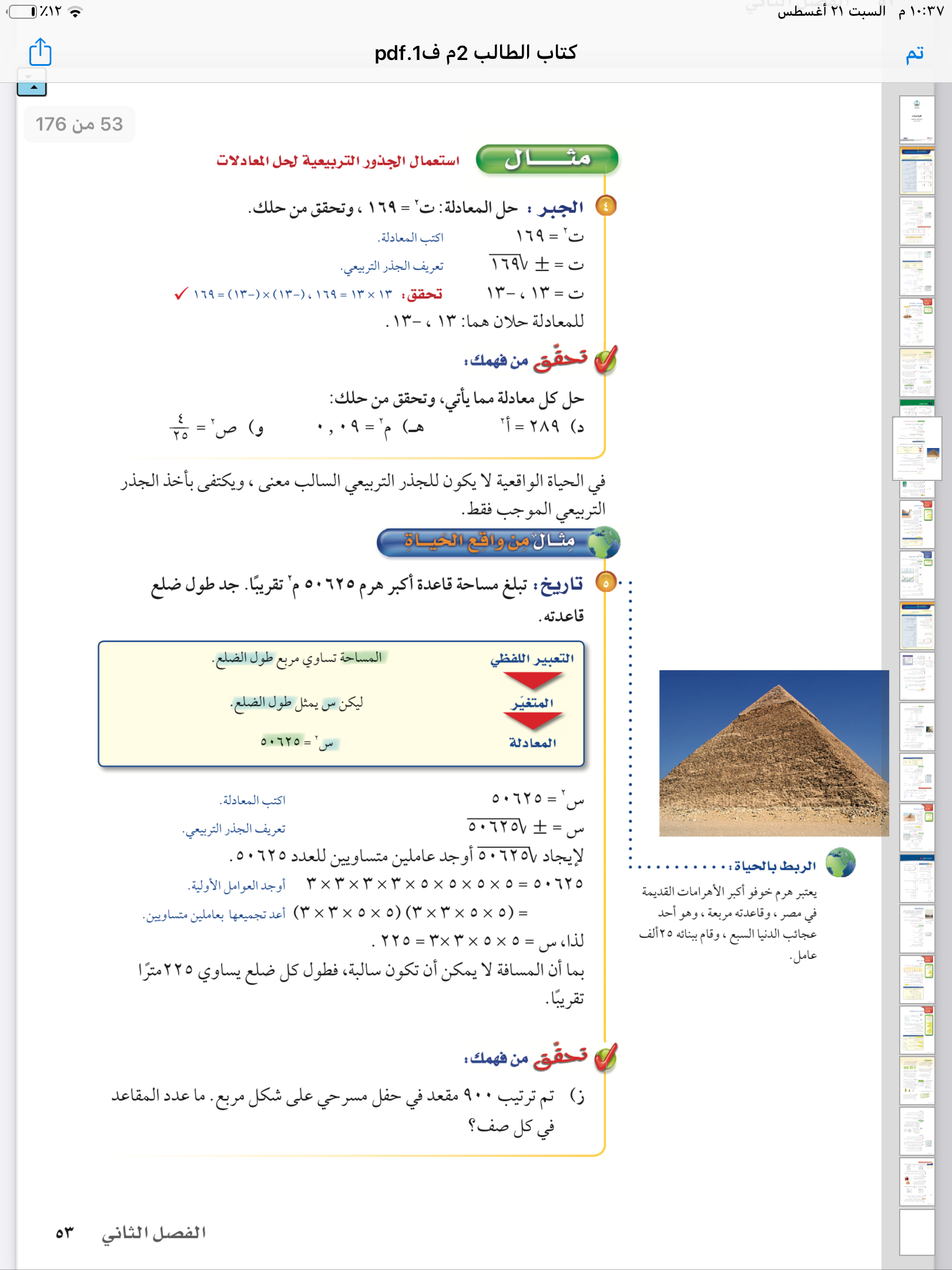 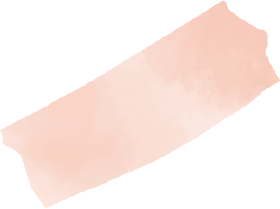 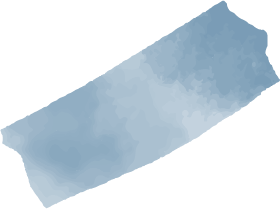 amal almazroai
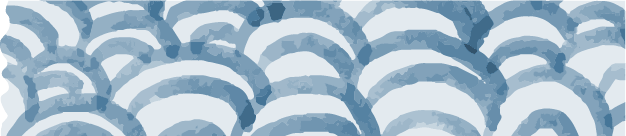 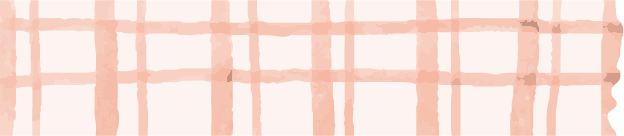 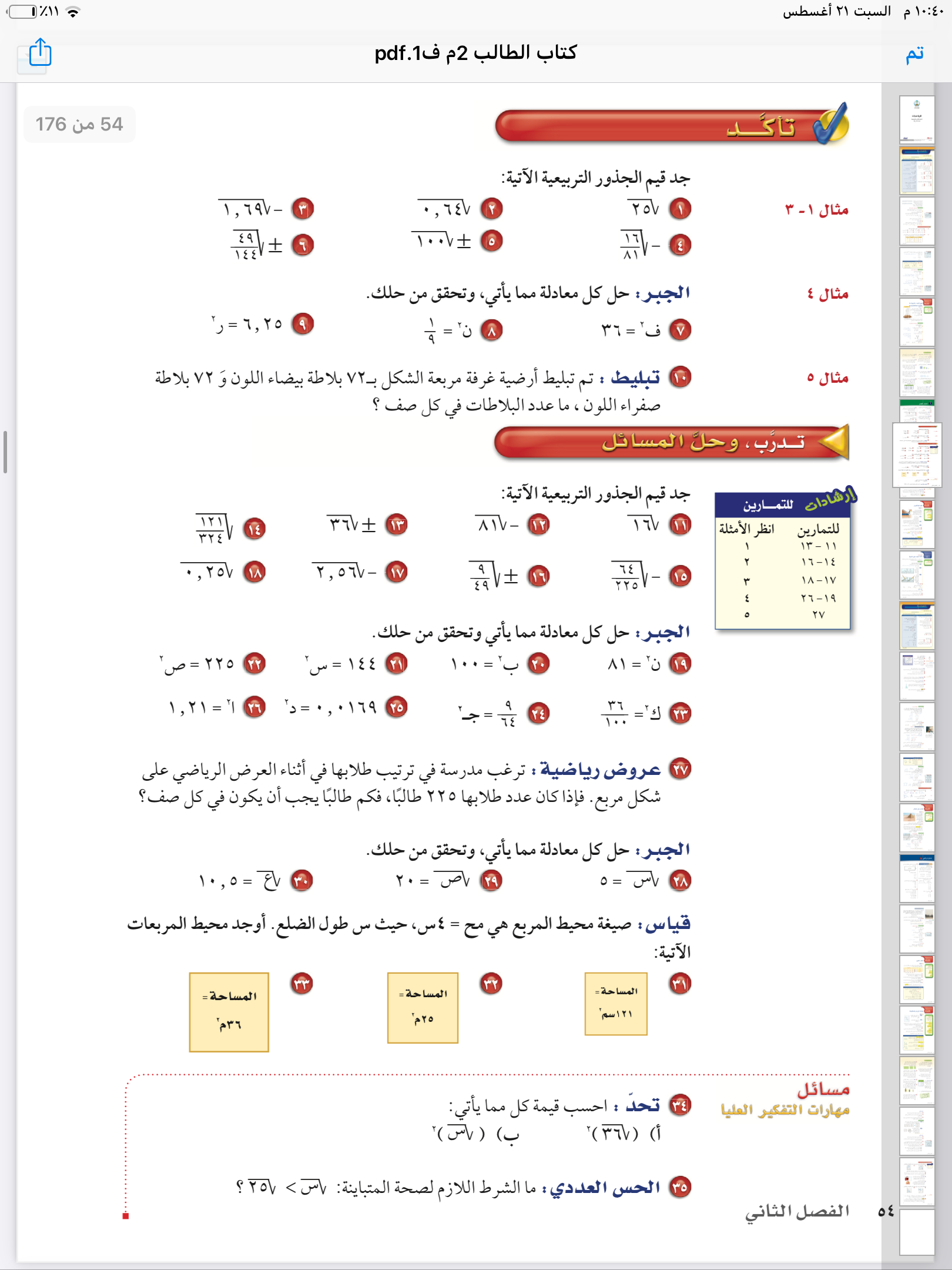 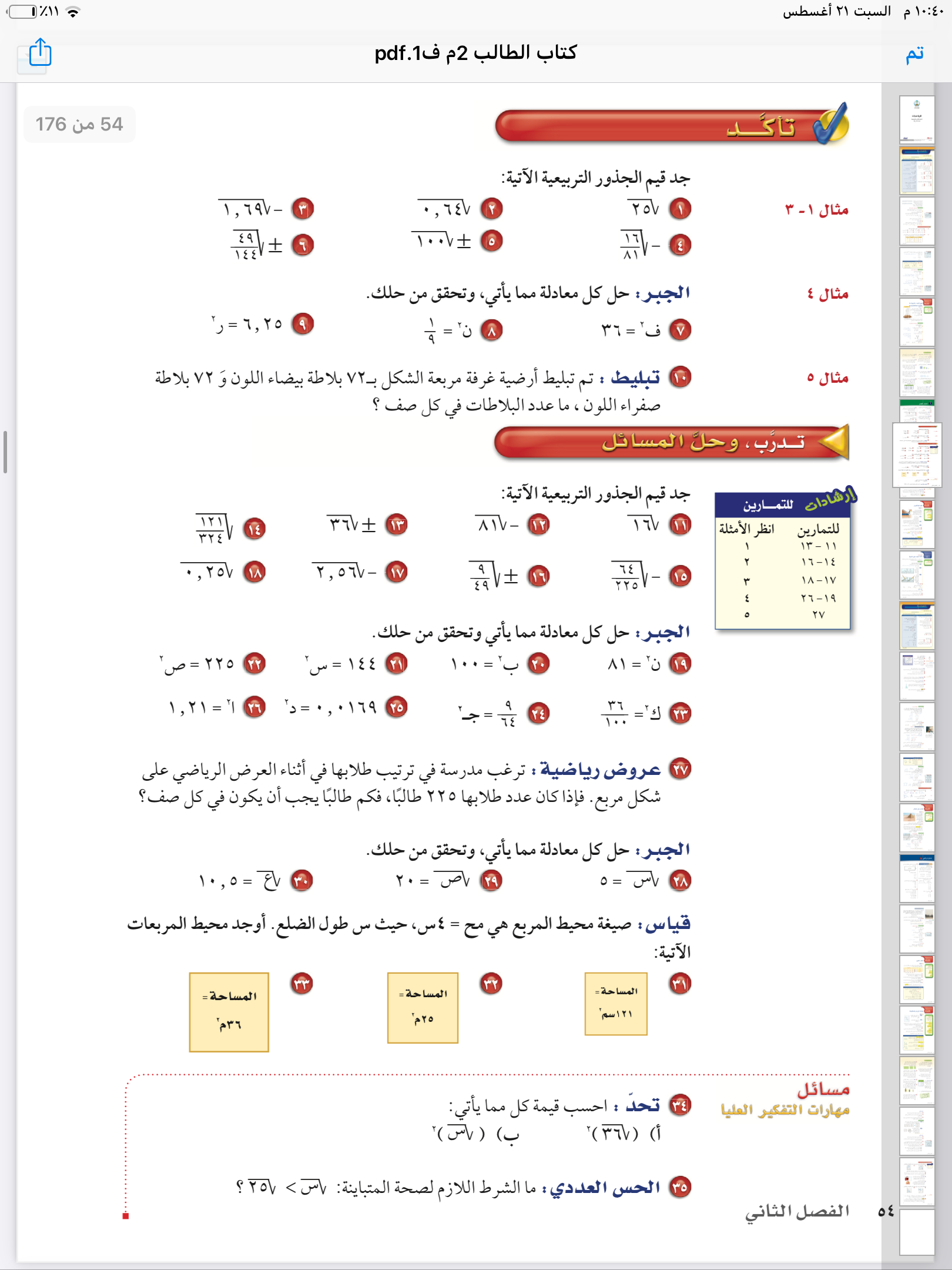 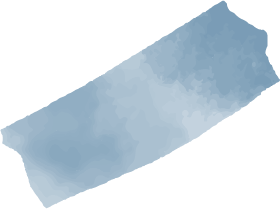 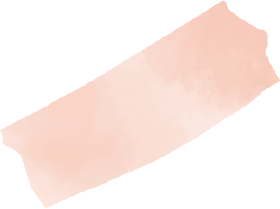 @amal almazroai
@ma3aly alharbi
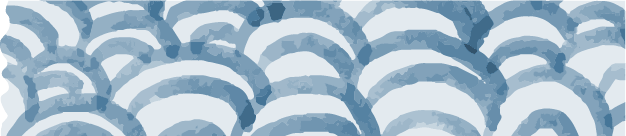 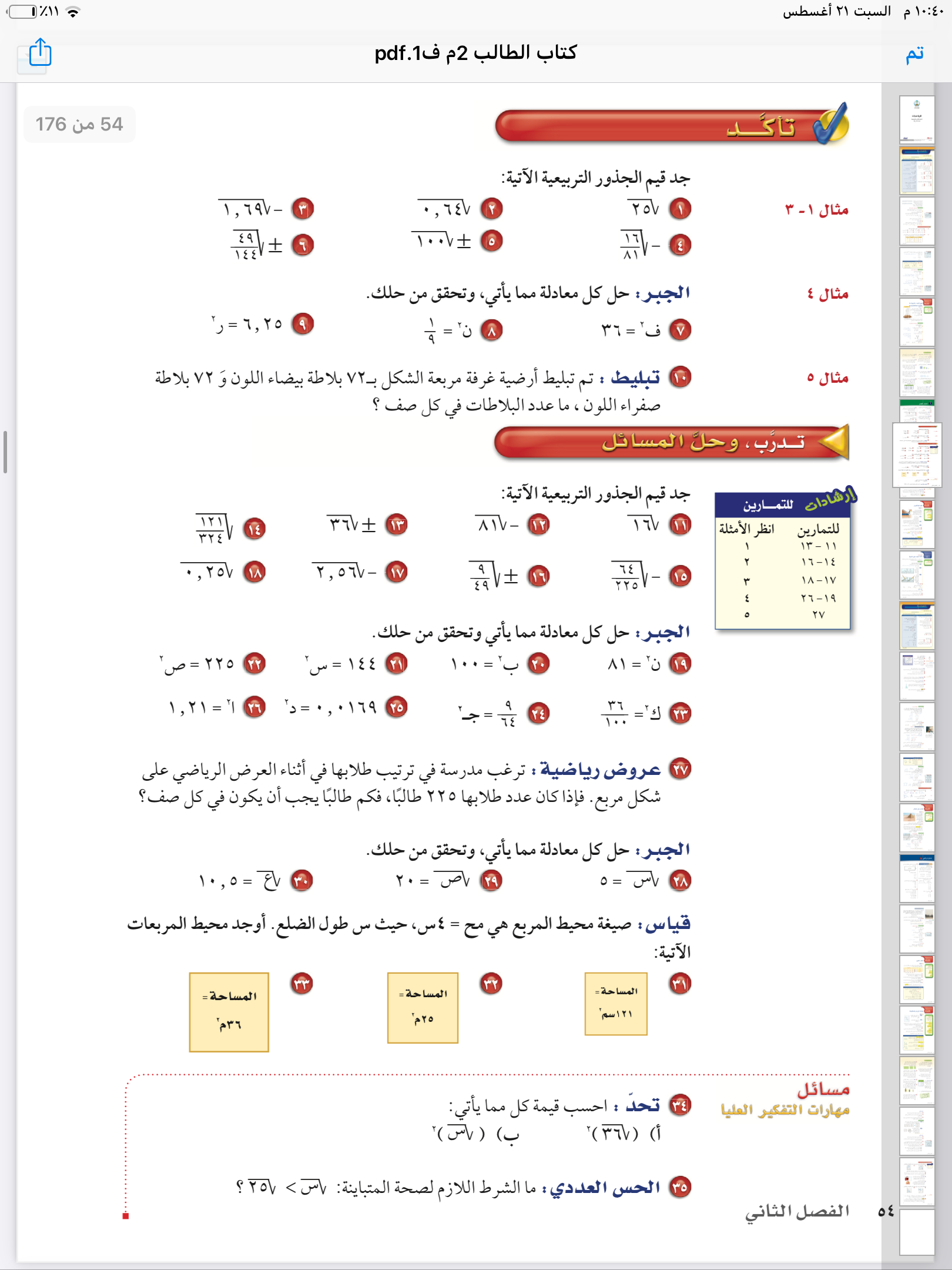 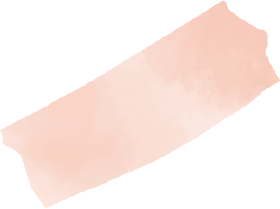 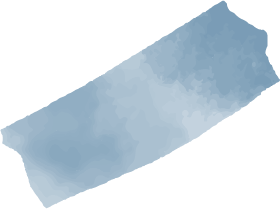 amal almazroai
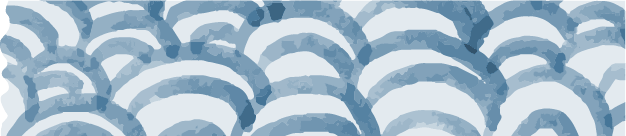 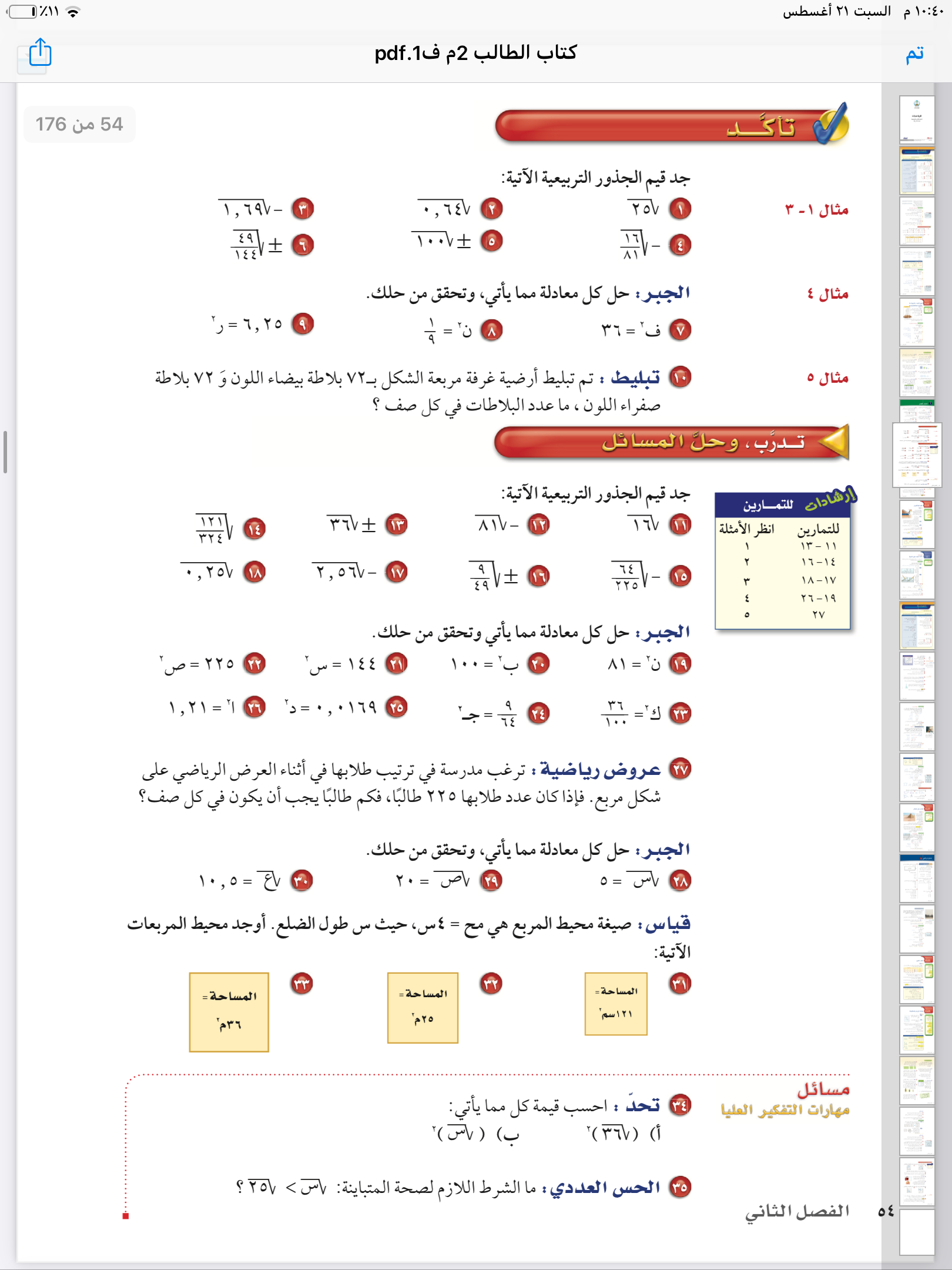 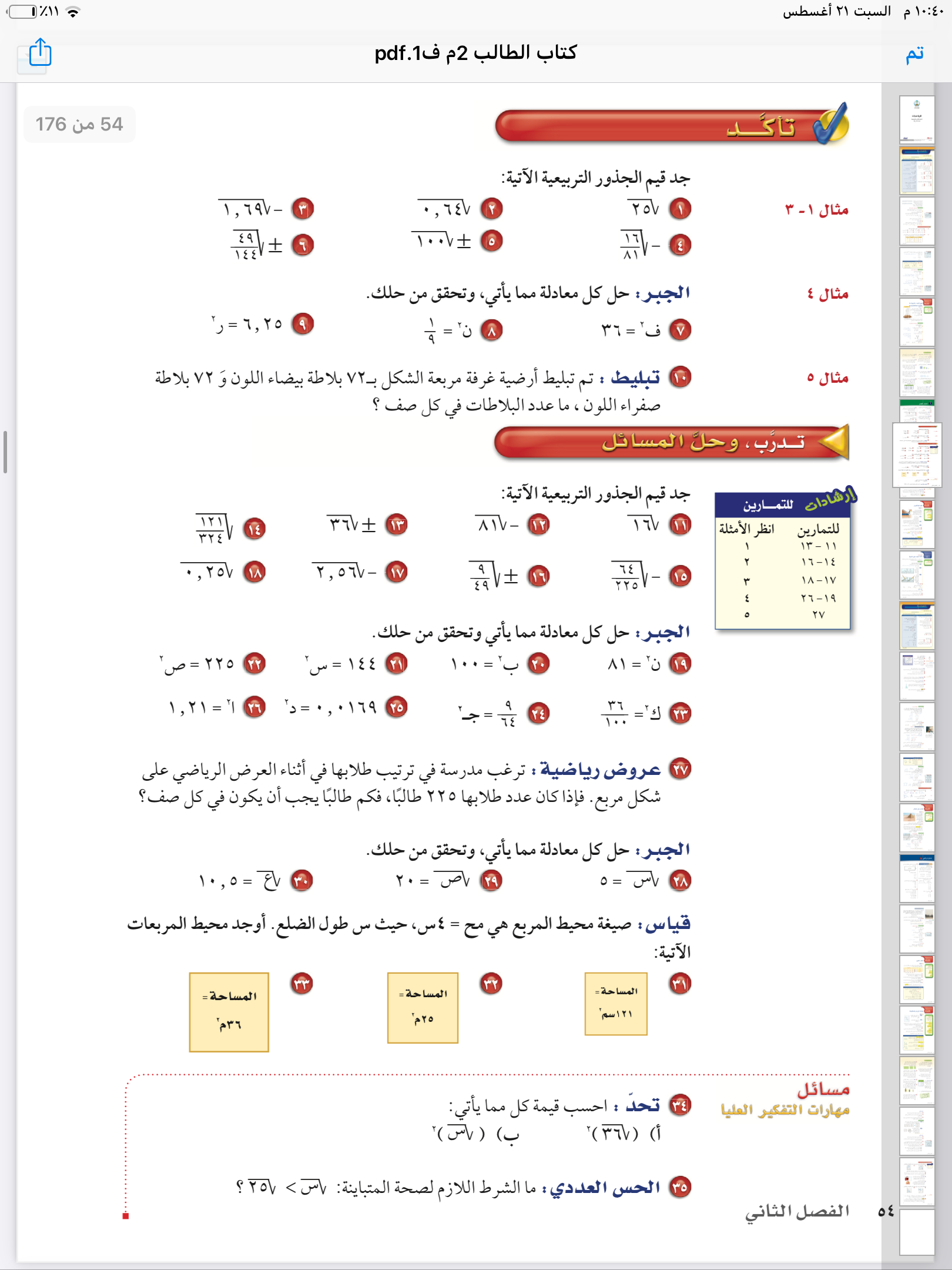 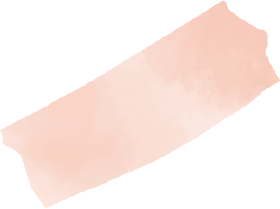 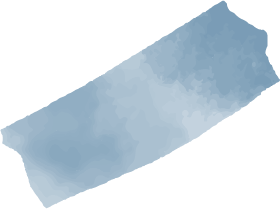 amal almazroai
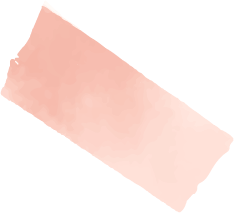 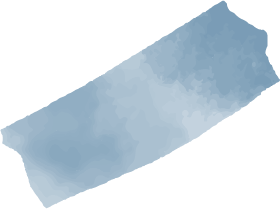 ماذا تعلمت ؟
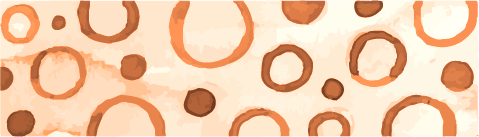 ٢
١
٤
٣
amal almazroai
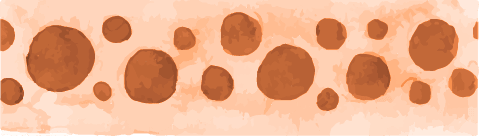 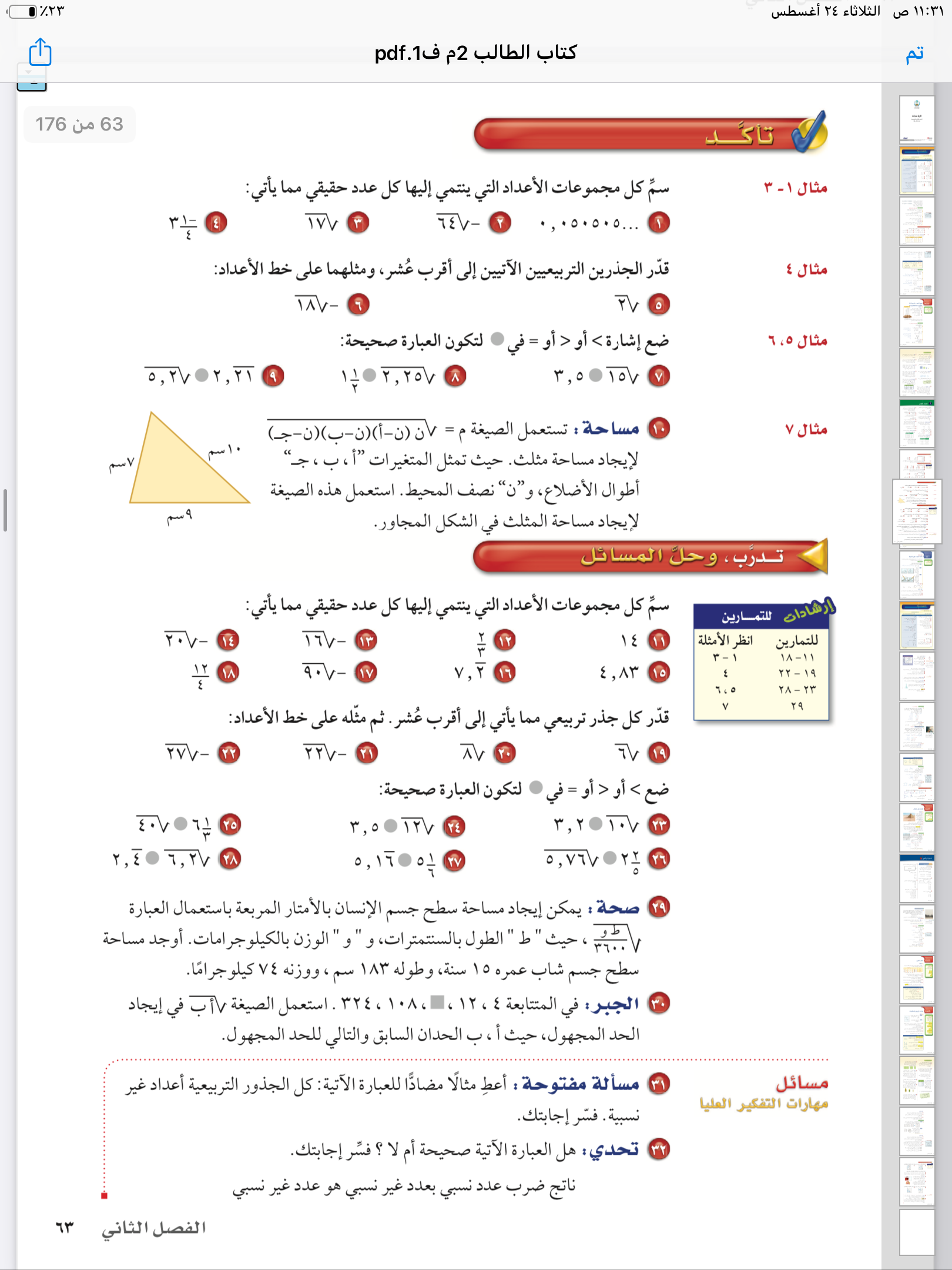 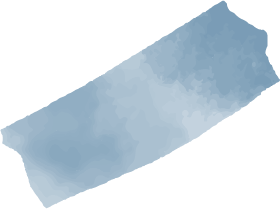 @amal almazroai
@ma3aly alharbi
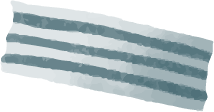 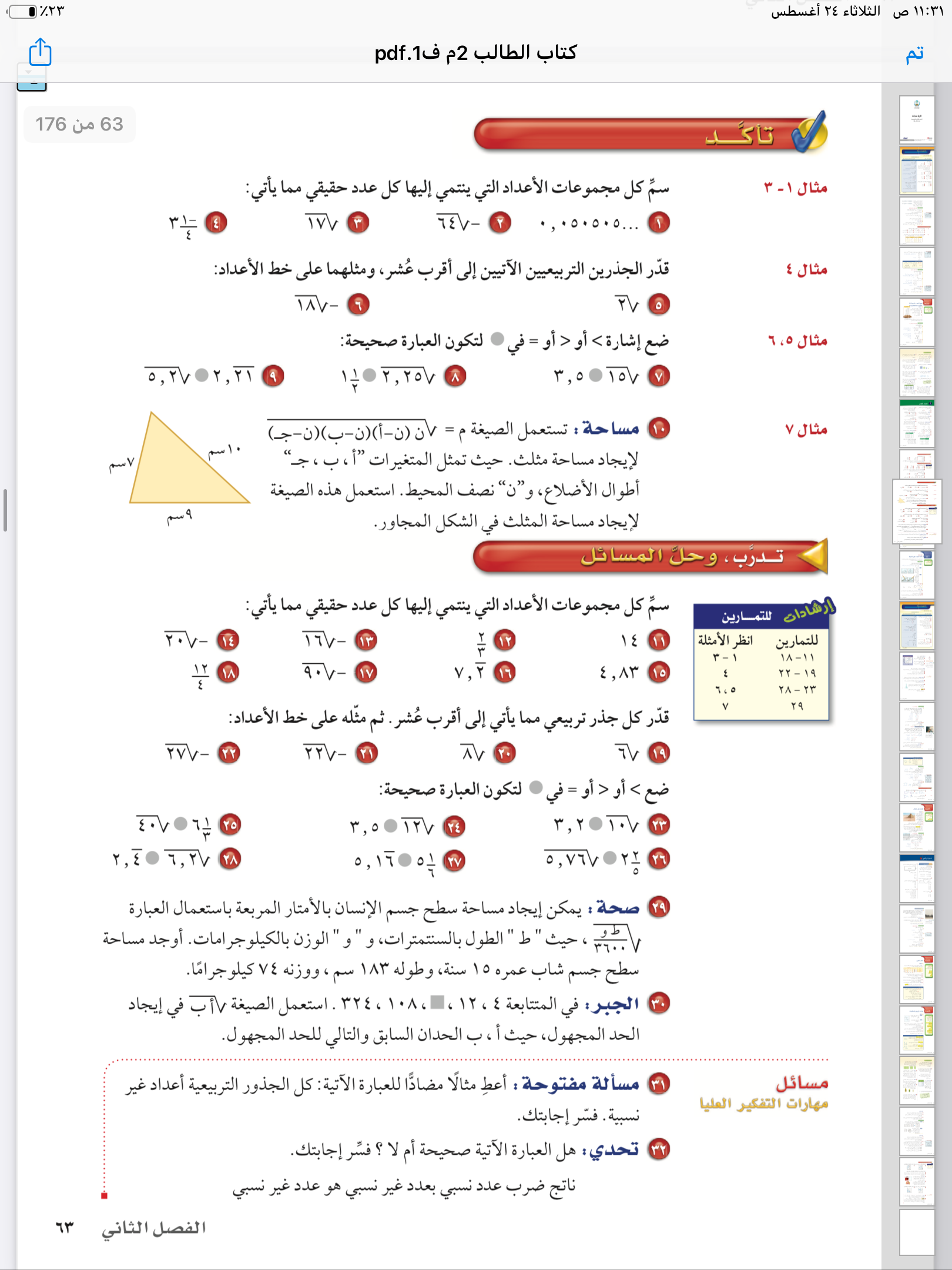 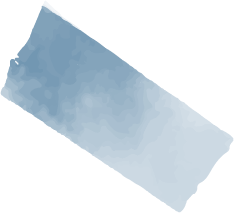 @amal almazroai
@ma3aly alharbi
@ amal_almazroai
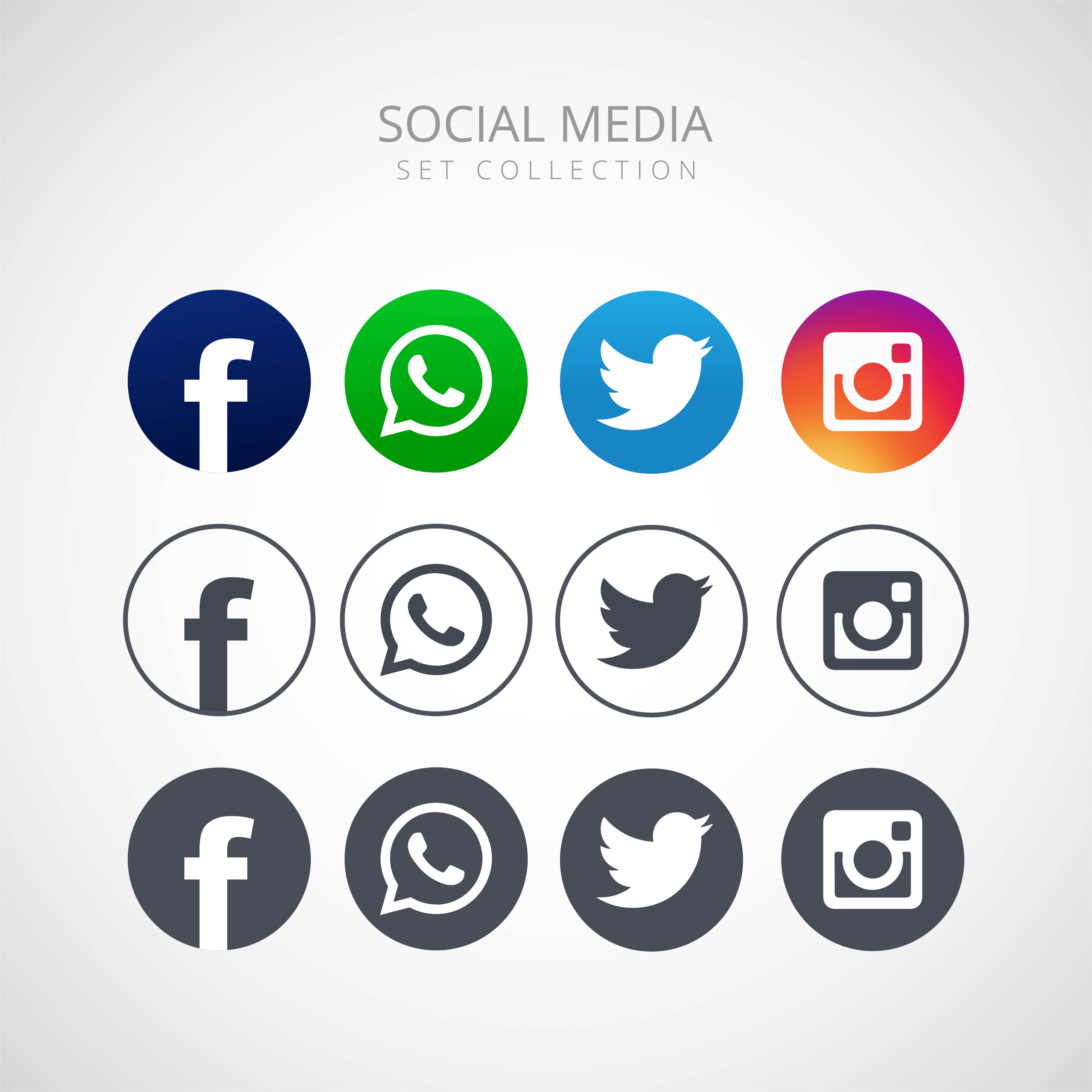 @ ma3aly_alharbi
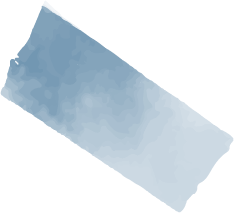 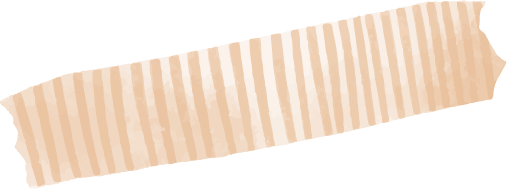 ماذا تعلمت من الدرس
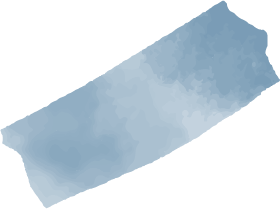 @ amal_almazroai
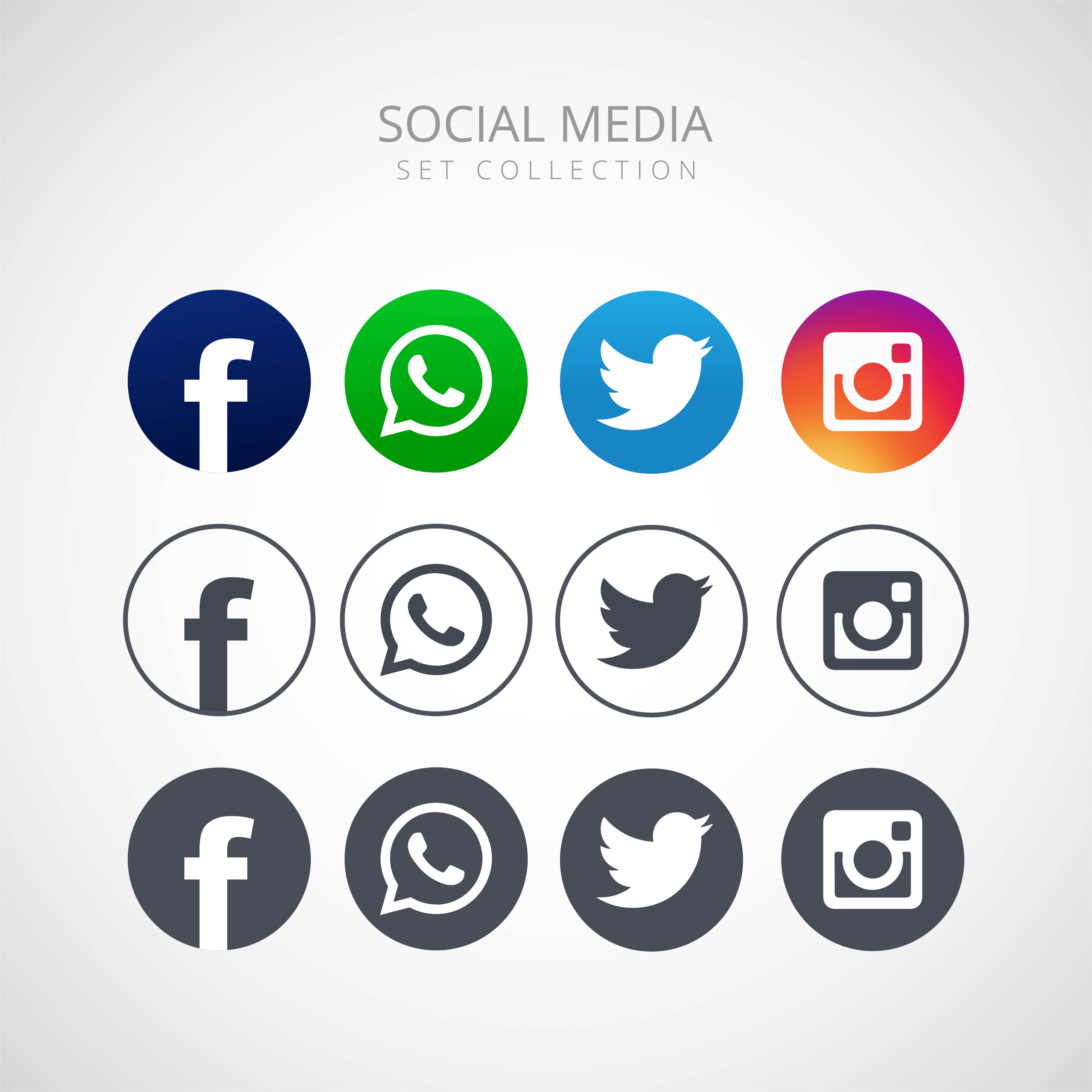 @ ma3aly_alharbi
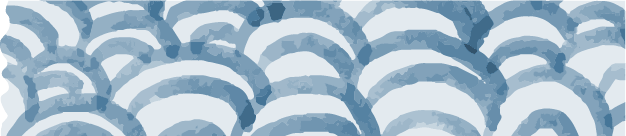 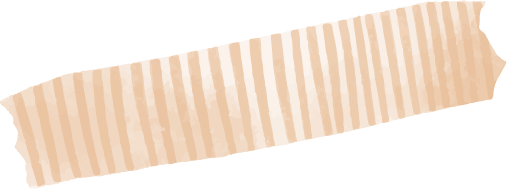 الواجب
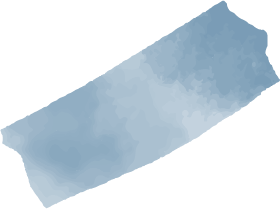